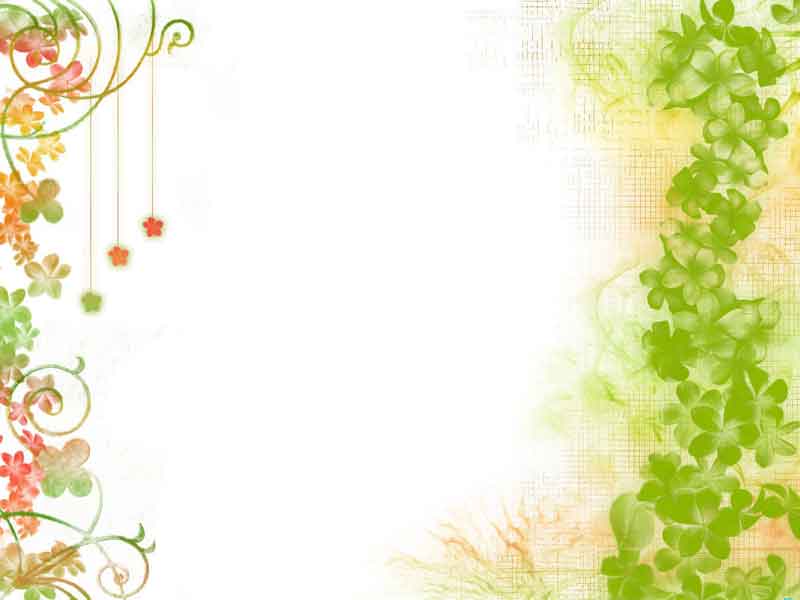 «Адаптация и социализация детей с ОВЗ в работе с учителем-логопедом».

Выполнила учитель-логопед 
Л.А.Чулкова
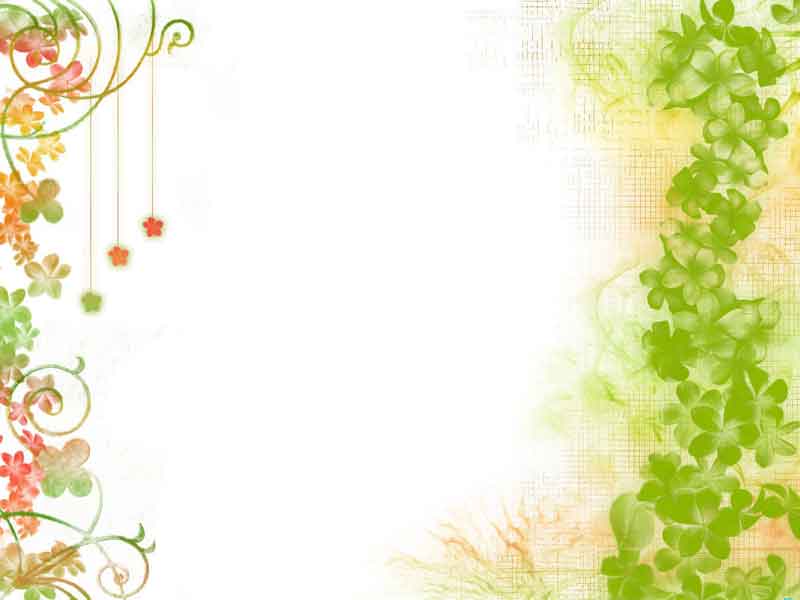 Роль речевого развития ребенка, имеющего ОВЗ, в становлении его личности, социализации неоценима.
Нарушения речи отражаются на психическом развитии ребенка, формировании его личности и поведения. Именно поэтому коррекционная работа должна способствовать не только исправлению речевых нарушений, но способствовать полноценному психическому, физическому и личностному развитию т. е. социальной адаптации.
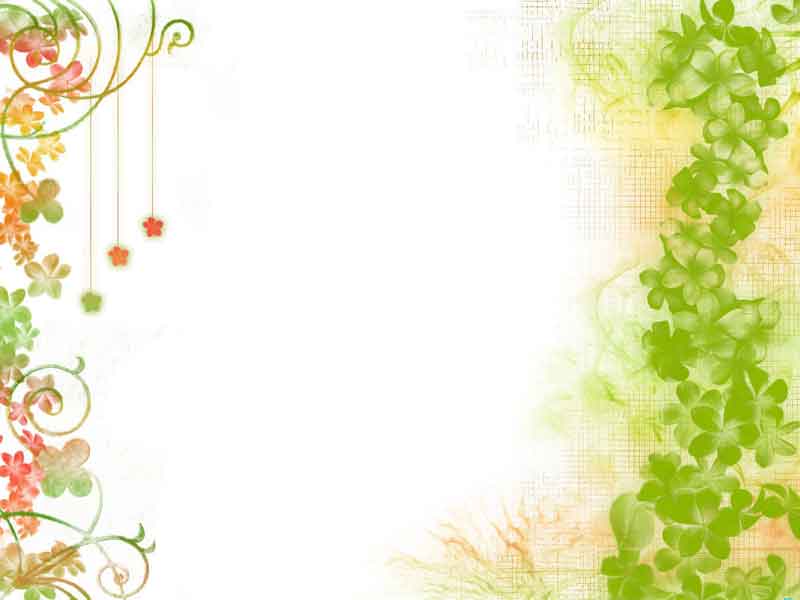 Специфика работы учителя-логопеда предполагает:

оказание помощи разным категориям детей с ОВЗ,

учёт личности ребенка, как ее отрицательных сторон так и положительных, 

использование привлечения здоровых анализаторов для компенсации недеятельных.
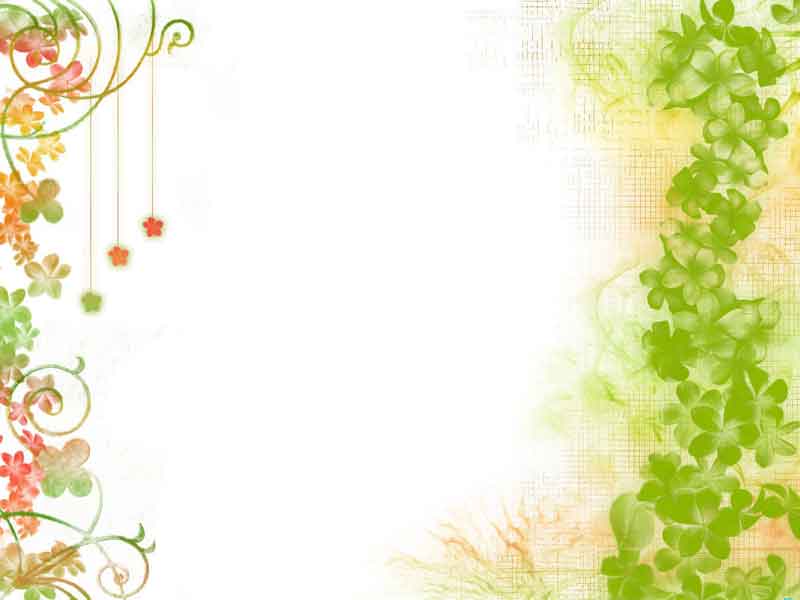 Коррекция речевых дефектов в логопедической работе достигается путем включения нетрадиционных игровых приемов и методов, здоровьесберегающих технологий, с помощью которых можно добиться положительных результатов у детей с ОВЗ.
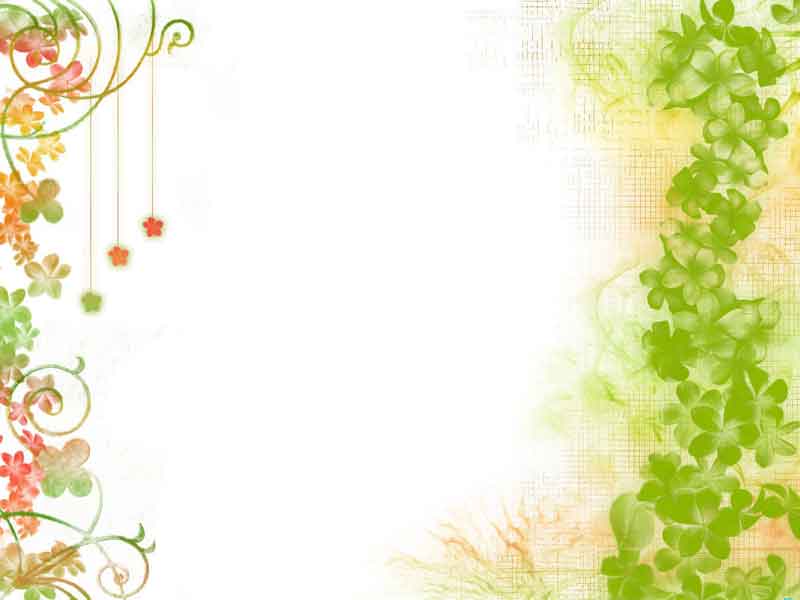 1.Дыхательная гимнастика. 
2.Артикуляционная гимнастика. 
3. Упражнения на релаксацию.
4. Мимическая гимнастика.
5. Кинезиологические упражнения.
6. Мнемотехнология. 
7. Сказкотерапия.
8. Упражнения с Марблс.
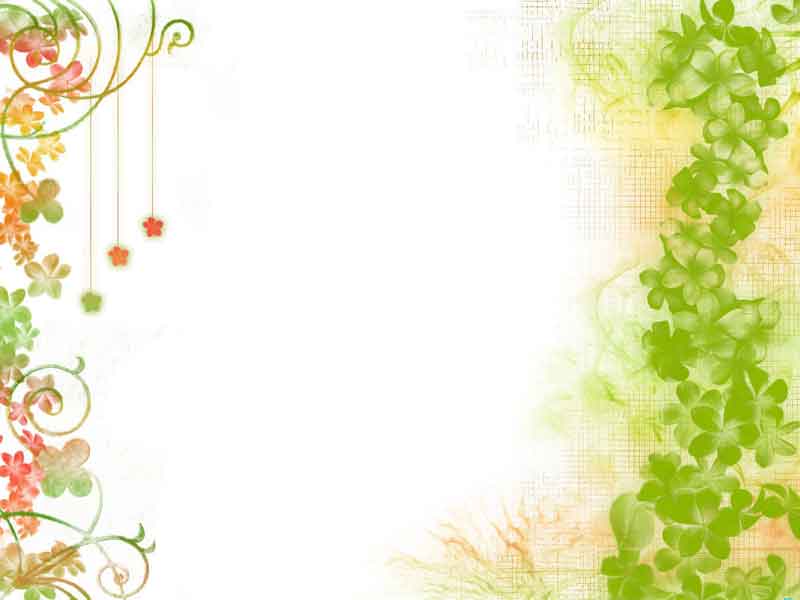 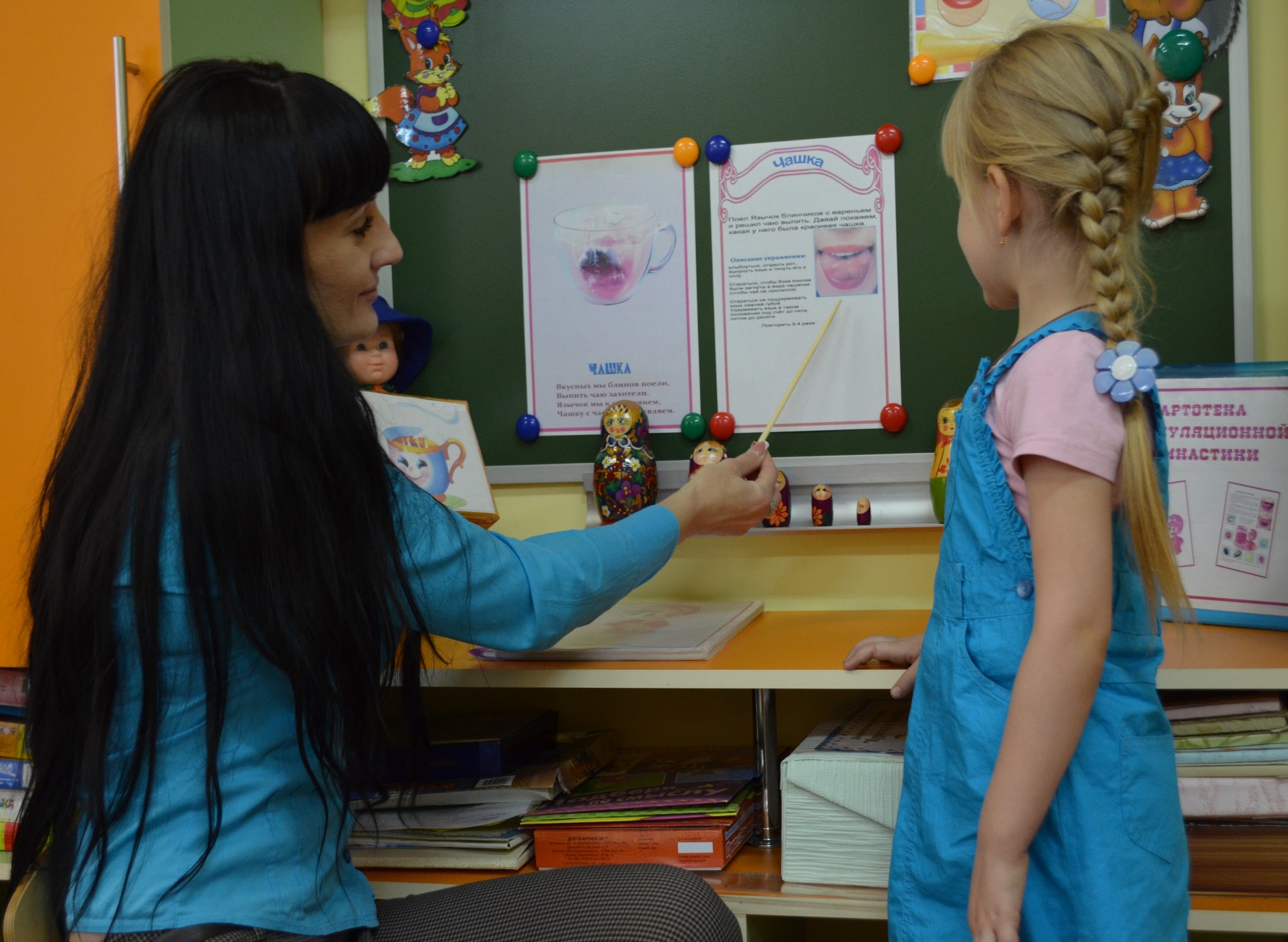 Сказка
 о 
«Весёлом язычке»
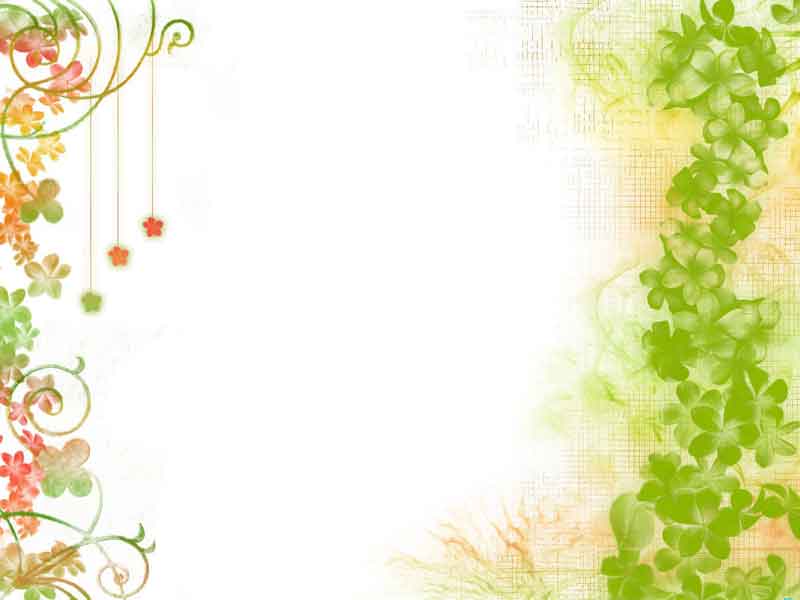 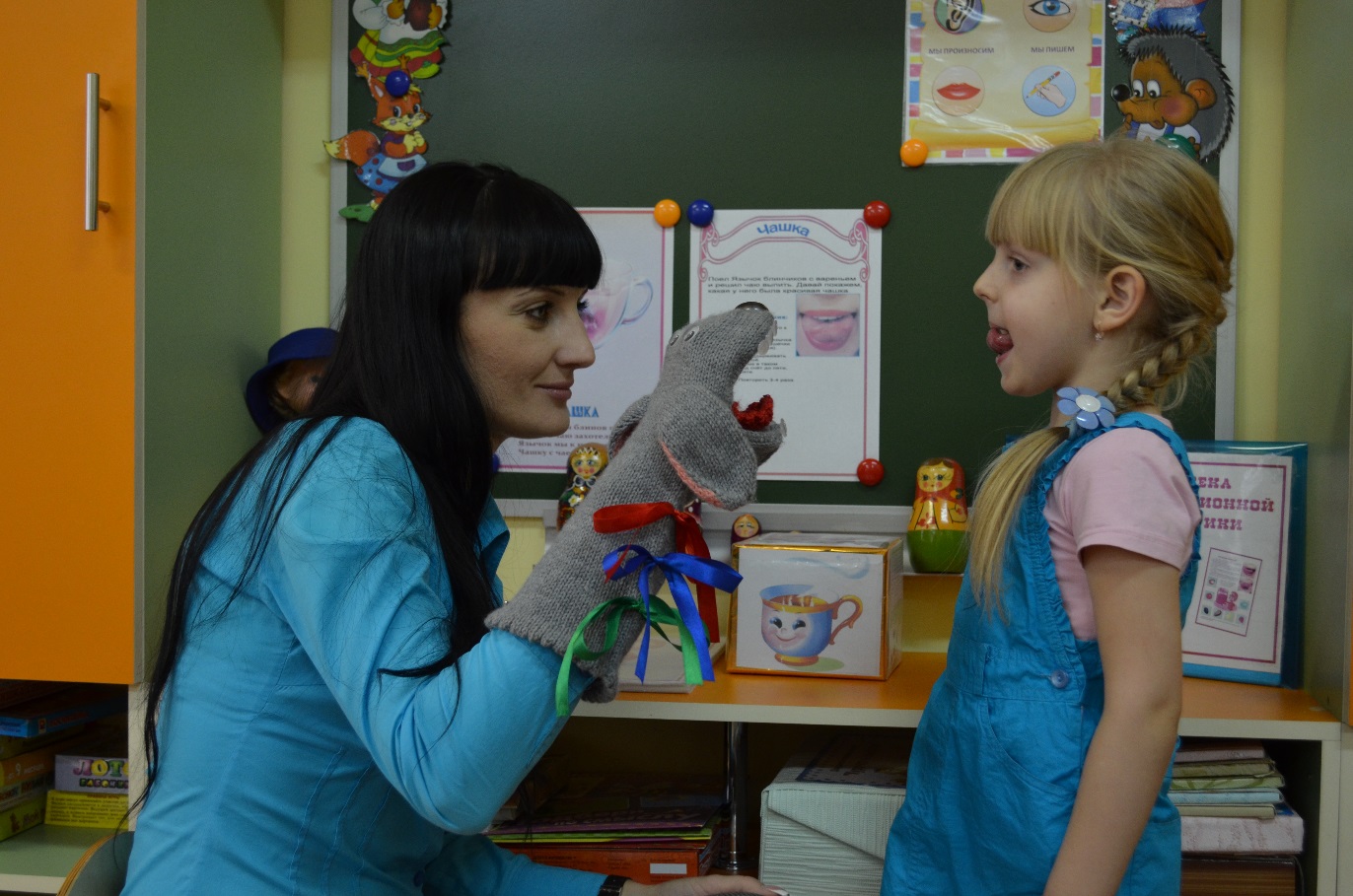 Артикуляционная игрушка
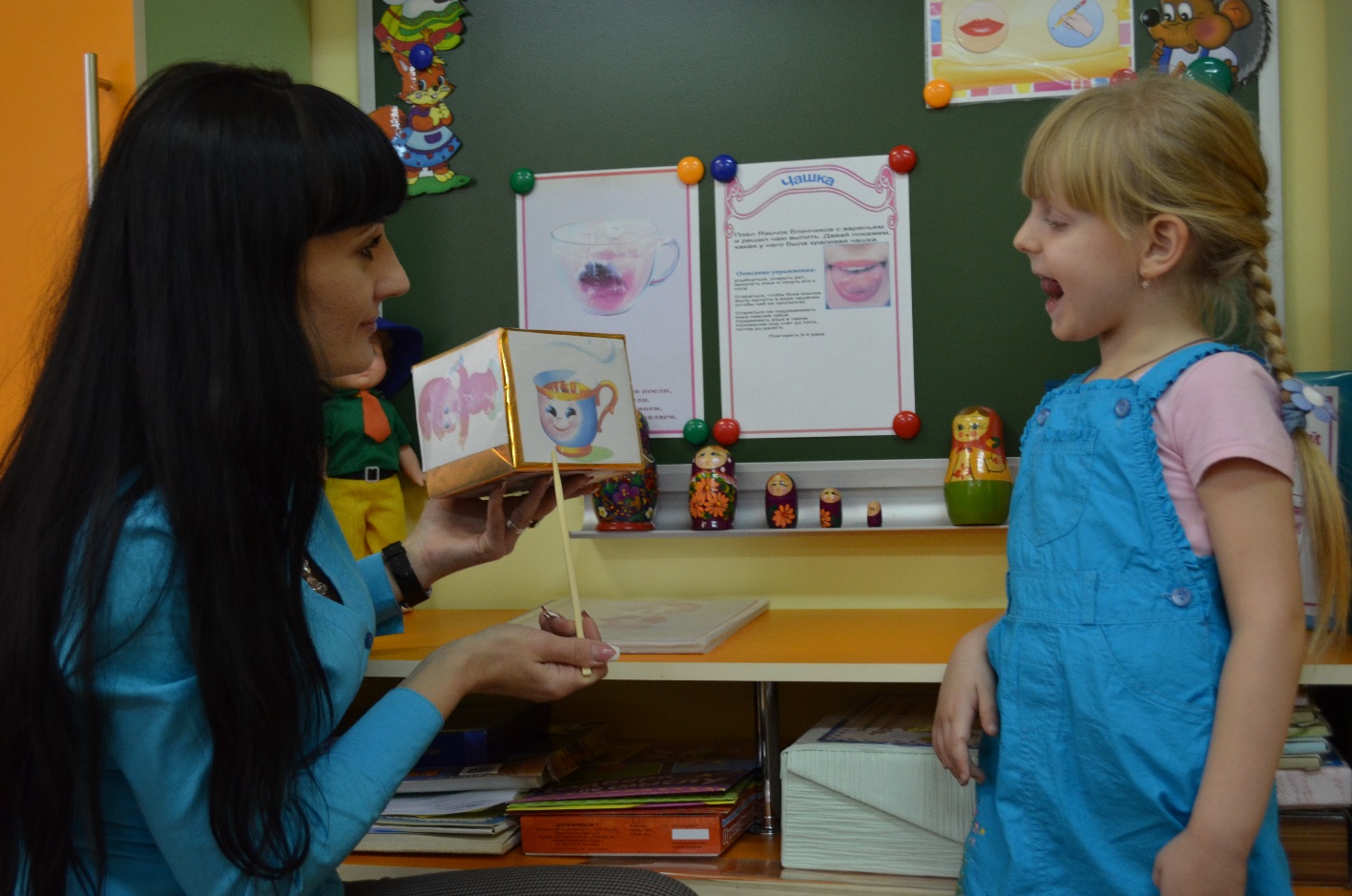 Логокубик
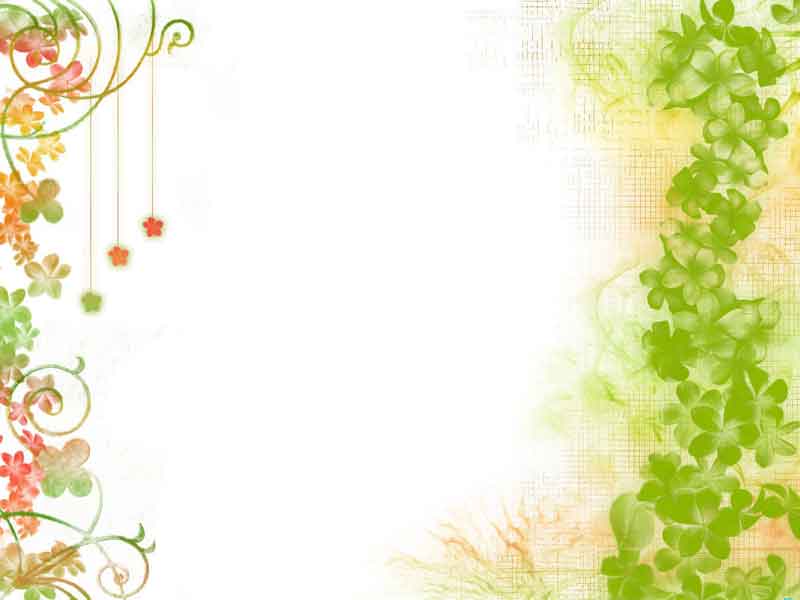 ЦЕНТР КОРРЕКЦИИ ЗВУКОПРОИЗНОШЕНИЯ
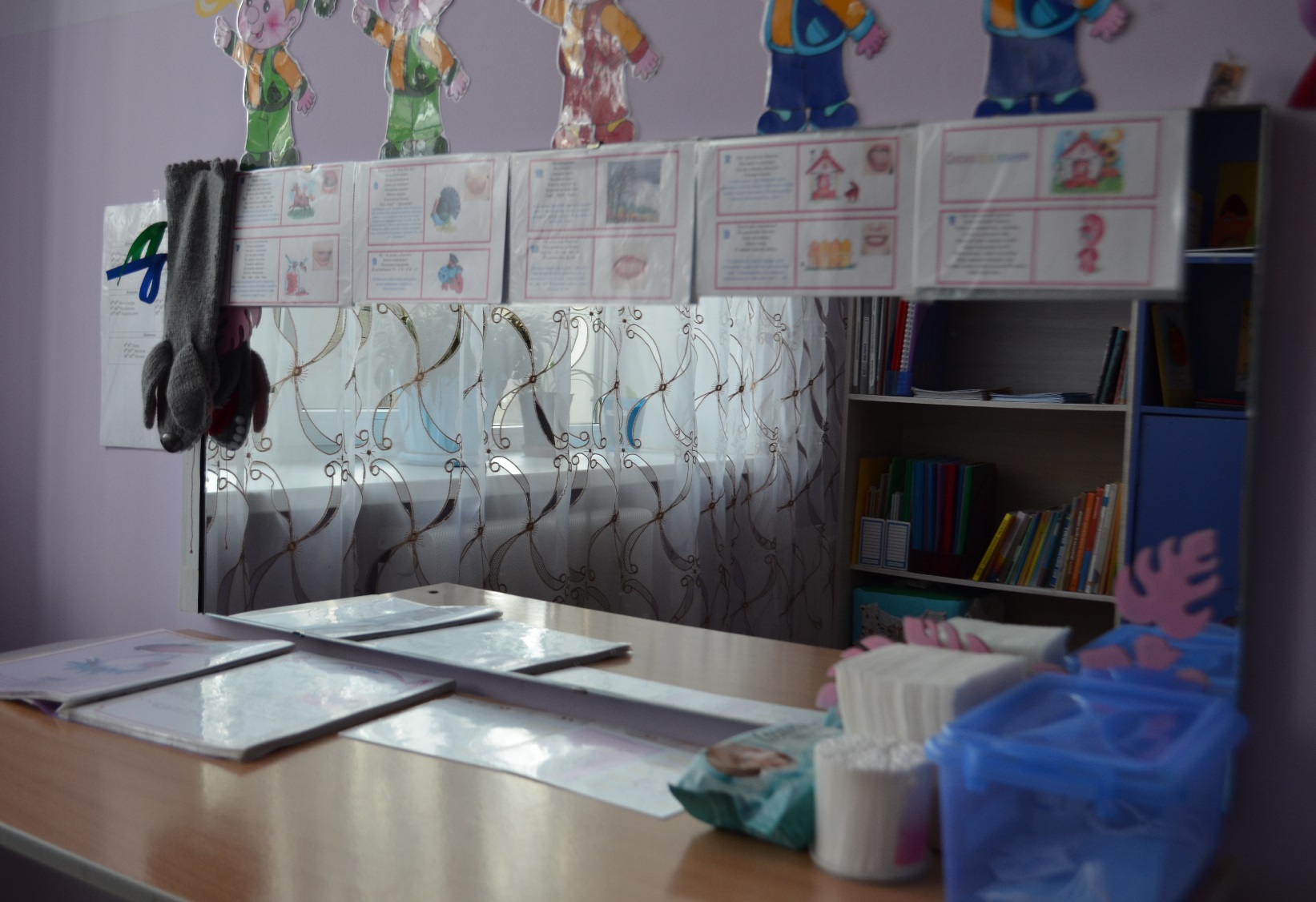 В ней находятся:
 Зеркало,
« Сказка о Весёлом Язычке» -это мир правильных звуков! 
 Стол, ватные 
диски, спирт, ватные палочки, влажные салфетки.
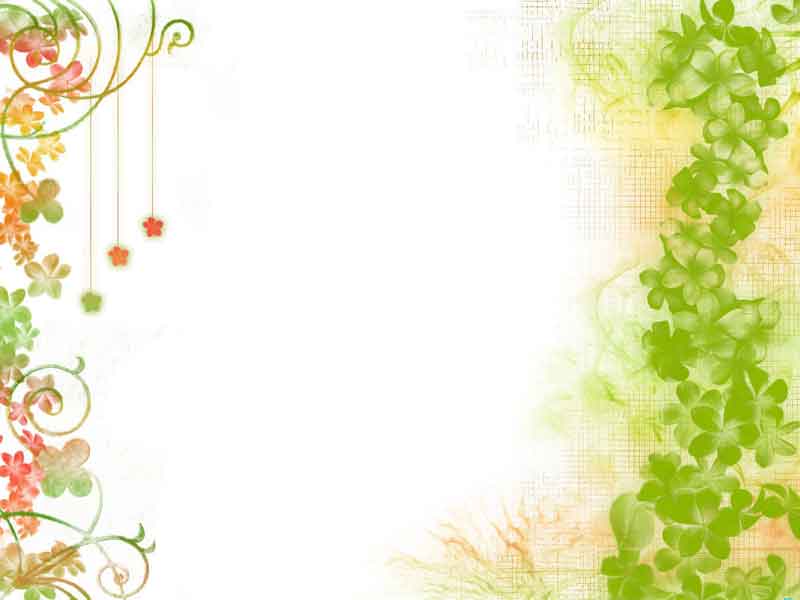 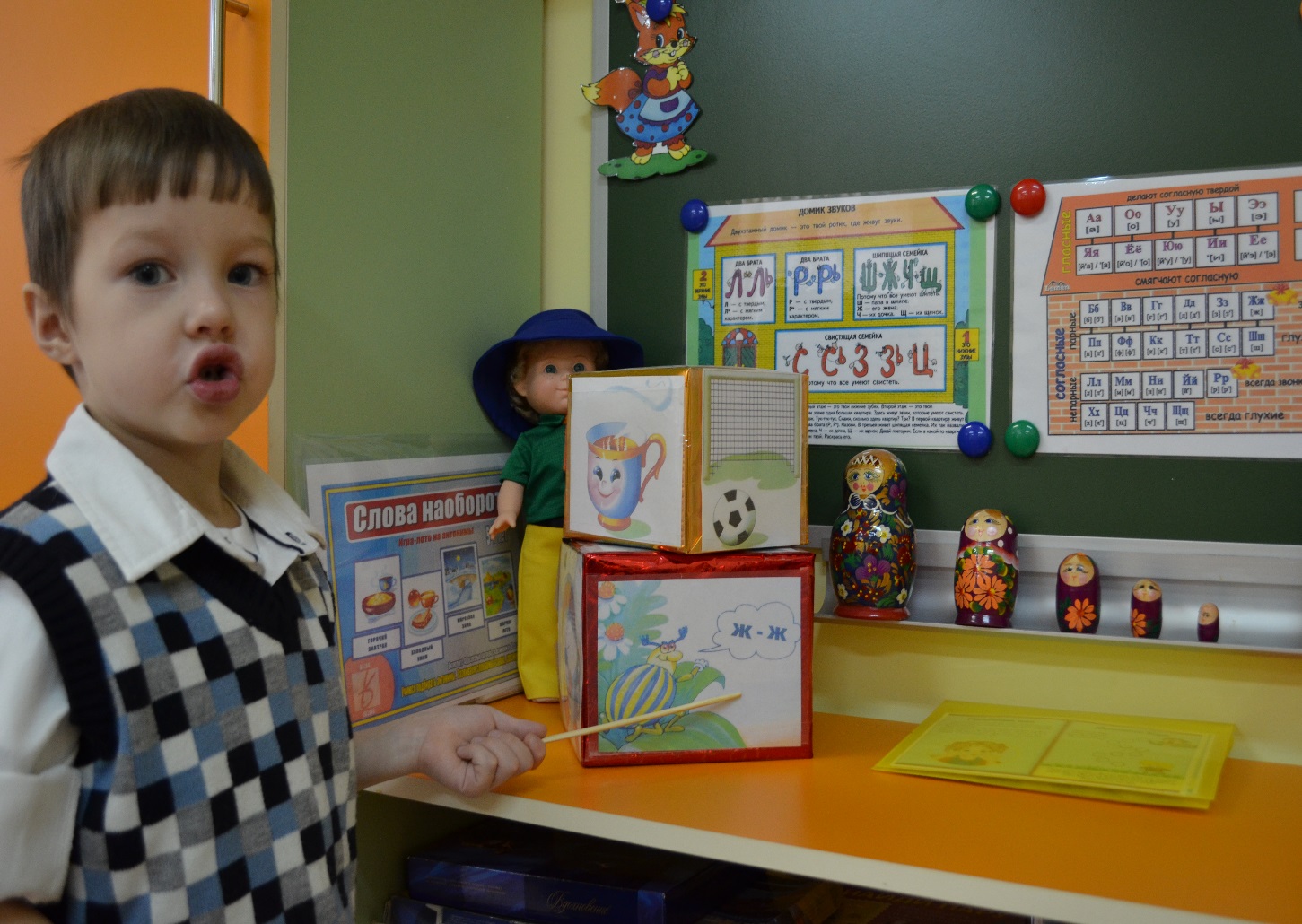 Логокубы для звукоподрожания
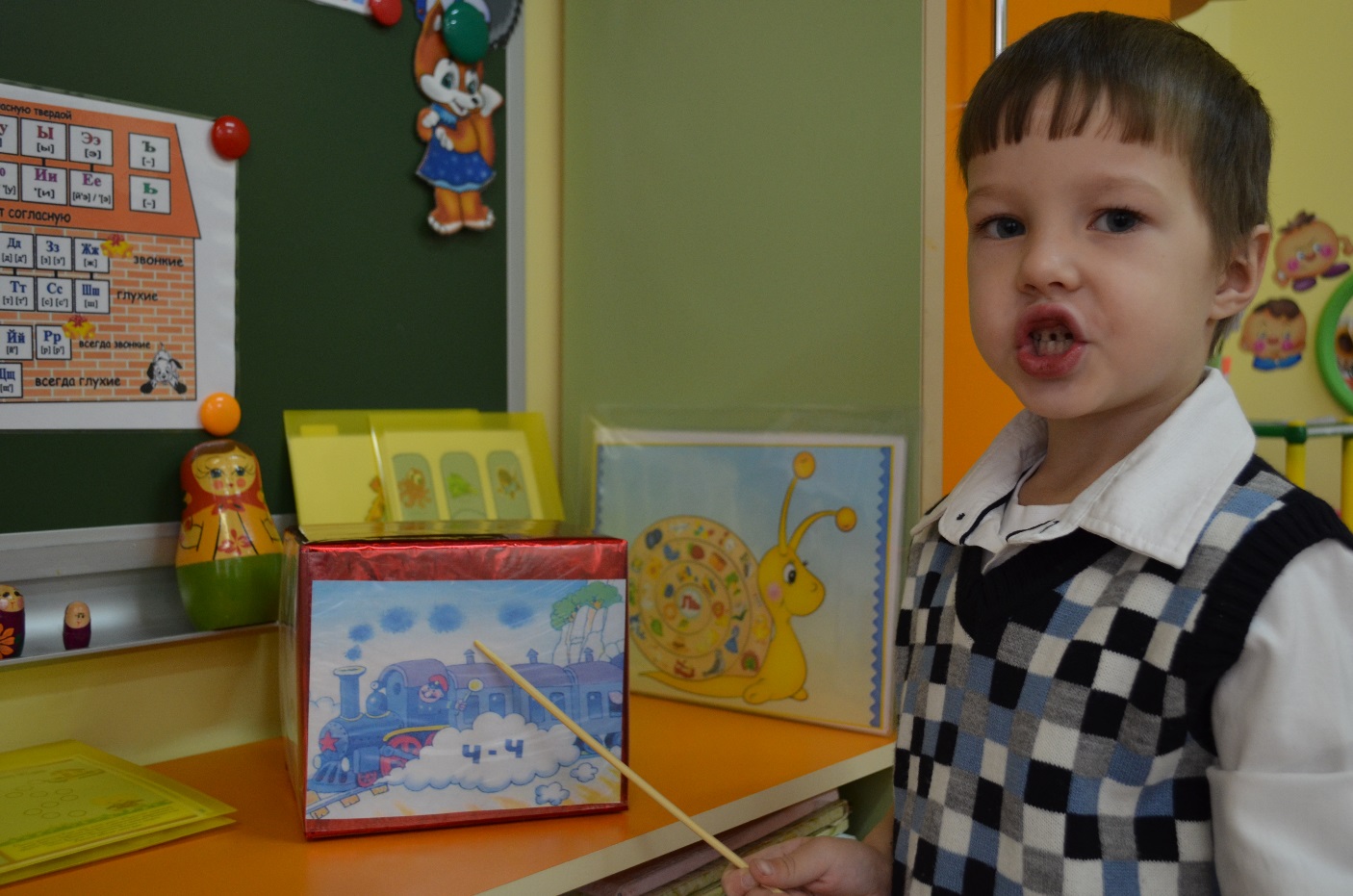 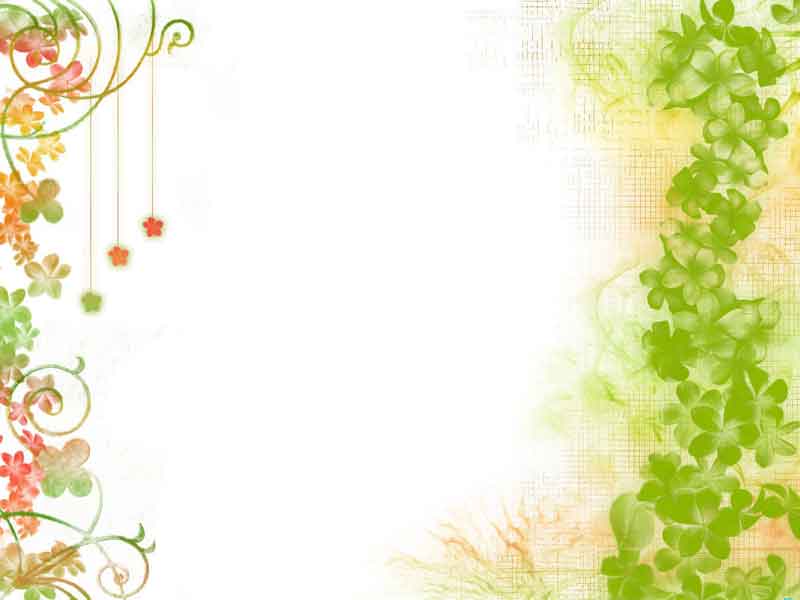 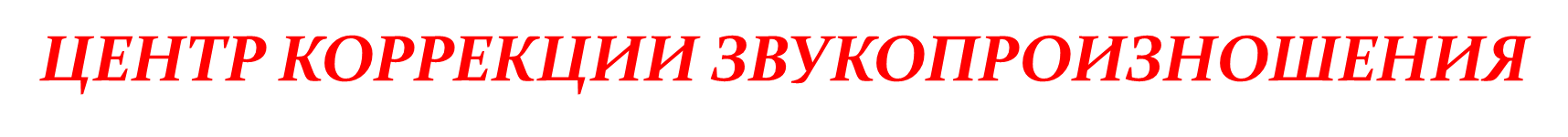 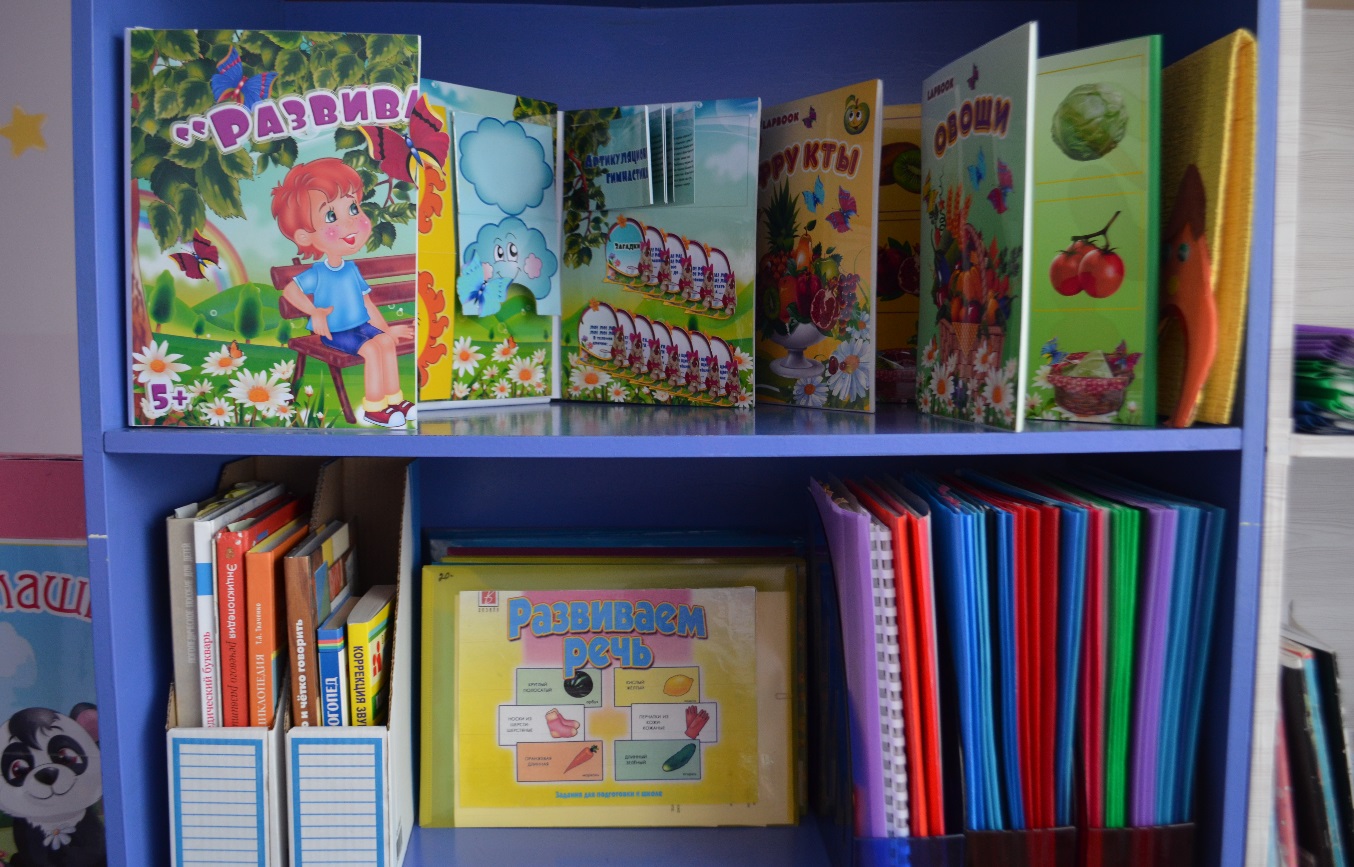 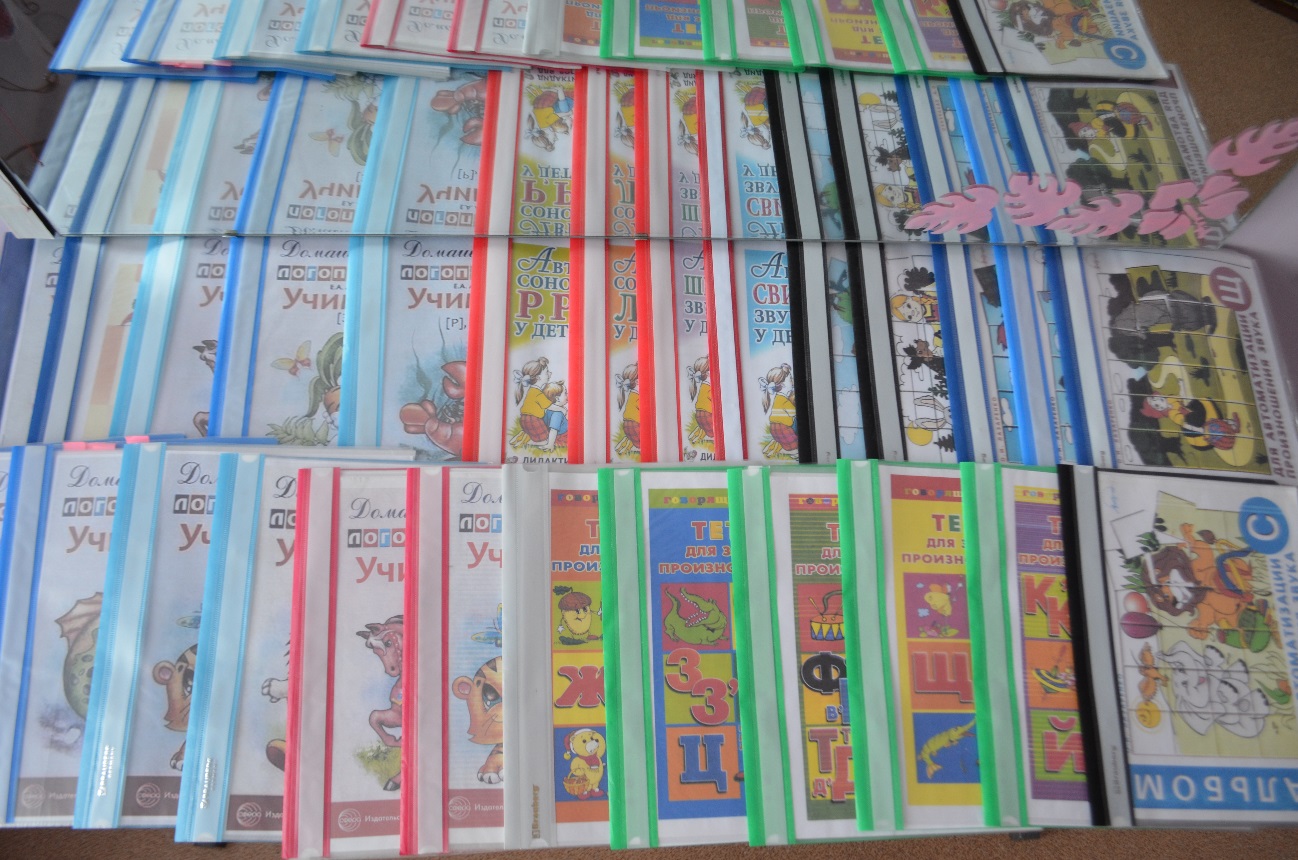 Литература, картинный материал на автоматизацию и дифференциацию звуков, картотеки  на автоматизацию и дифференциацию звуков в слогах, словах, предложениях, тексте, комплексы артикуляционных  упражнений в картинках и сказках, логопедическое лото, лэпбуки.
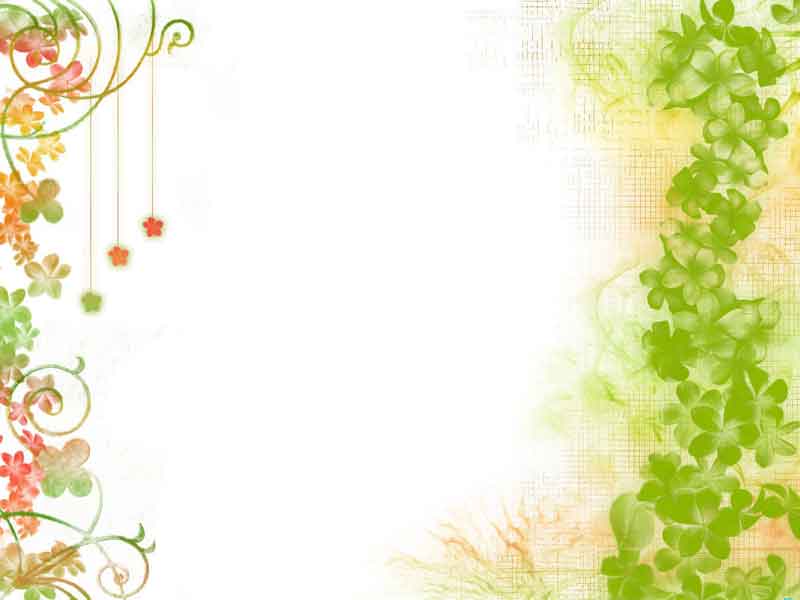 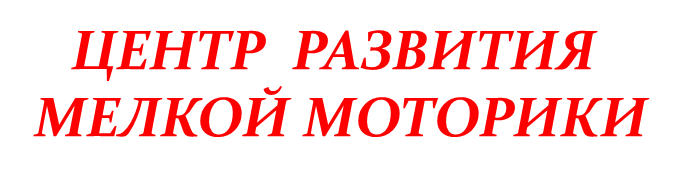 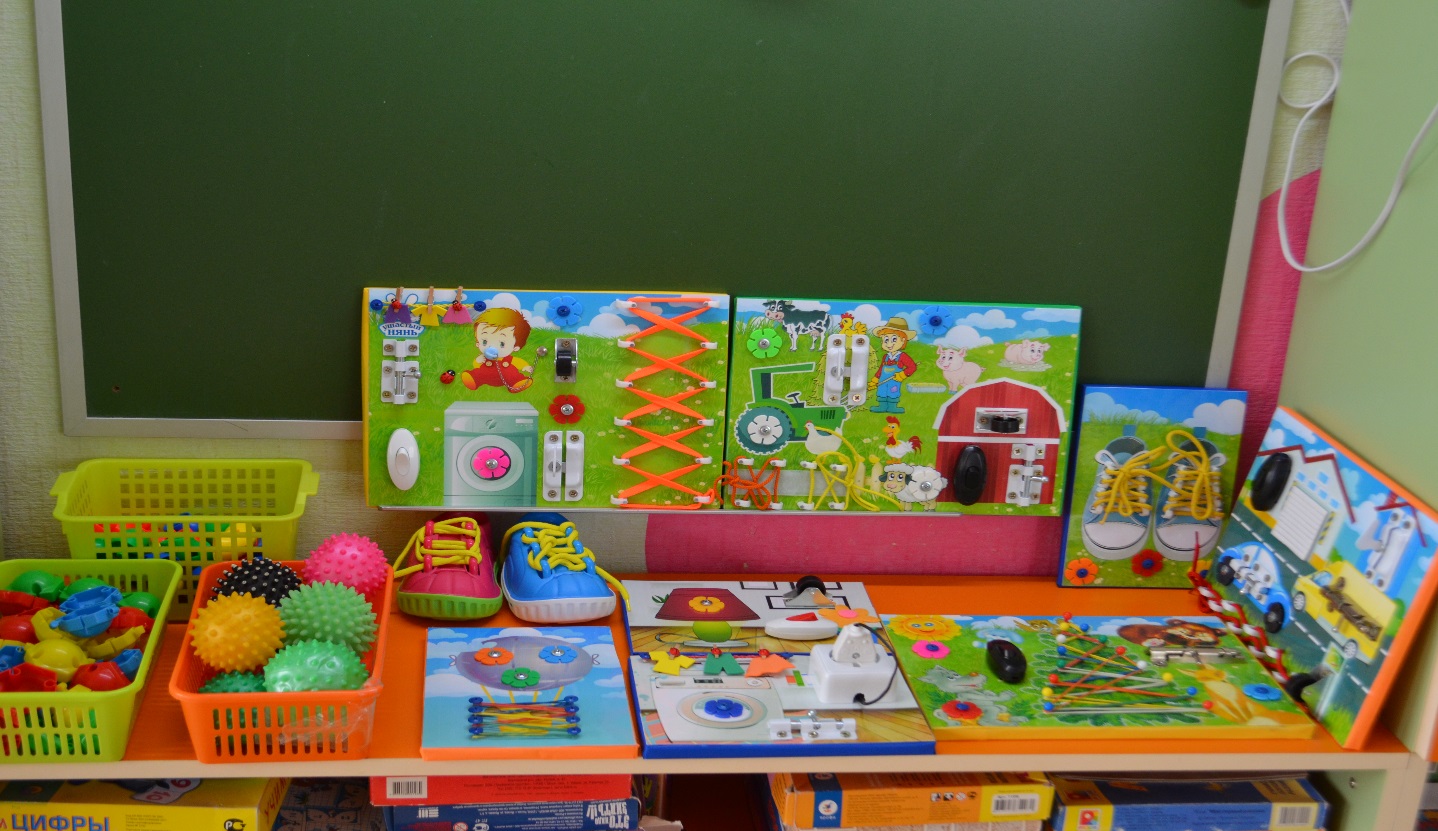 Включает в себя  разнообразные конструкторы, шнуровки, мозаики, безиборды, мелкие игрушки, игры с прищепками, игры с нитками, счетными палочками, семенами, сухой бассейн, чётки, трафареты, картотеки пальчиковой гимнастики, упражнений на координацию речи и движения.
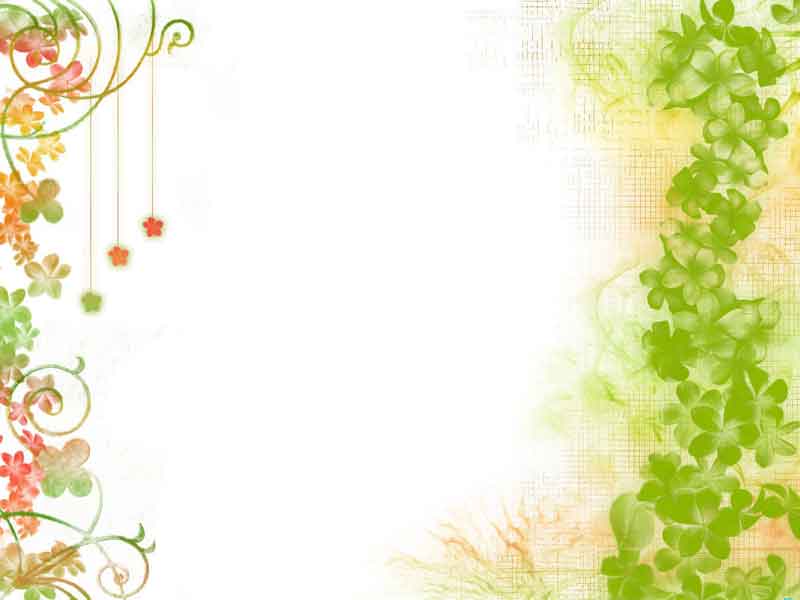 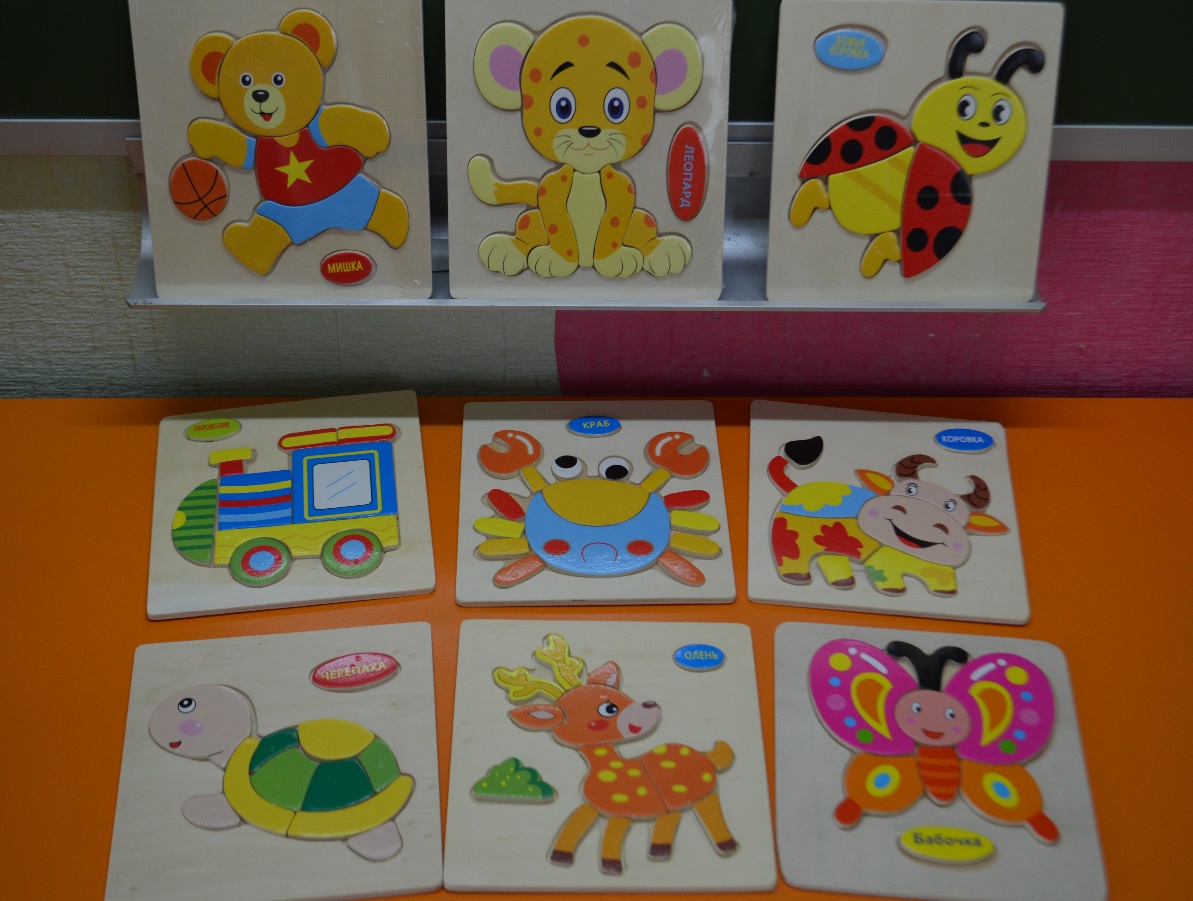 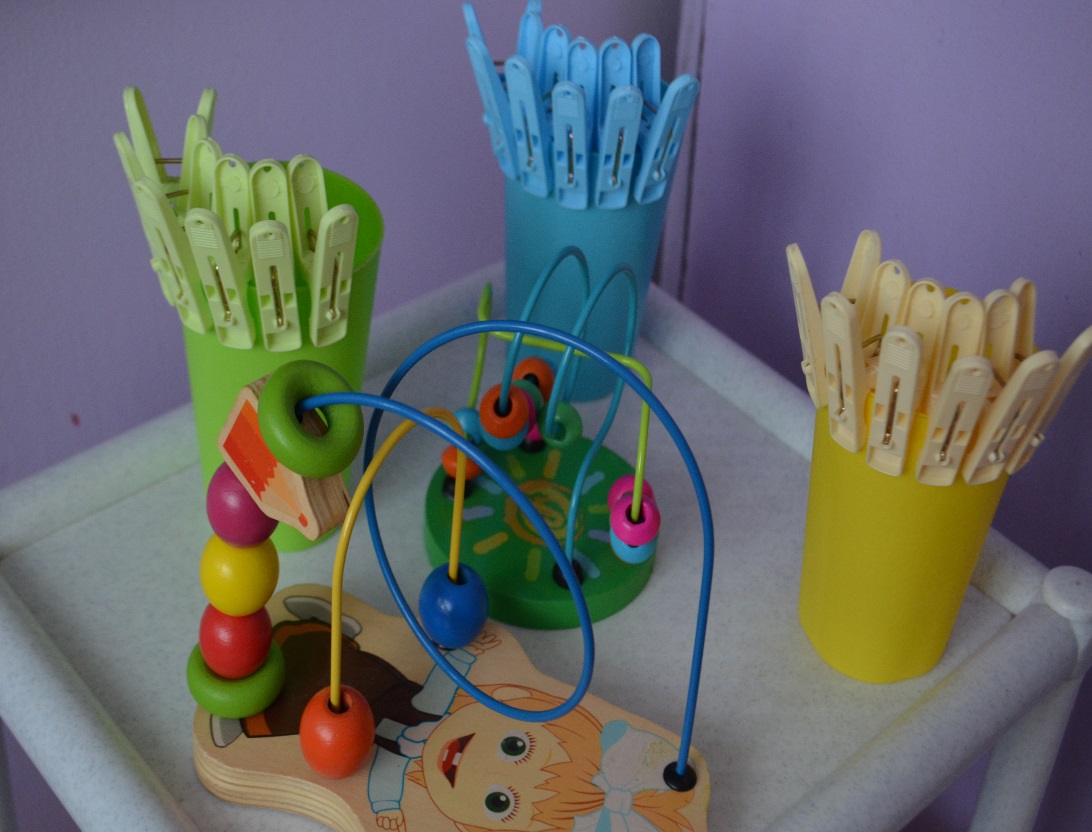 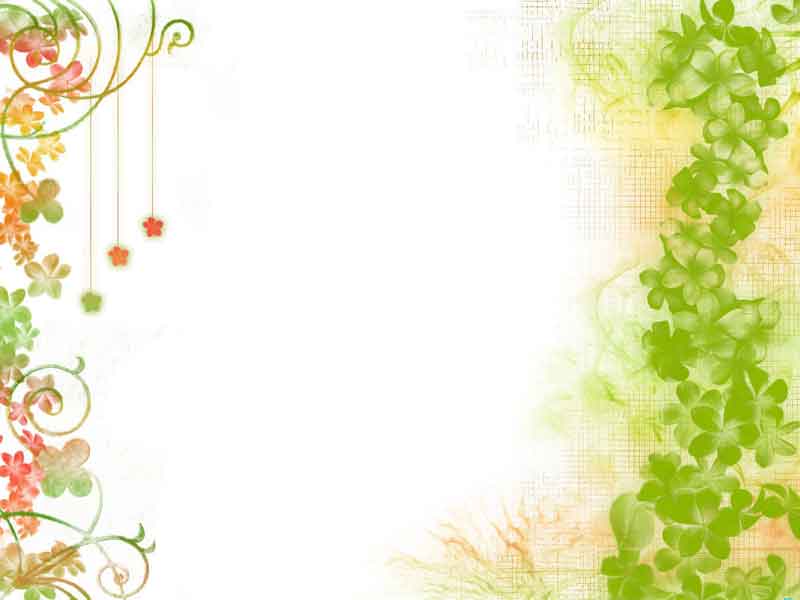 Игры с предметами домашнего обихода
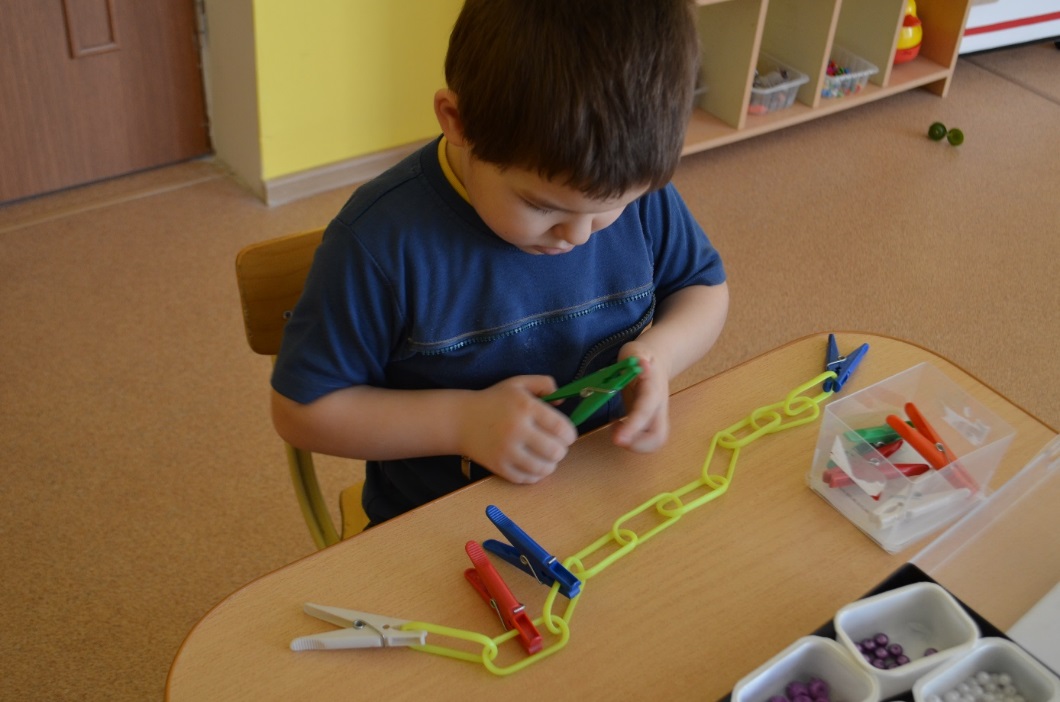 «Собери цепочку из прищепок»
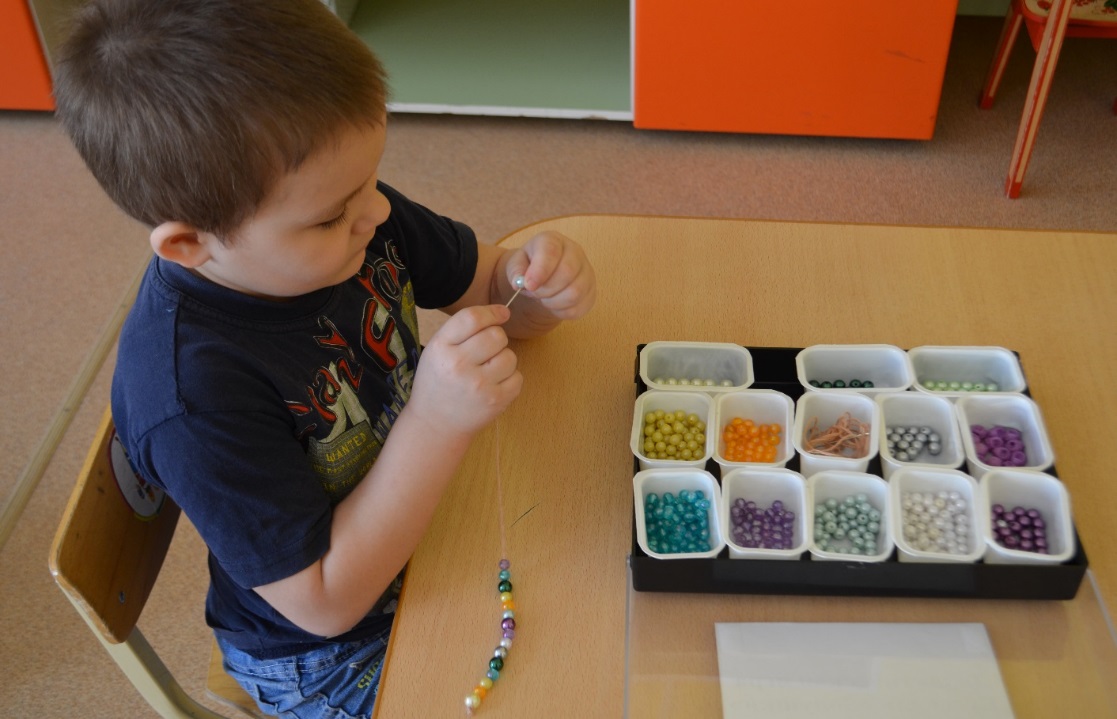 «Собери бусы»
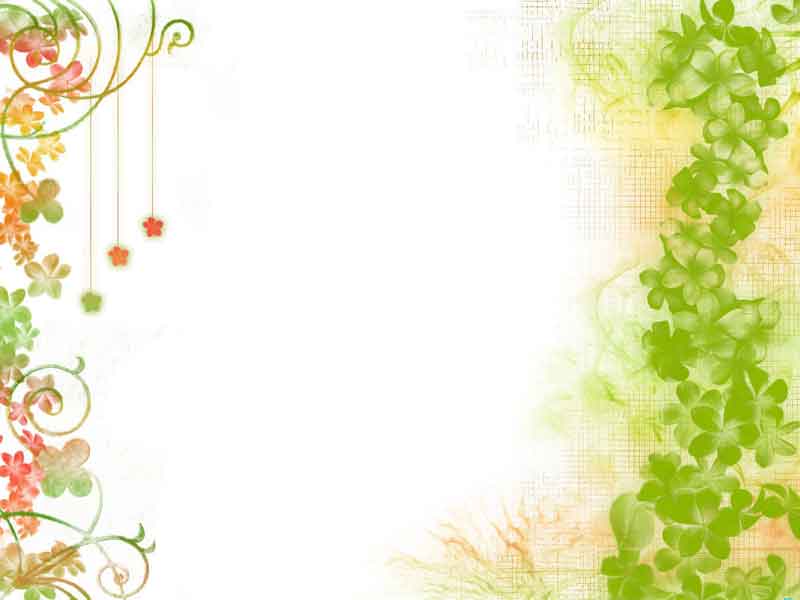 «Су-Джок терапия»
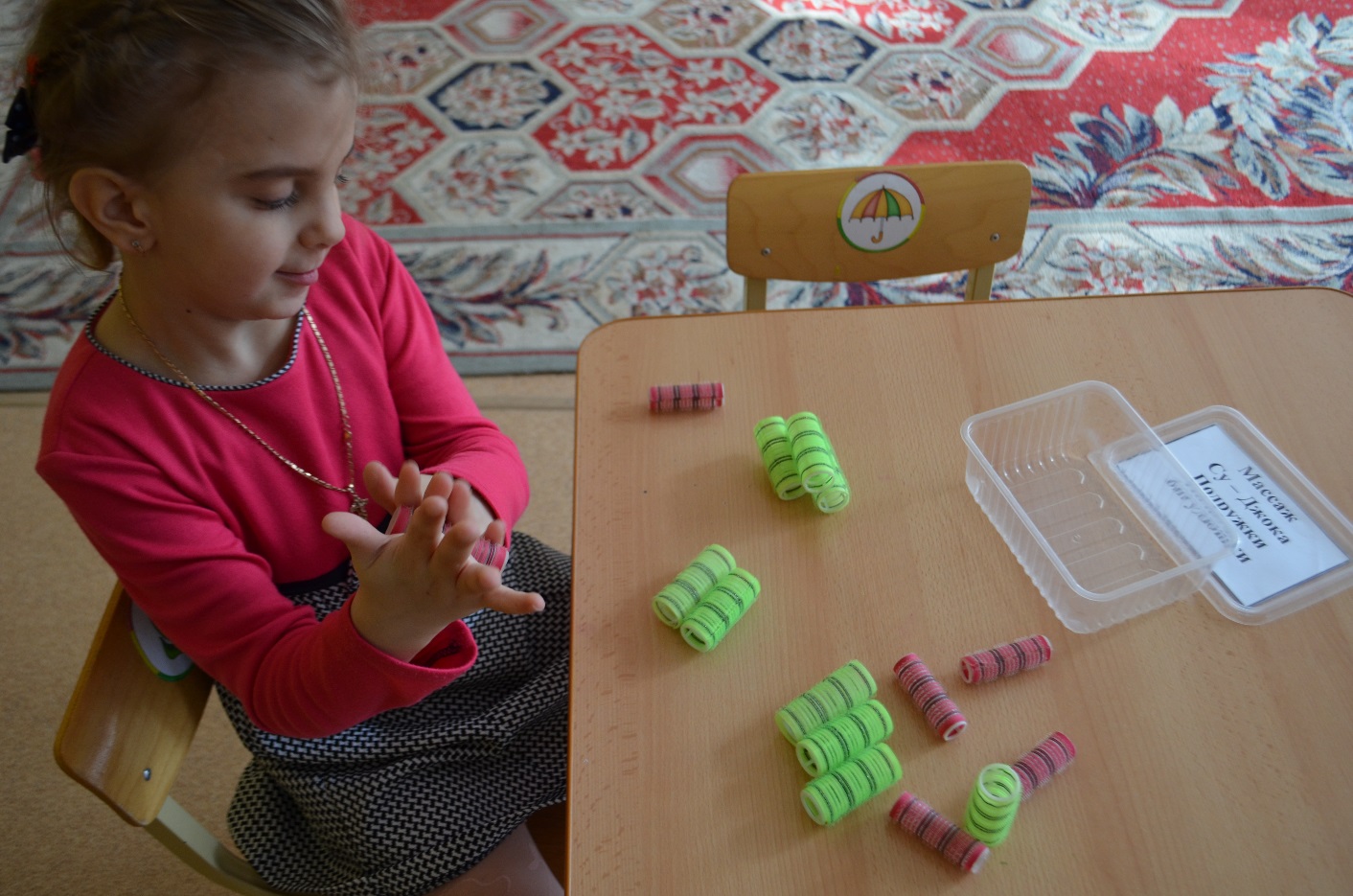 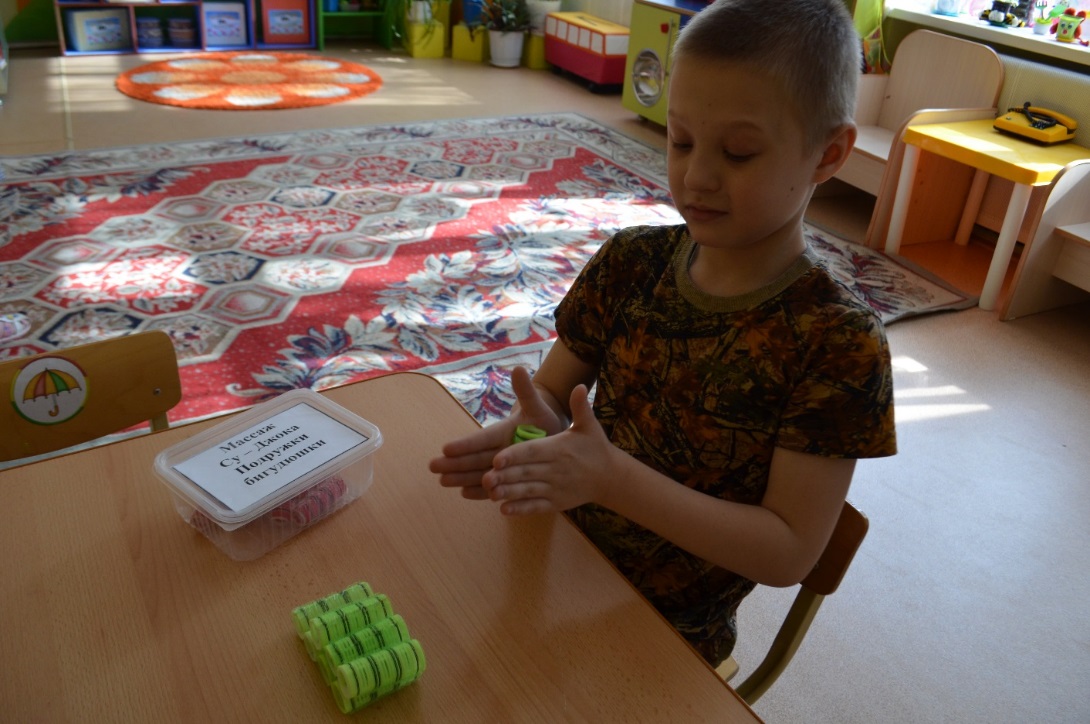 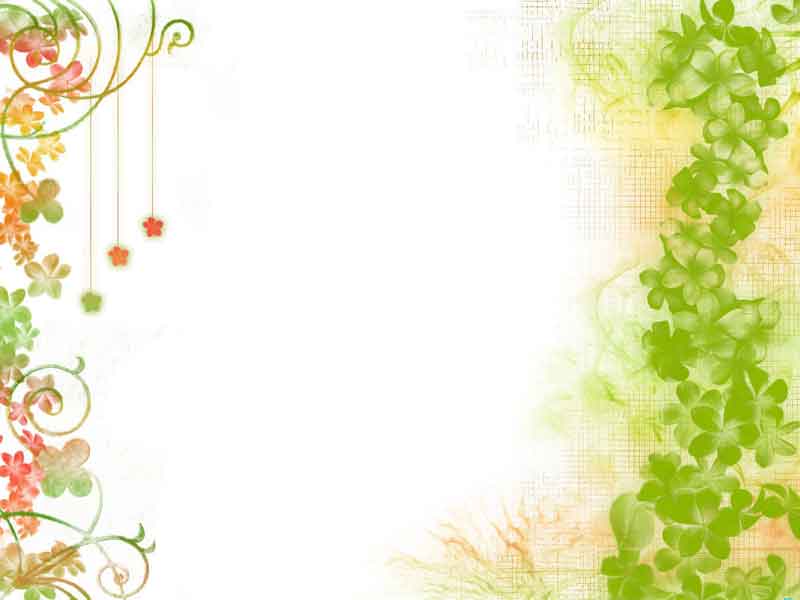 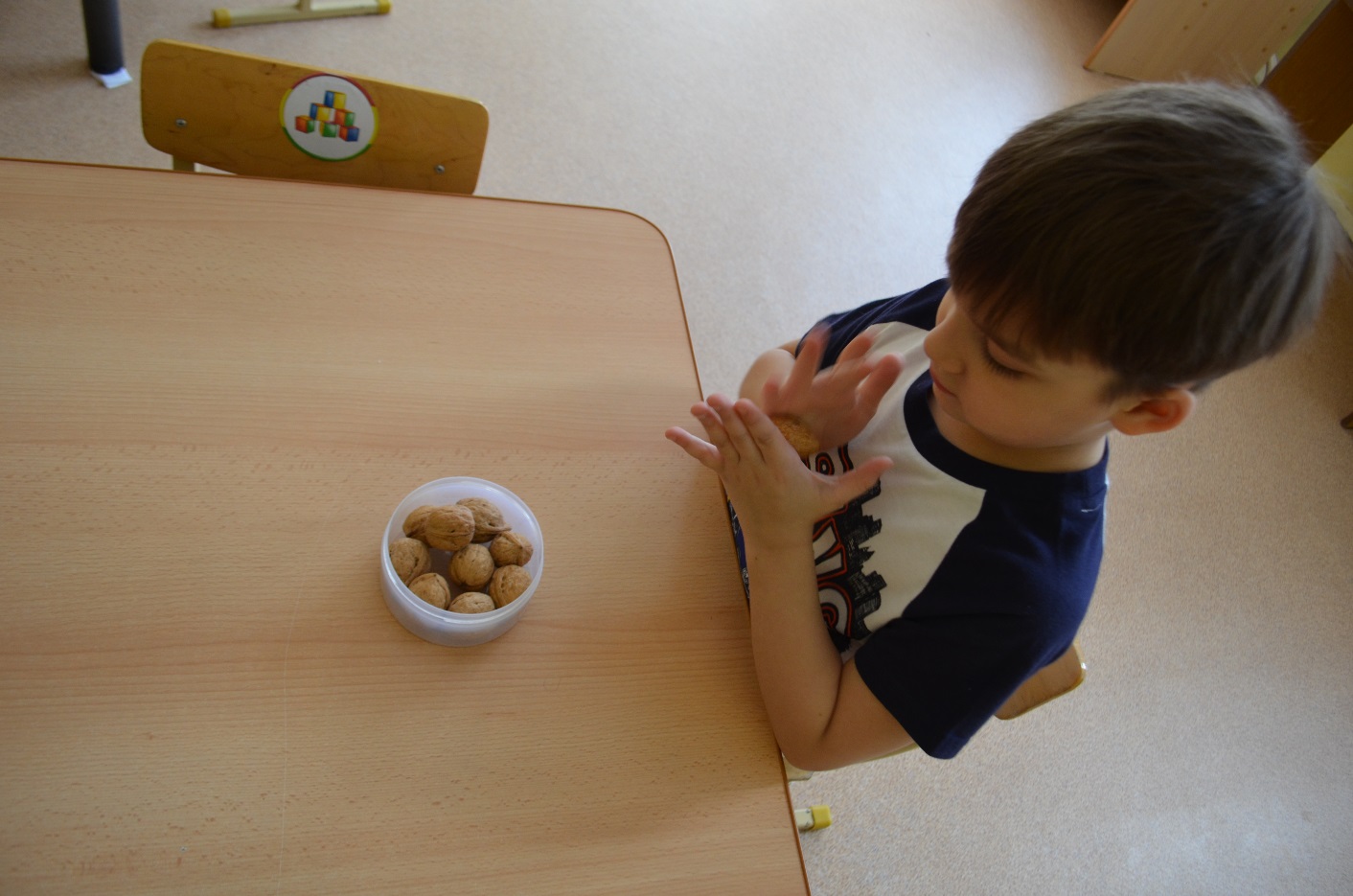 «Массаж с грецким орехом»
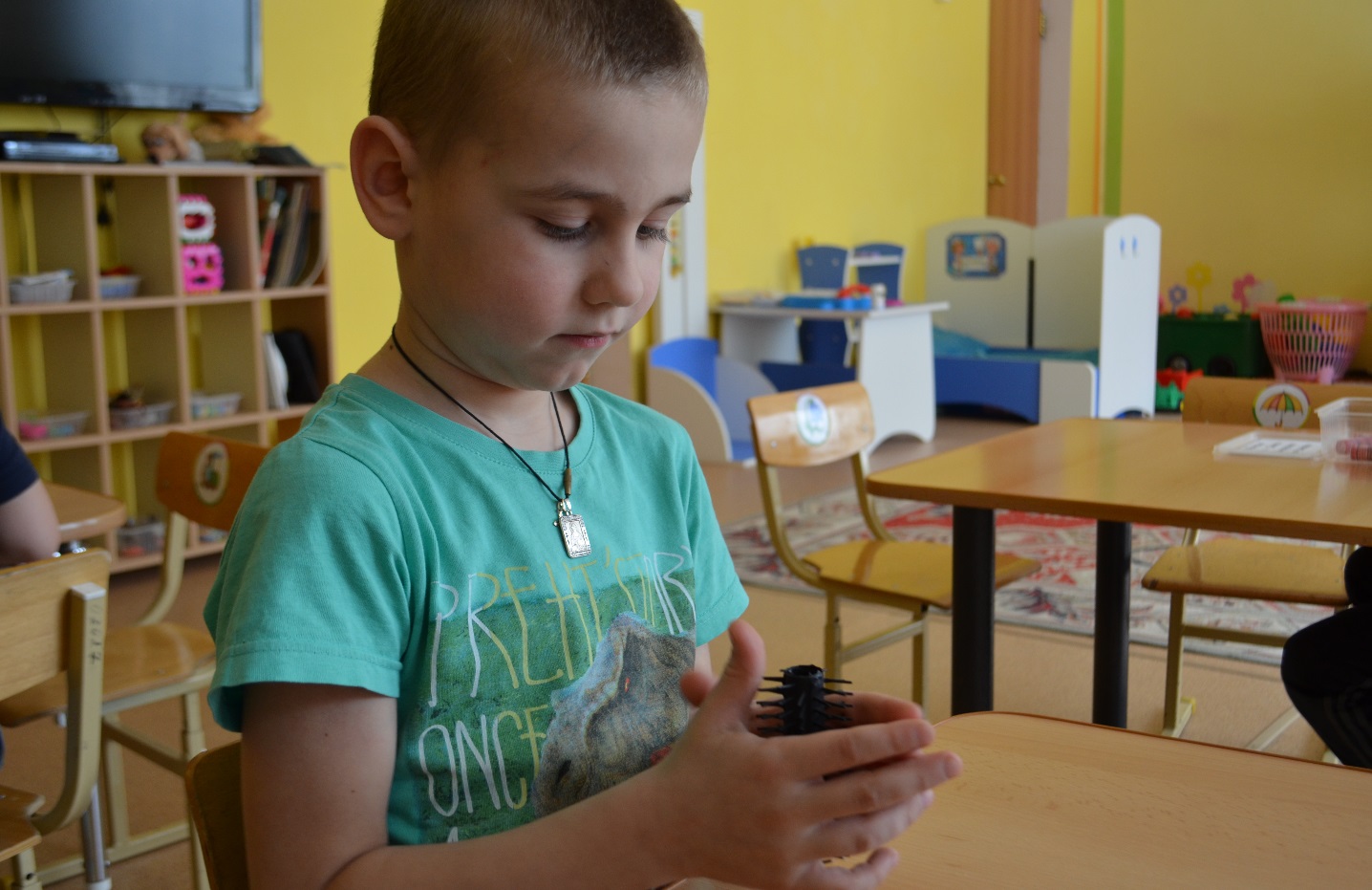 «Массаж колючей расчёской»
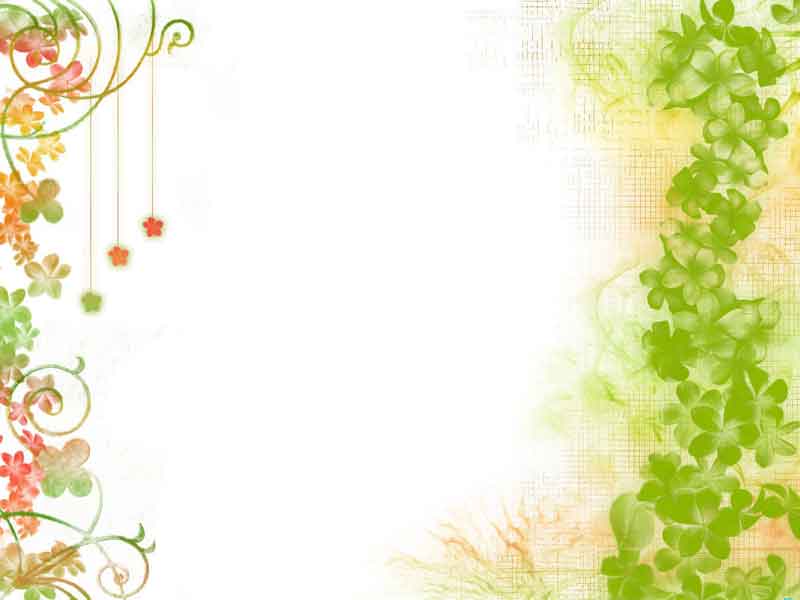 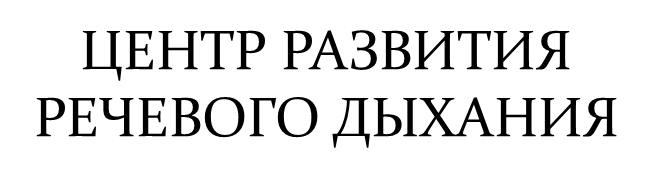 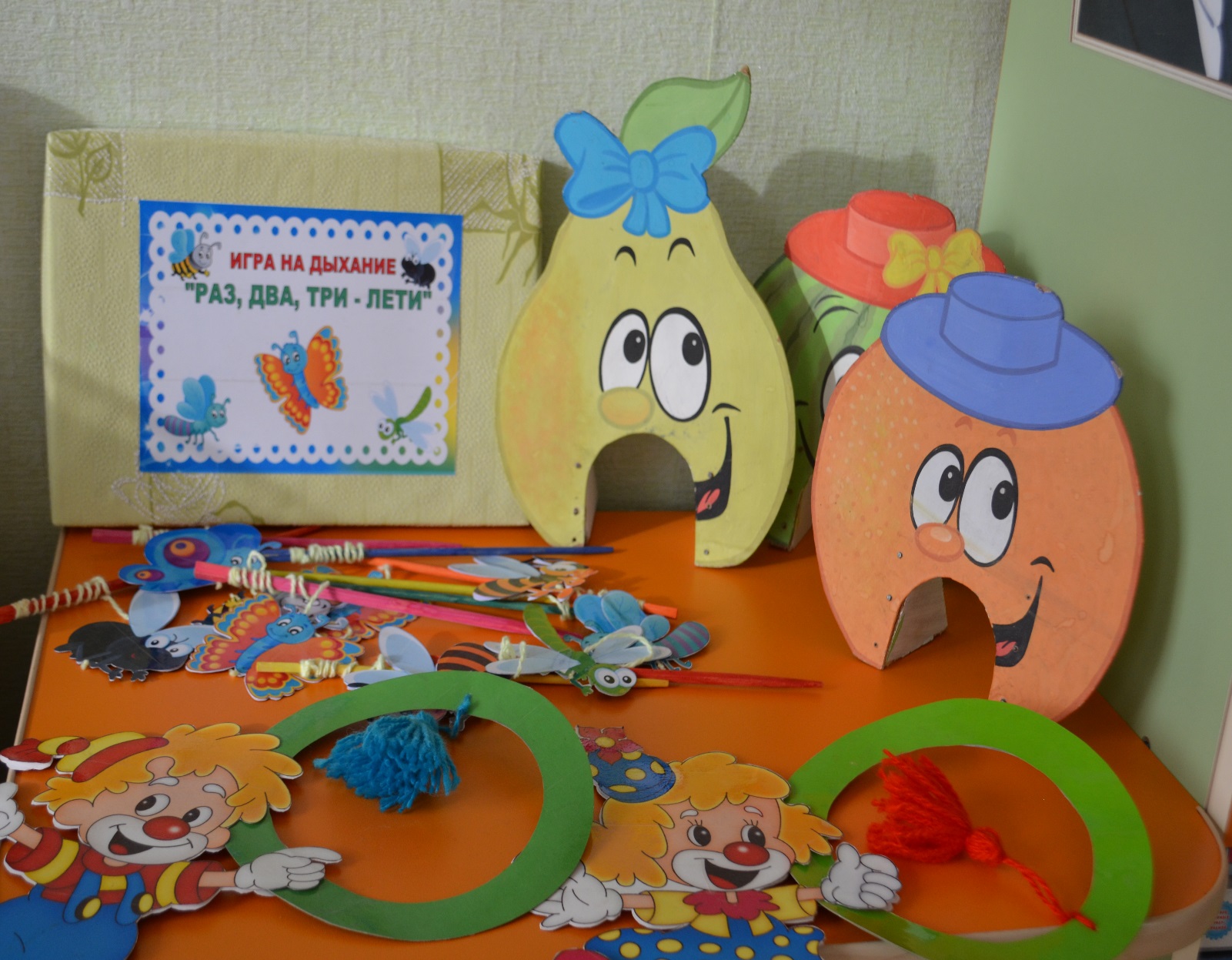 Включает в себя детские музыкальные инструменты, соломинки для коктейля,  легкие игрушки 
(тучки , дерево, месяц, « сдуй бабочку с цветка») султанчики, свечки,  картотеки дыхательных упражнений. 
Дидактические игры.
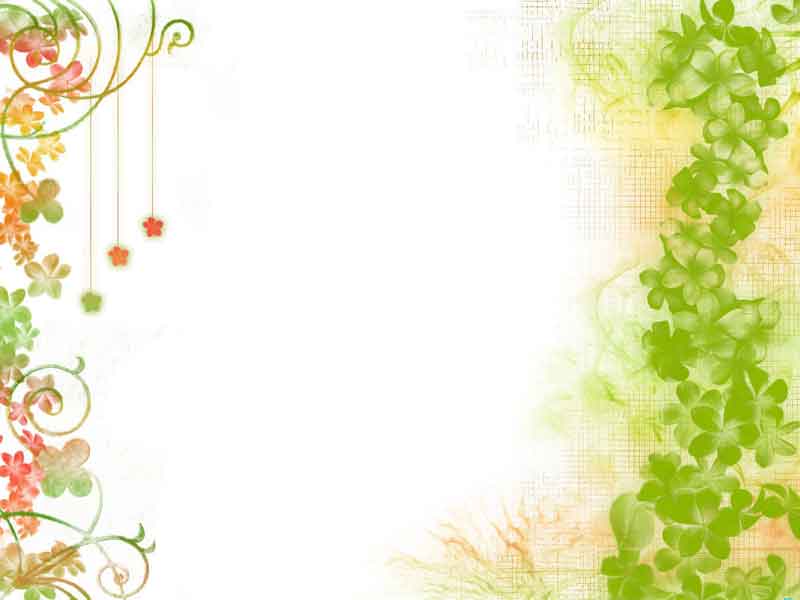 «Дыхательная гимнастика»
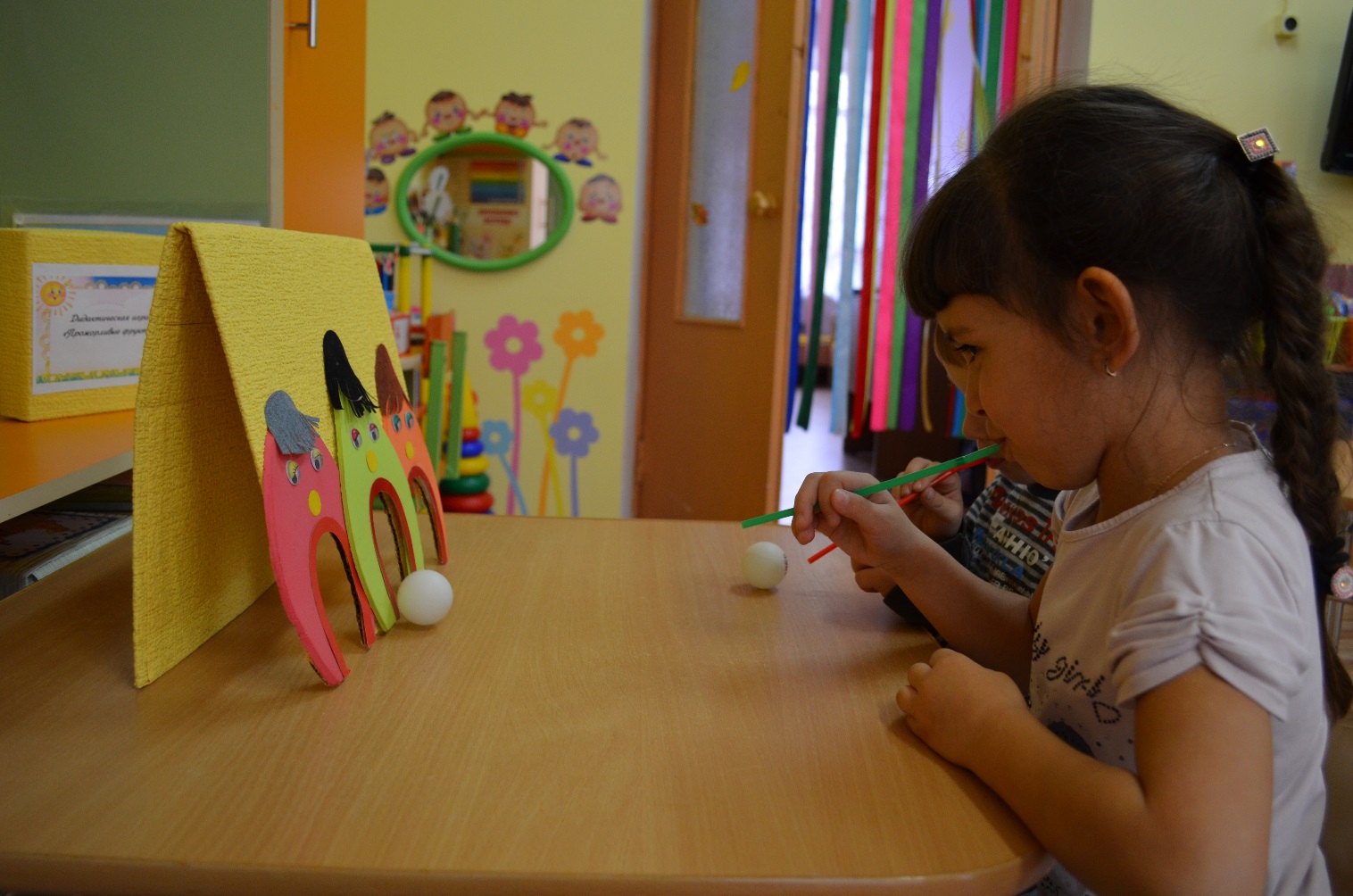 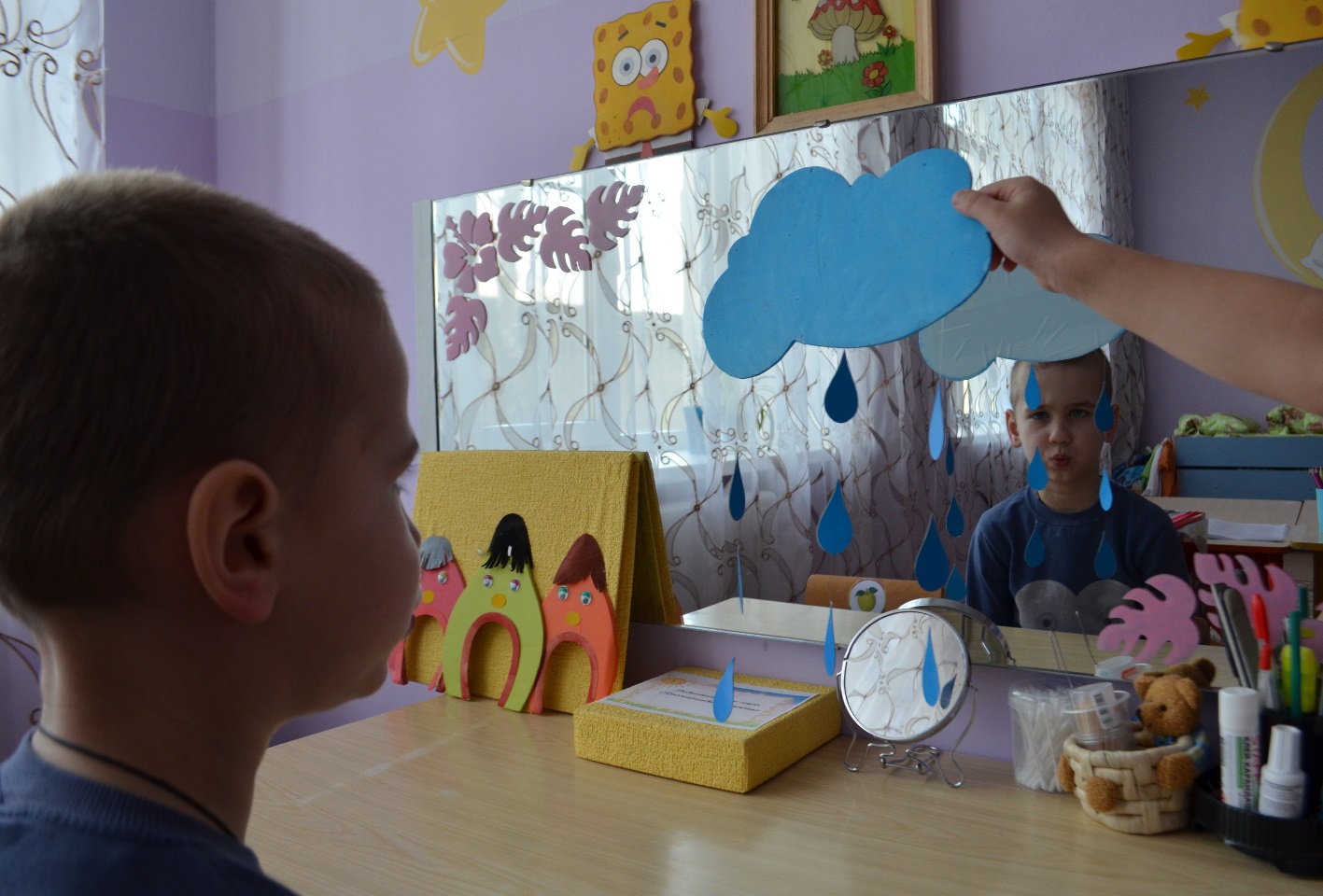 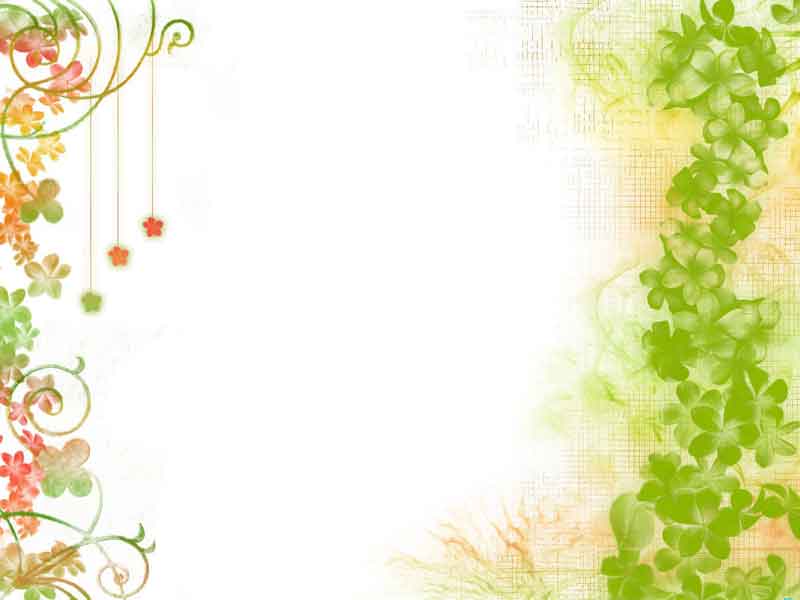 Центр развития фонематического слуха и звукового анализа и синтеза.
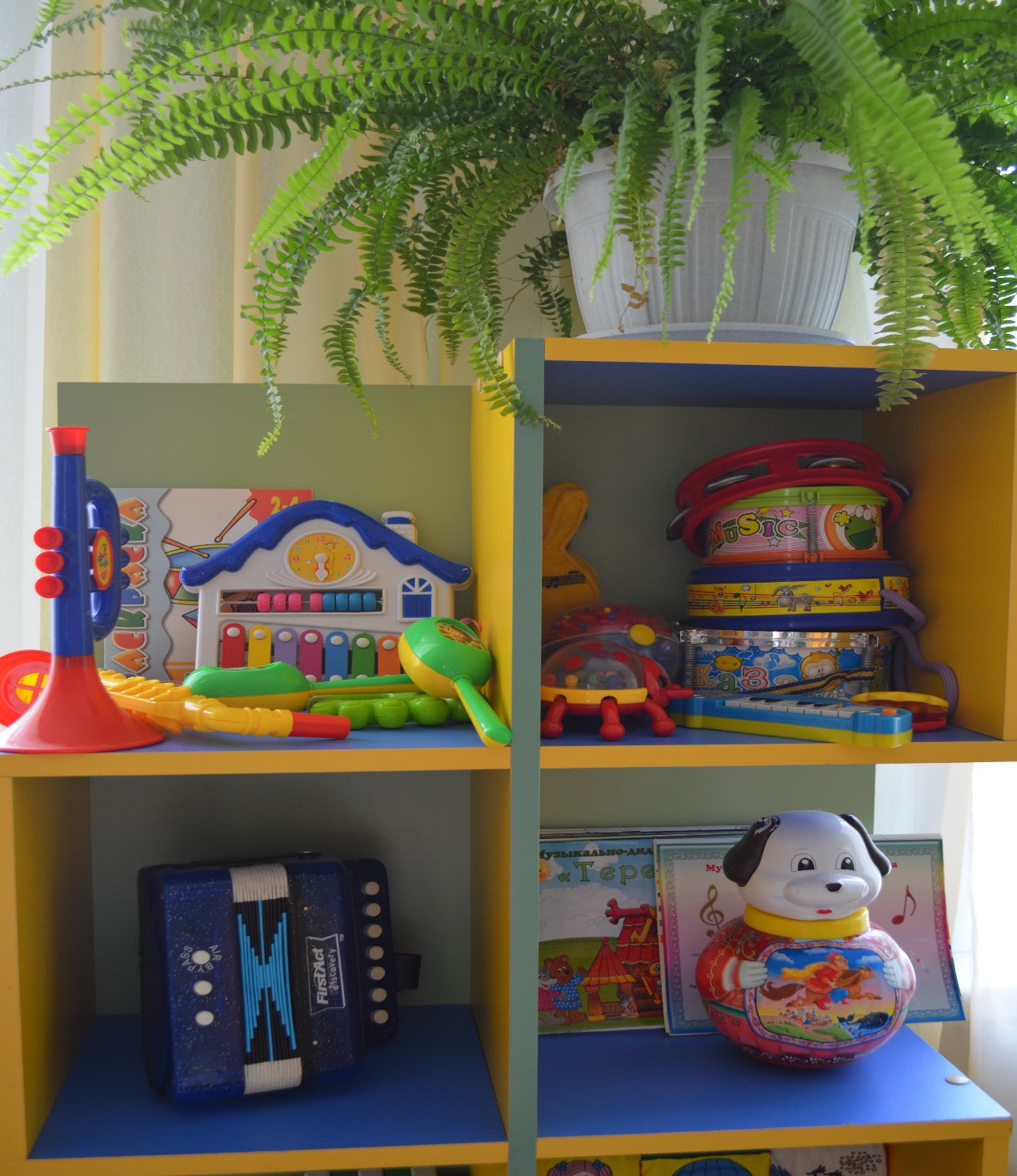 Музыкальные инструменты.
Шумящие коробочки.
 Картинный материал и игры для определения места звука в словах 
д.и « Домик»
4. «Звуковые лесенки»,  « Домик звуков», «Звуковички».
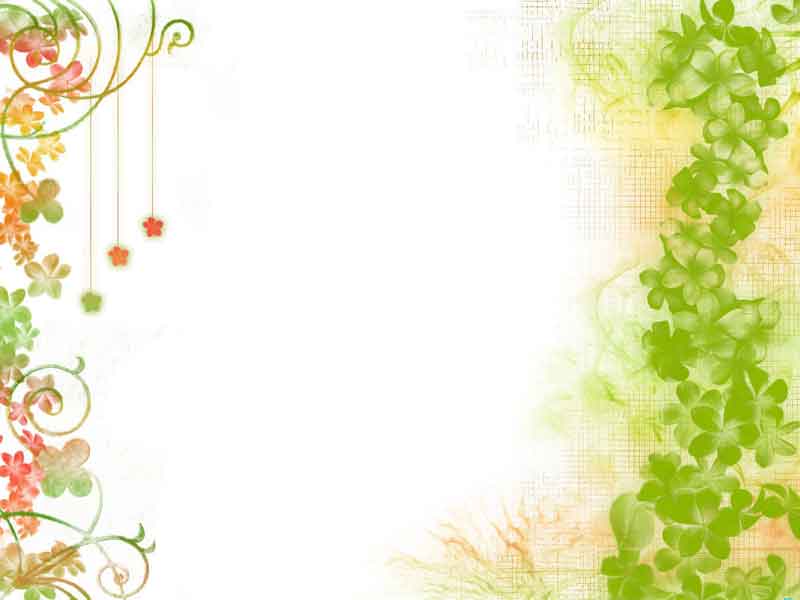 Центр обучения грамоте.
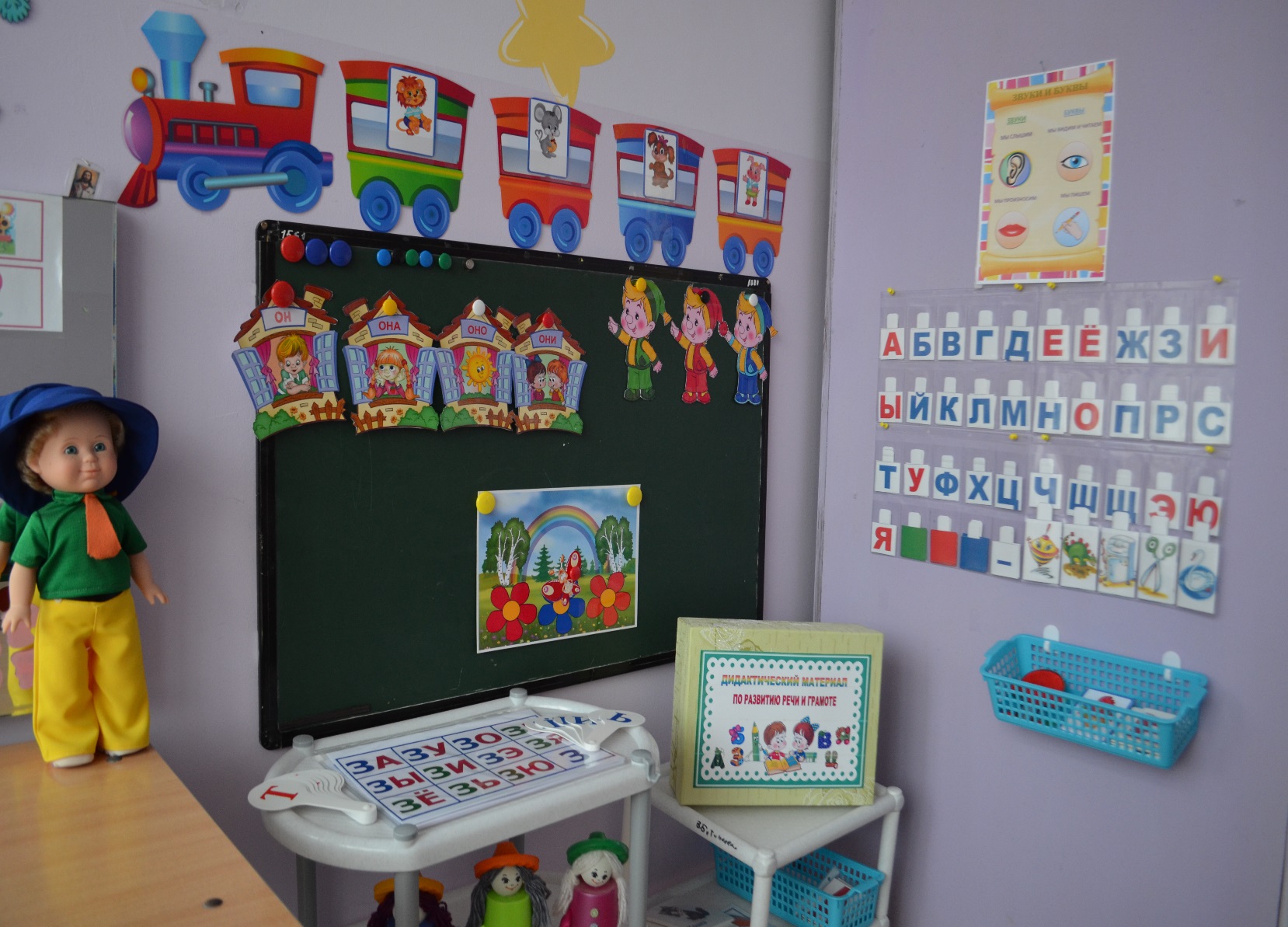 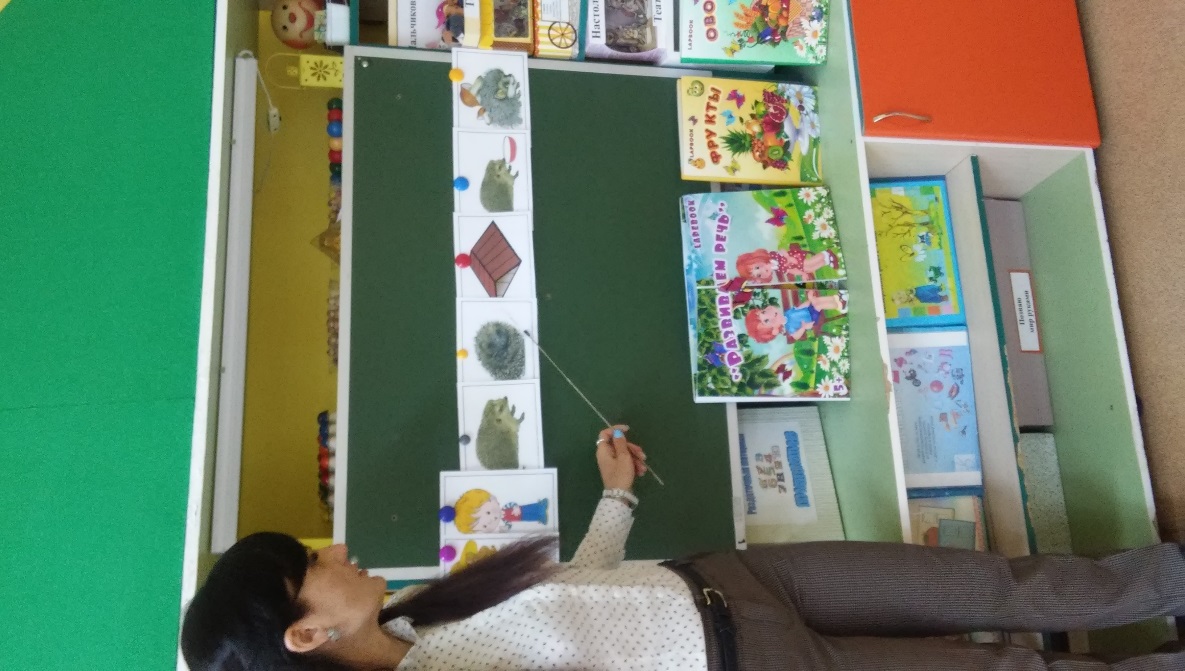 Город звуков и букв, магнитные буквы, алфавиты, говорящая азбука, буквари, д.и.лото, книги для чтения.
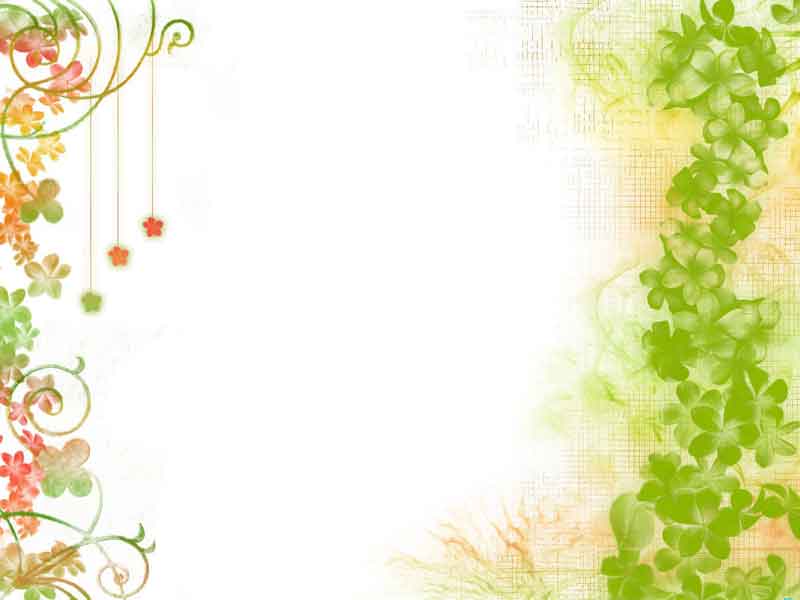 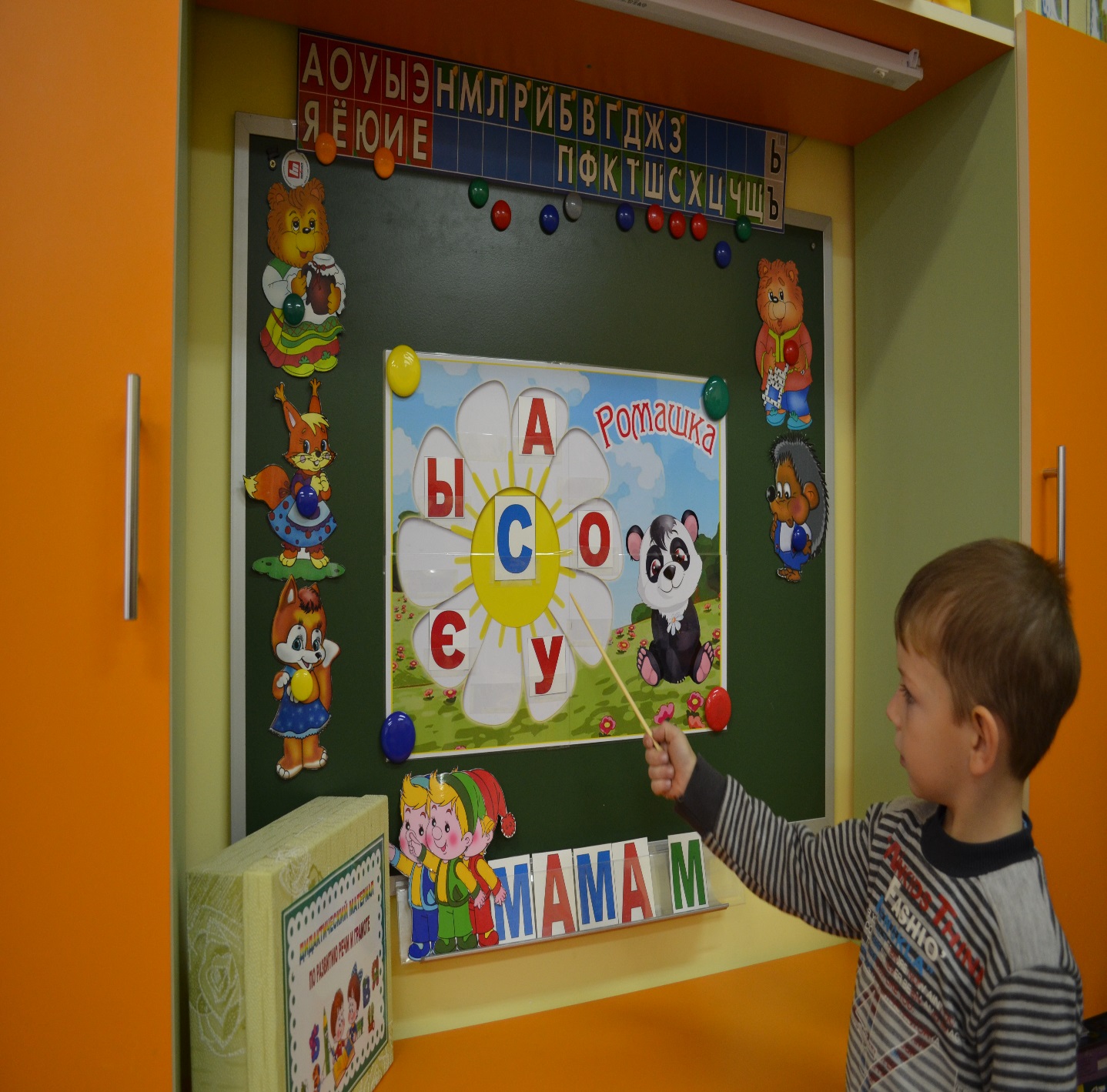 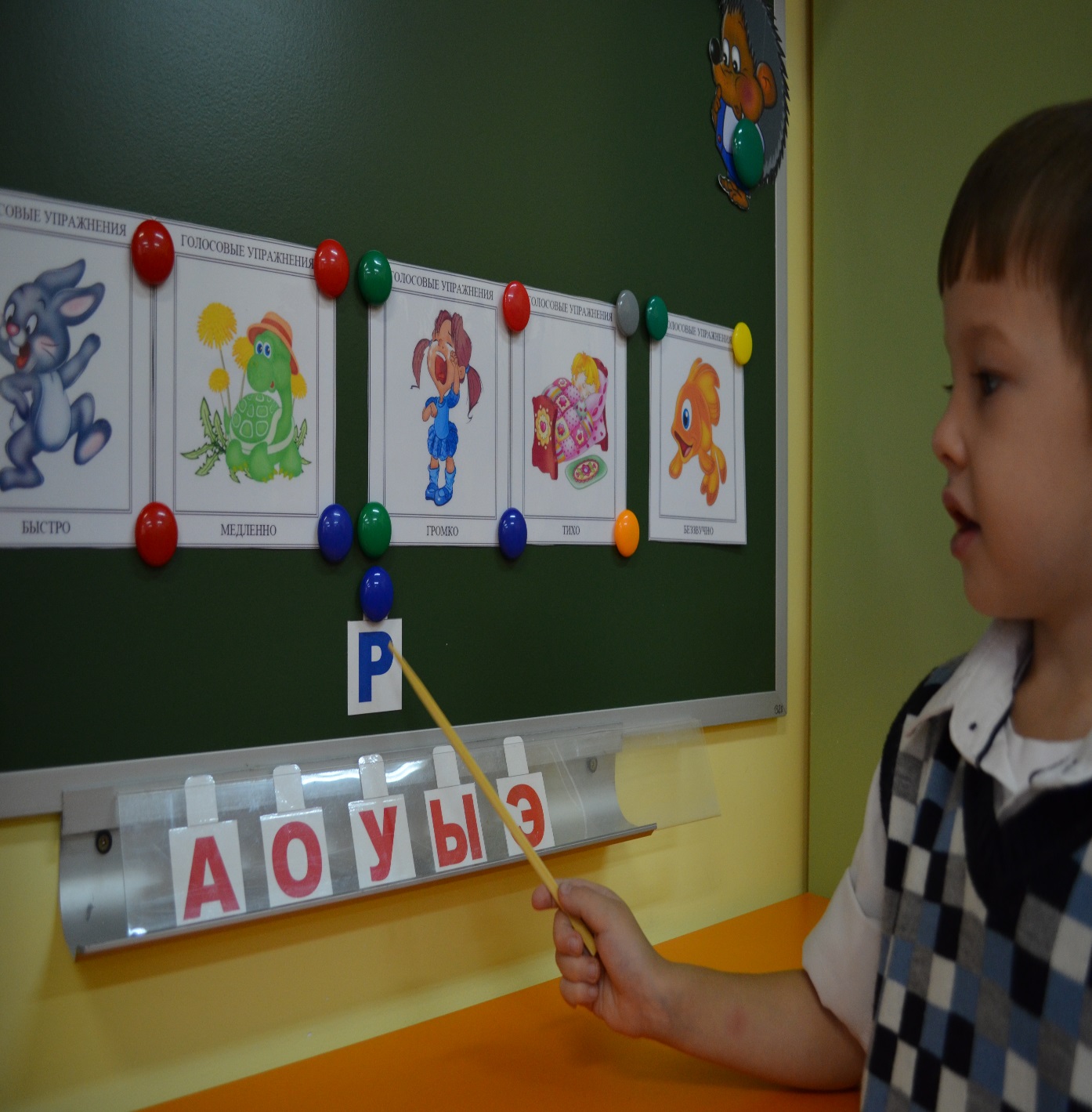 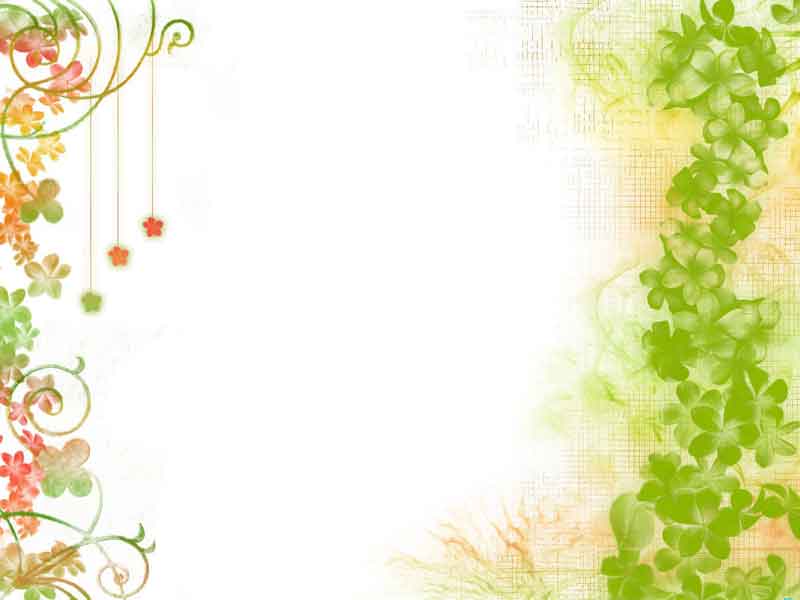 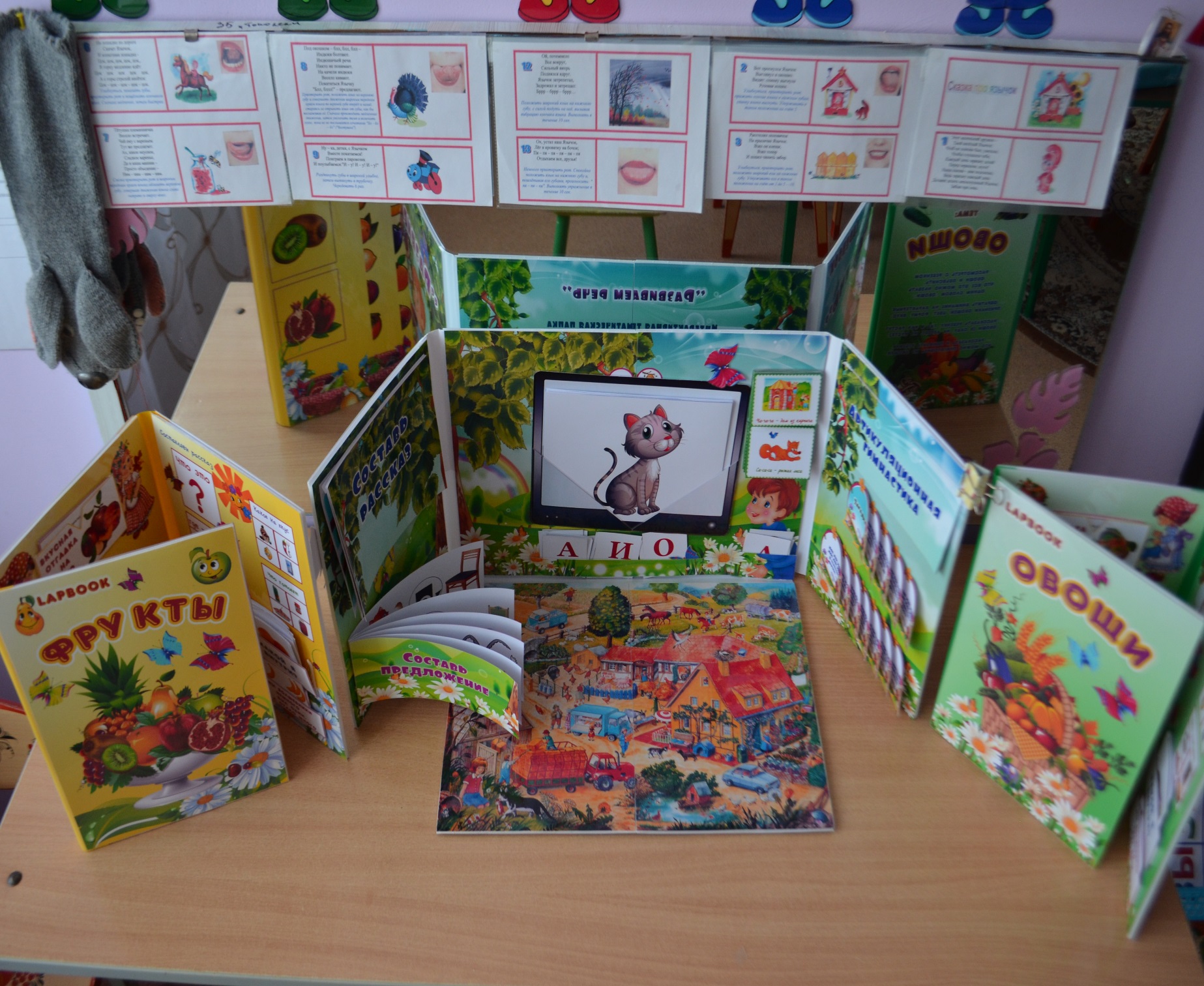 Тематические 
лепбуки.
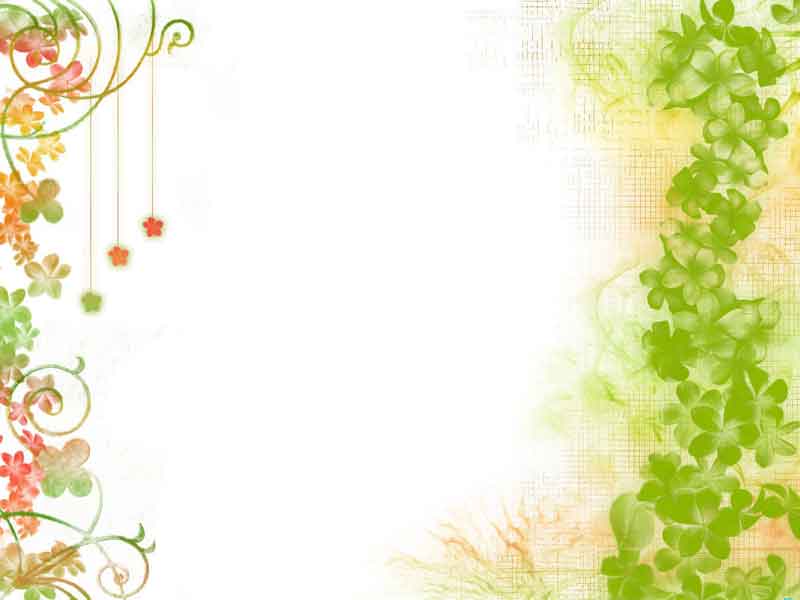 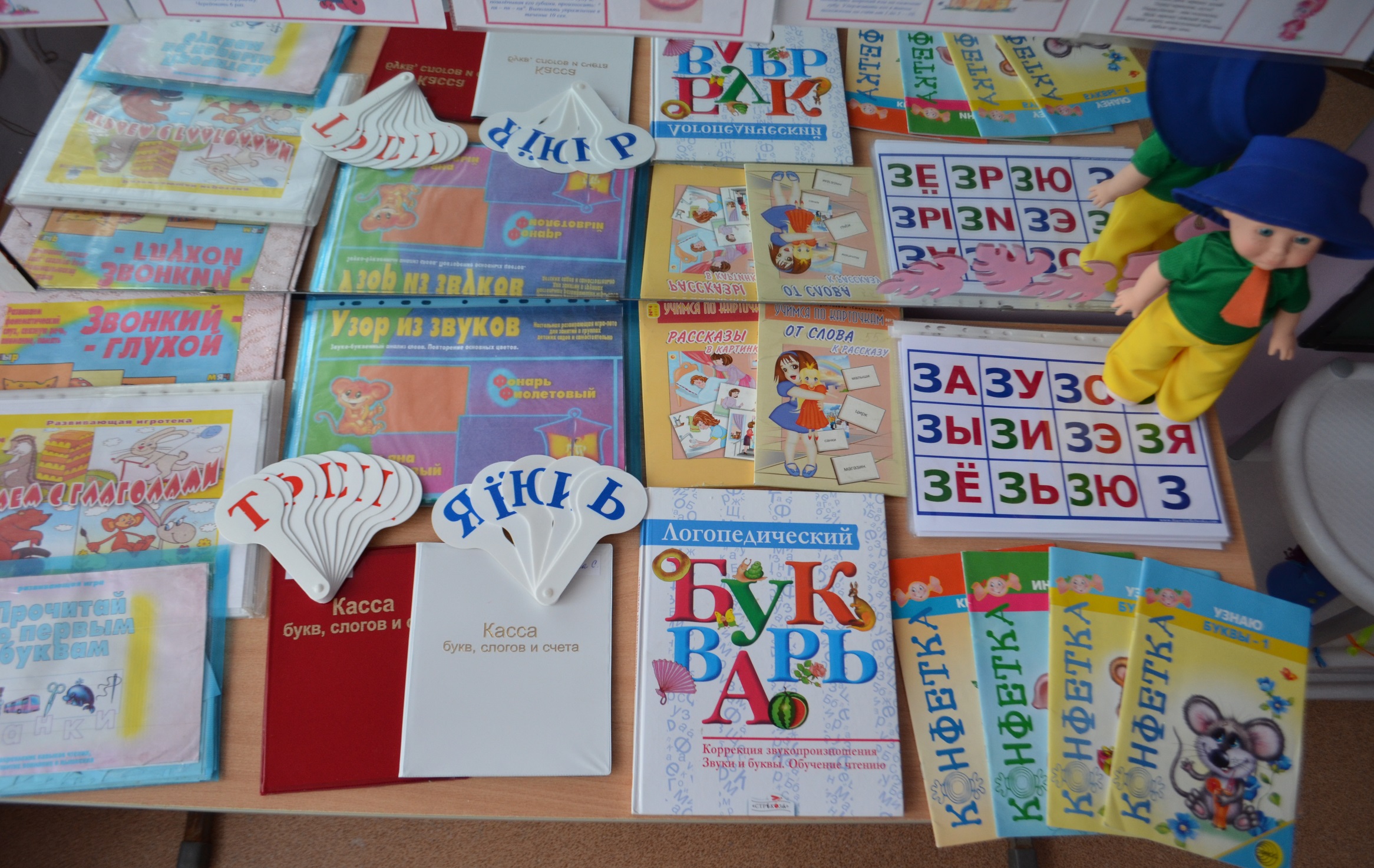 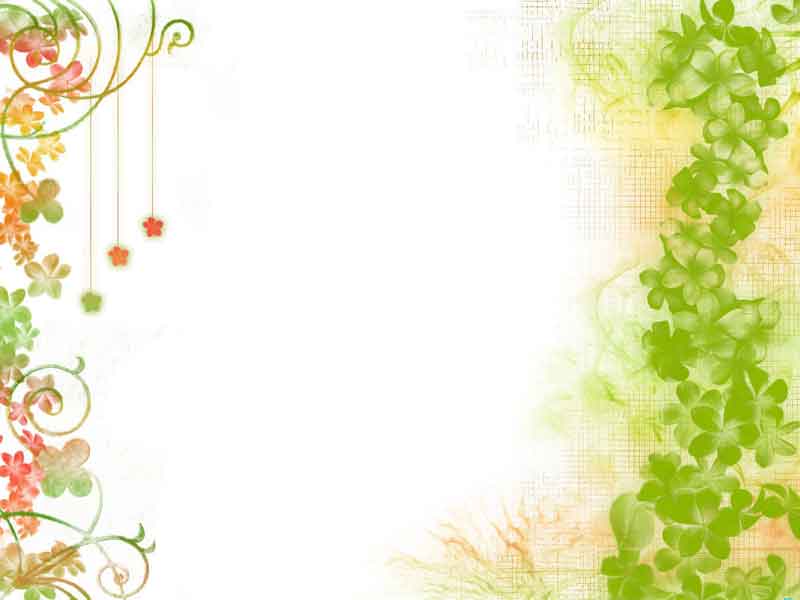 ЦЕНТР РАЗВИТИЯ ЛЕКСИКО-ГРАММАТИЧЕСКОЙ СТОРОНЫ РЕЧИ
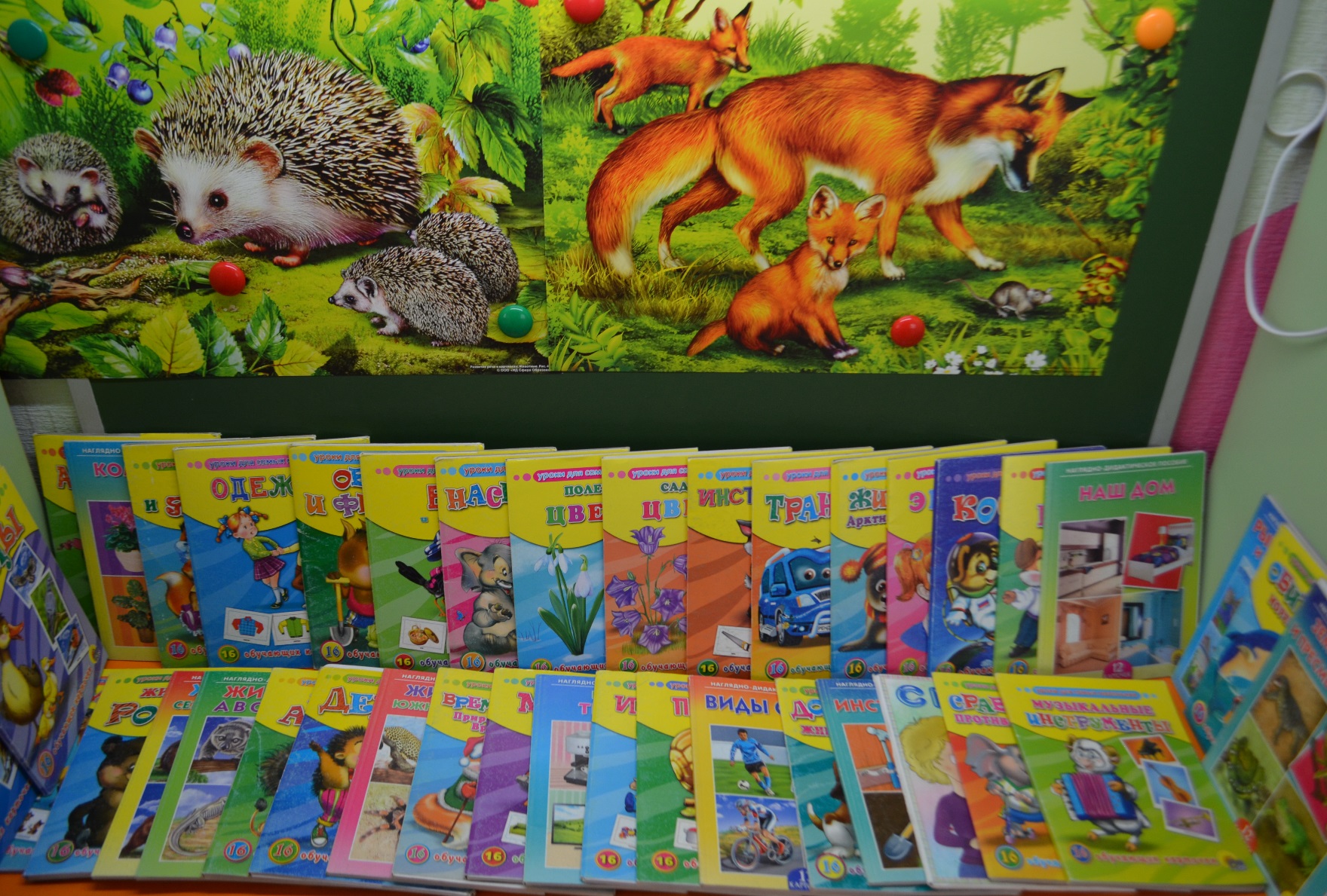 Состоит из различного картинного материала, подборок игровых заданий на закрепление грамматических категорий, картотек словесных игр, д.и . по лексическим темам: лото, домино,
 « Лепбуки» и т.д.
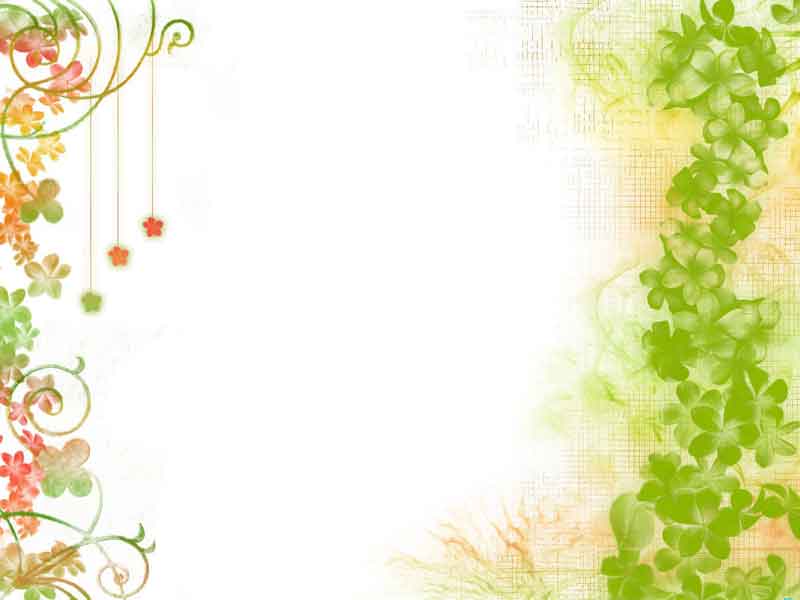 Развитие связной речи.
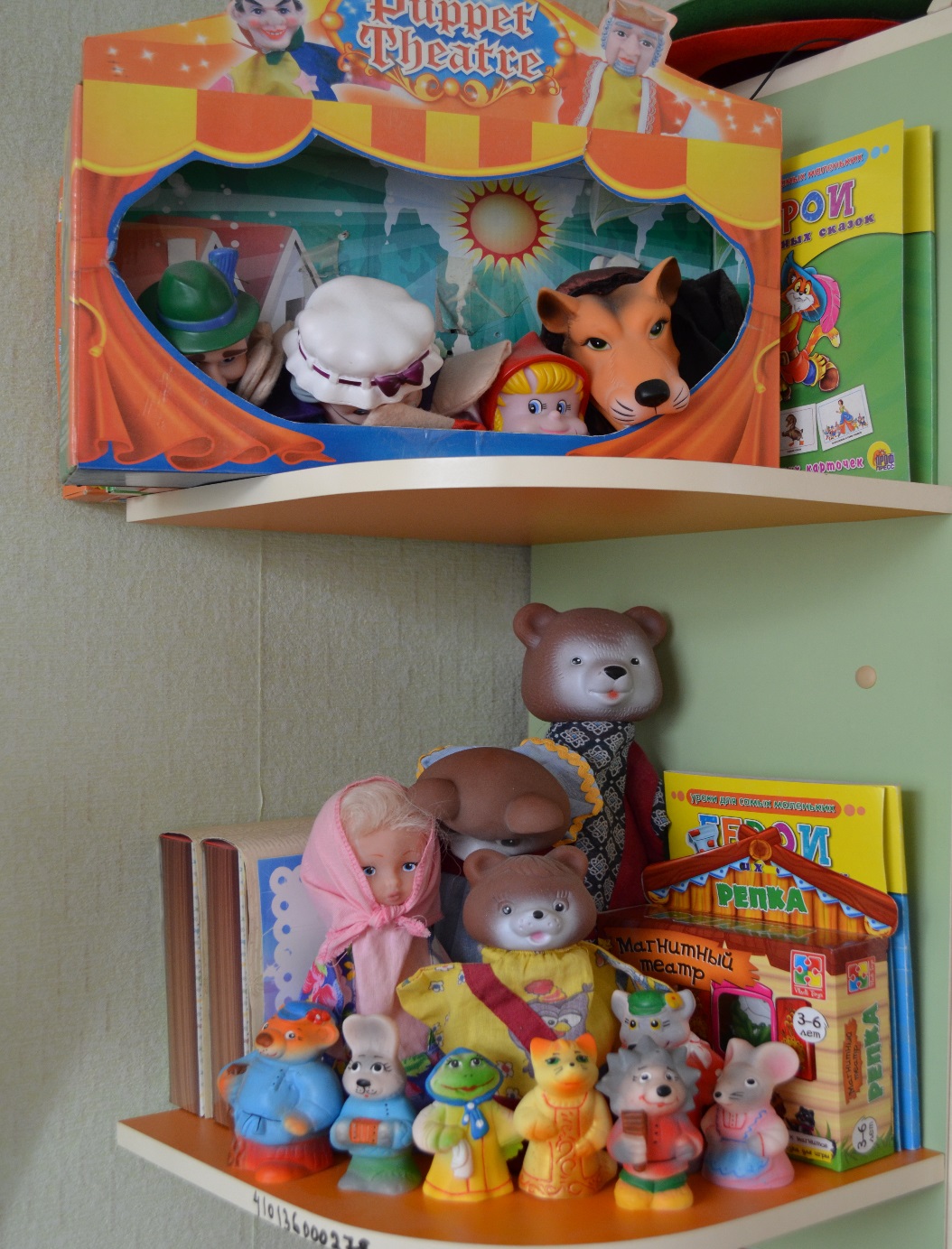 Театры,
 д.и. «У сказки в гостях», 
« Воспитываем сказкой».
Картотека рассказов.
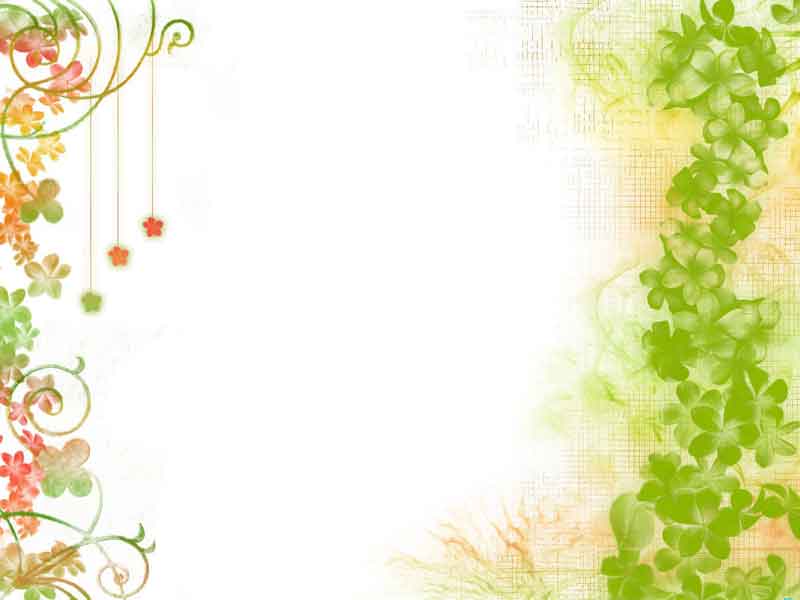 ЦЕНТР  МЕТОДИЧЕСКОГО СОПРОВОЖДЕНИЯ
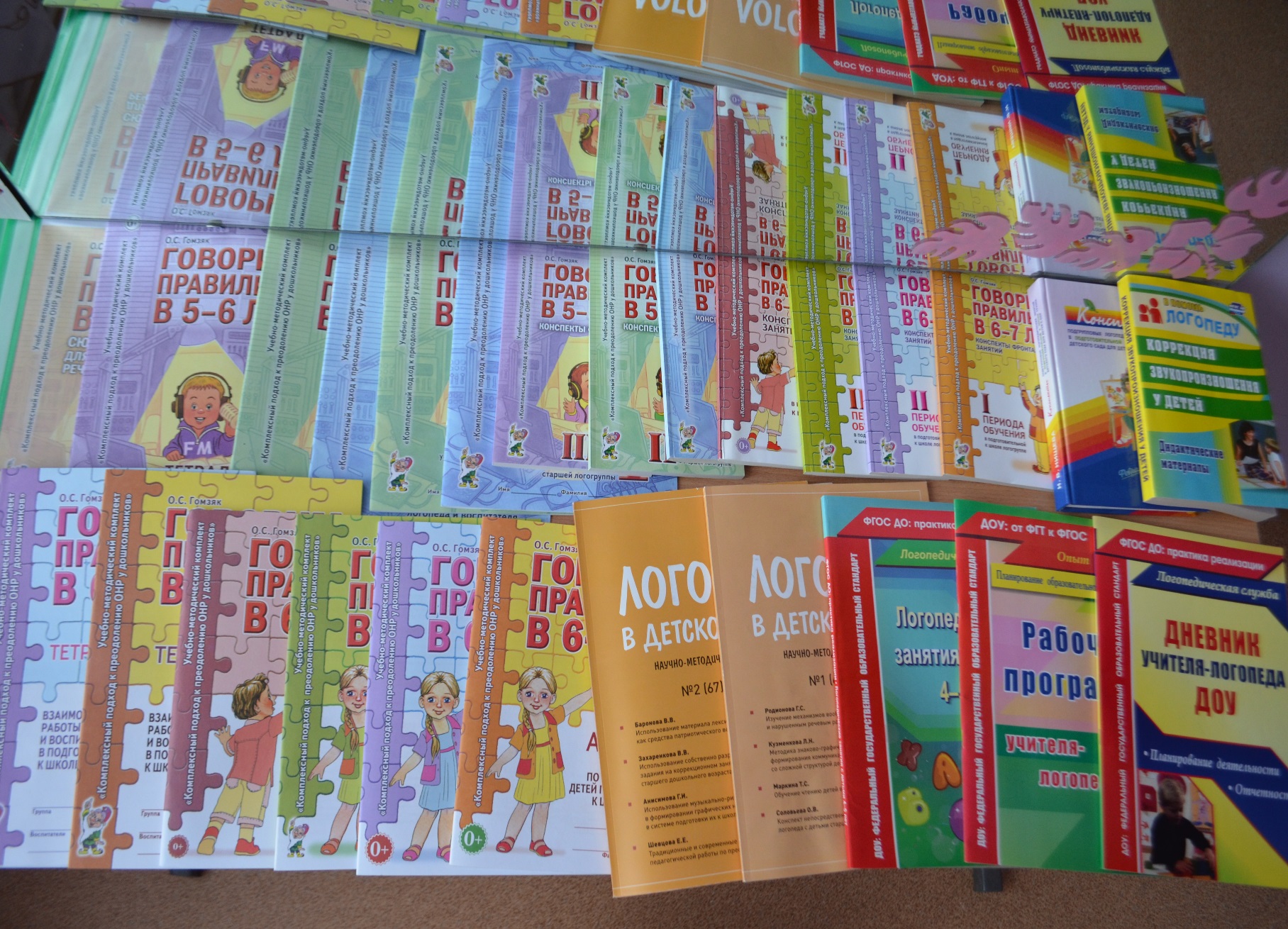 В нём собрана документация логопеда.
Представлена методическая литература, программно-методическое обеспечение занятий.
( Гомзяк, Иншакова, Агранович, Филичева, Чиркина, Нищева).
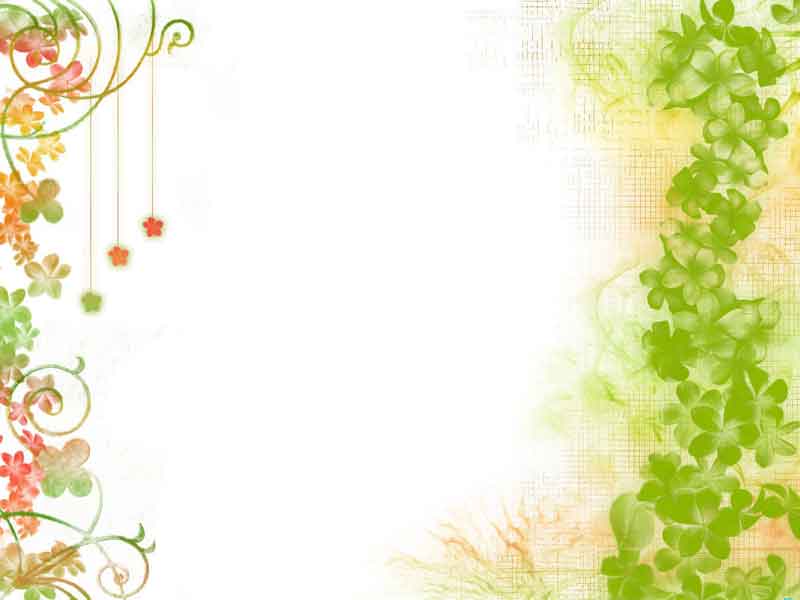 «Самомассаж лица»
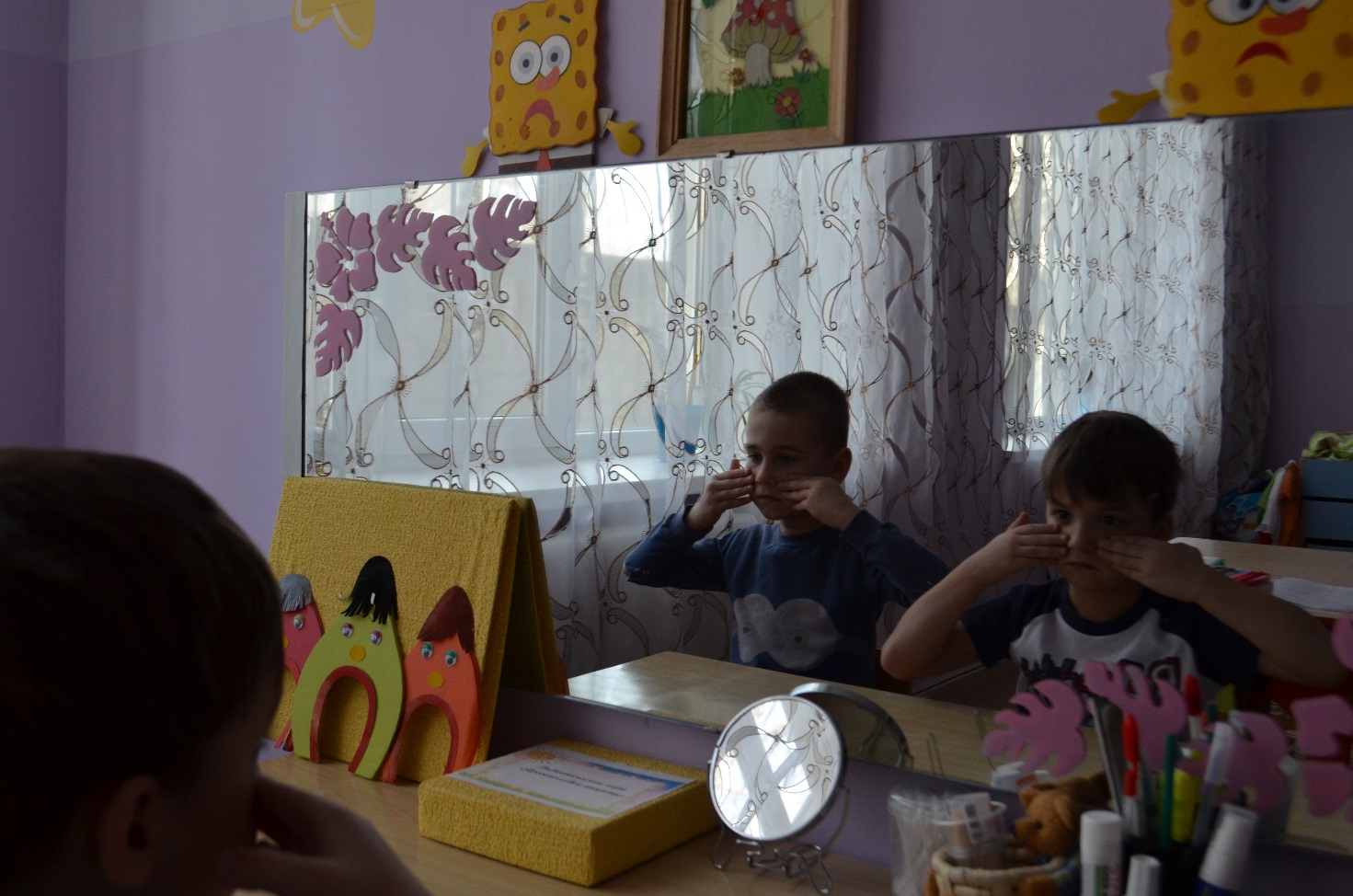 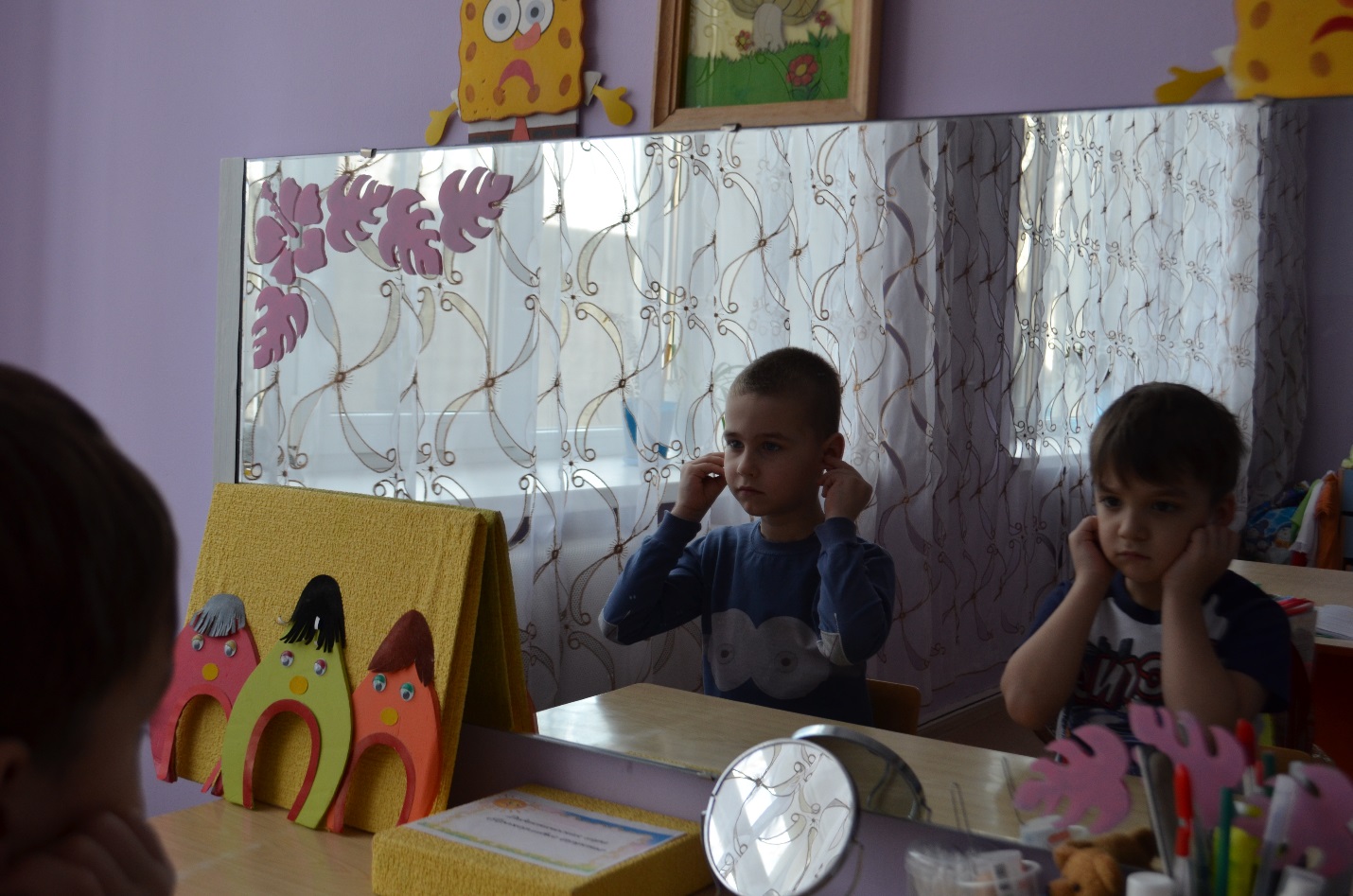 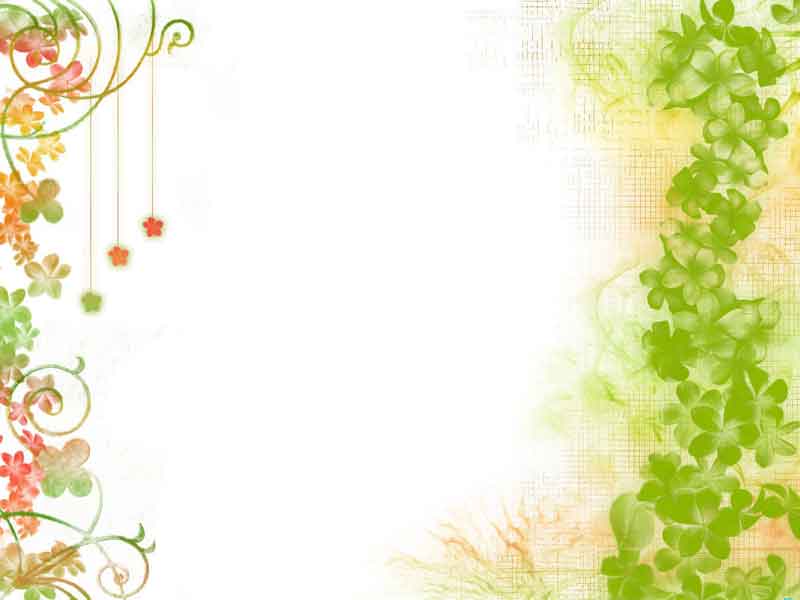 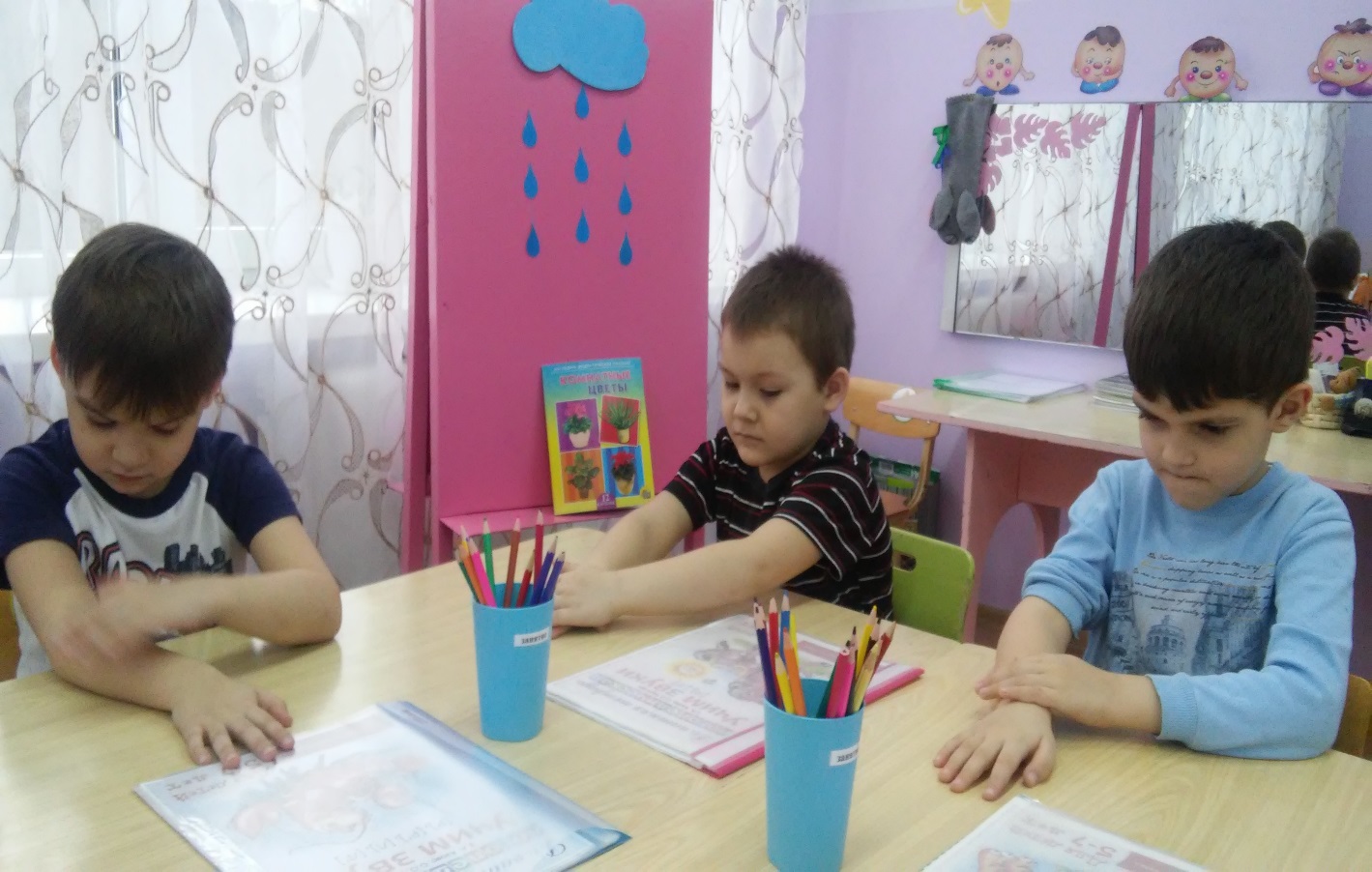 «Массаж рук»
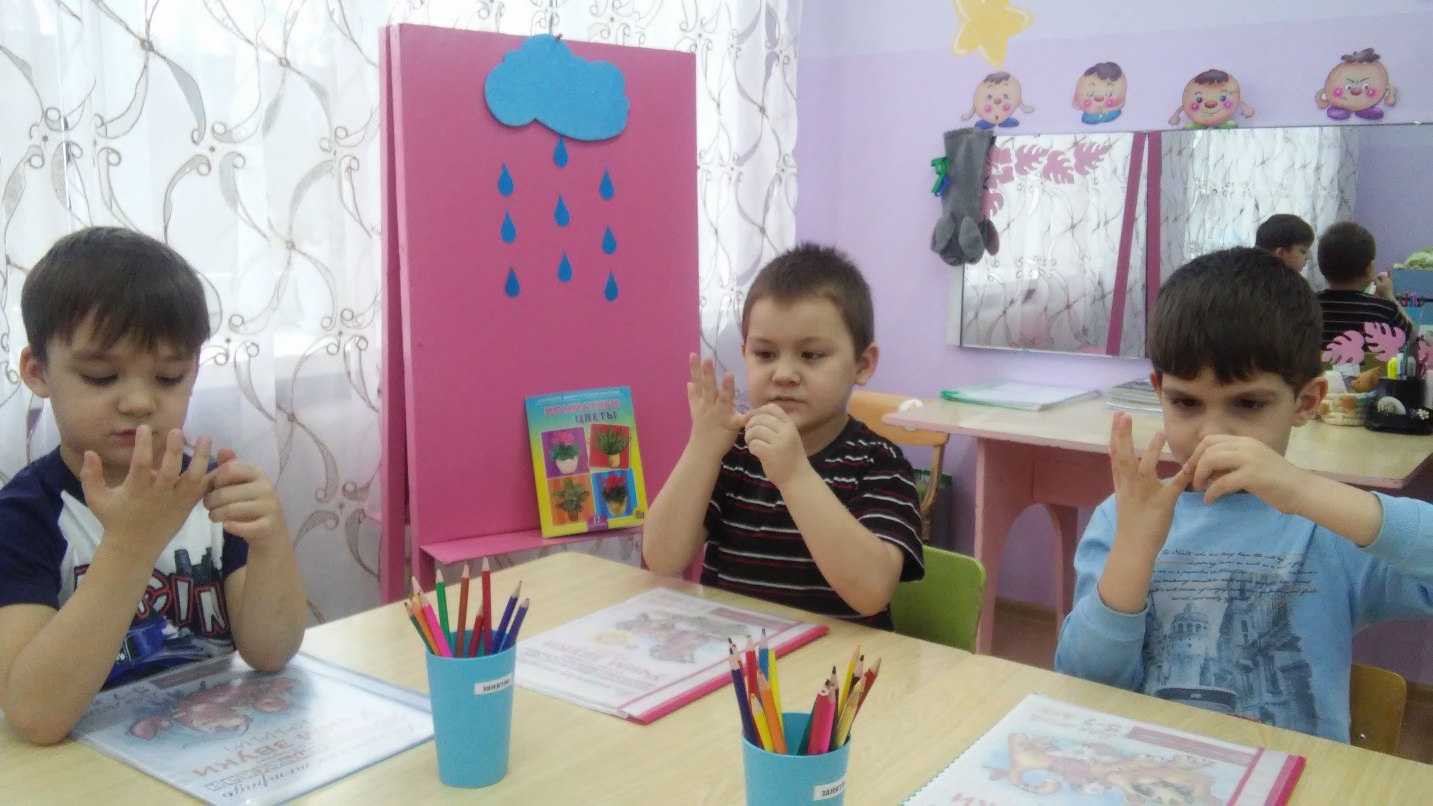 «Пальчиковая гимнастика»
«Дыхательная гимнастика»
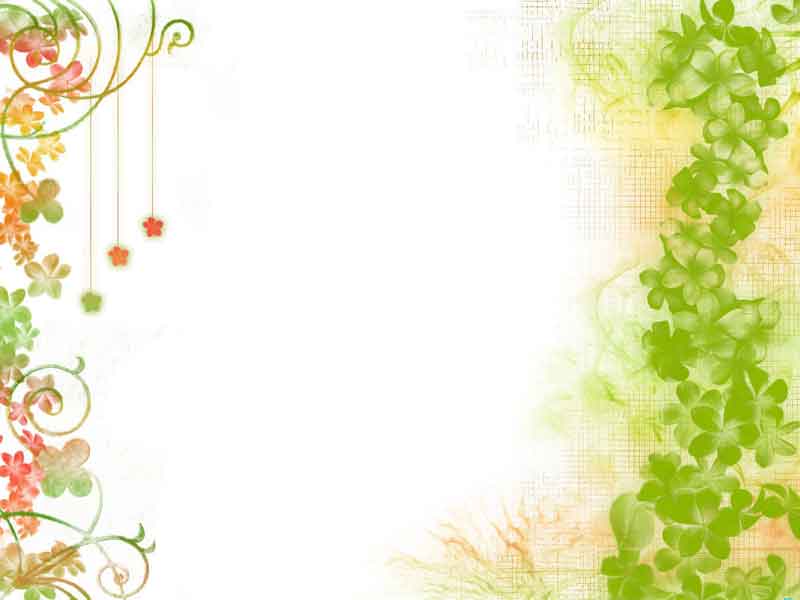 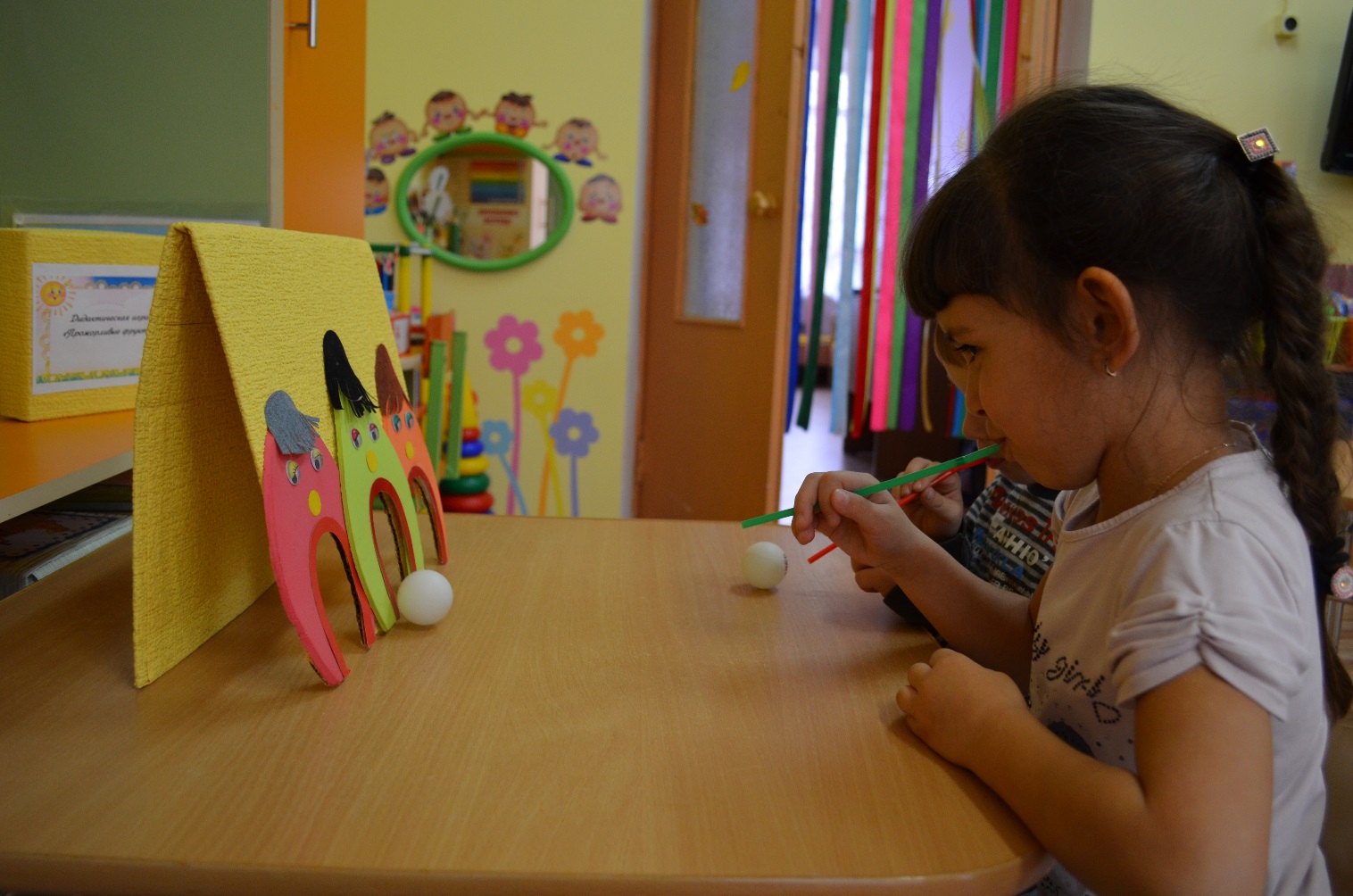 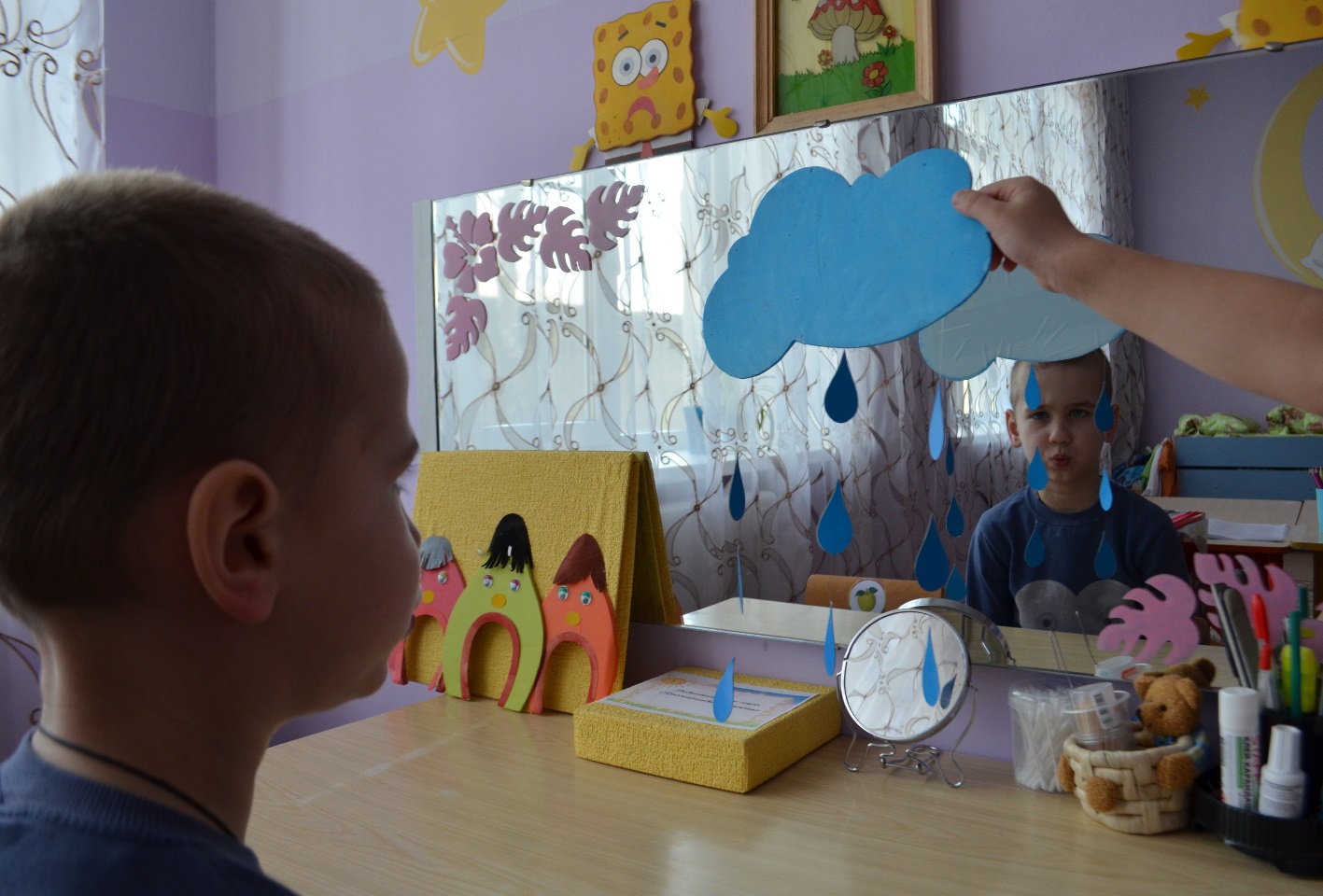 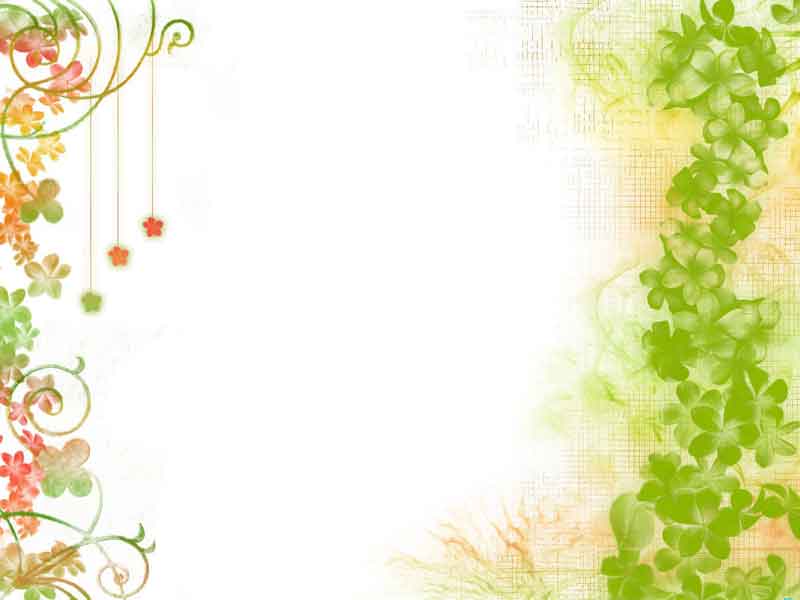 «Дыхательная гимнастика Н.А. Стрельниковой»
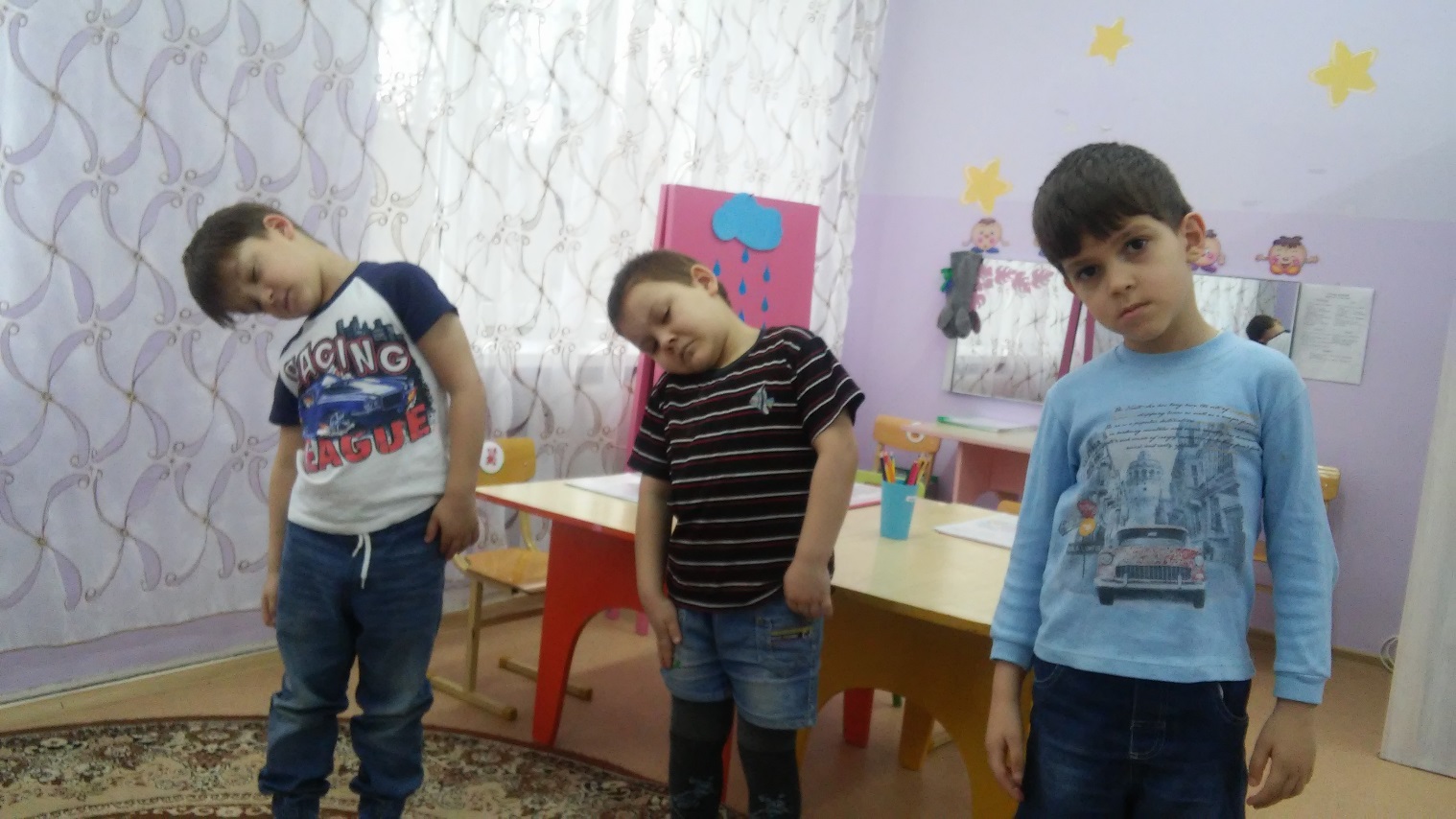 Упражнение «Ушки»
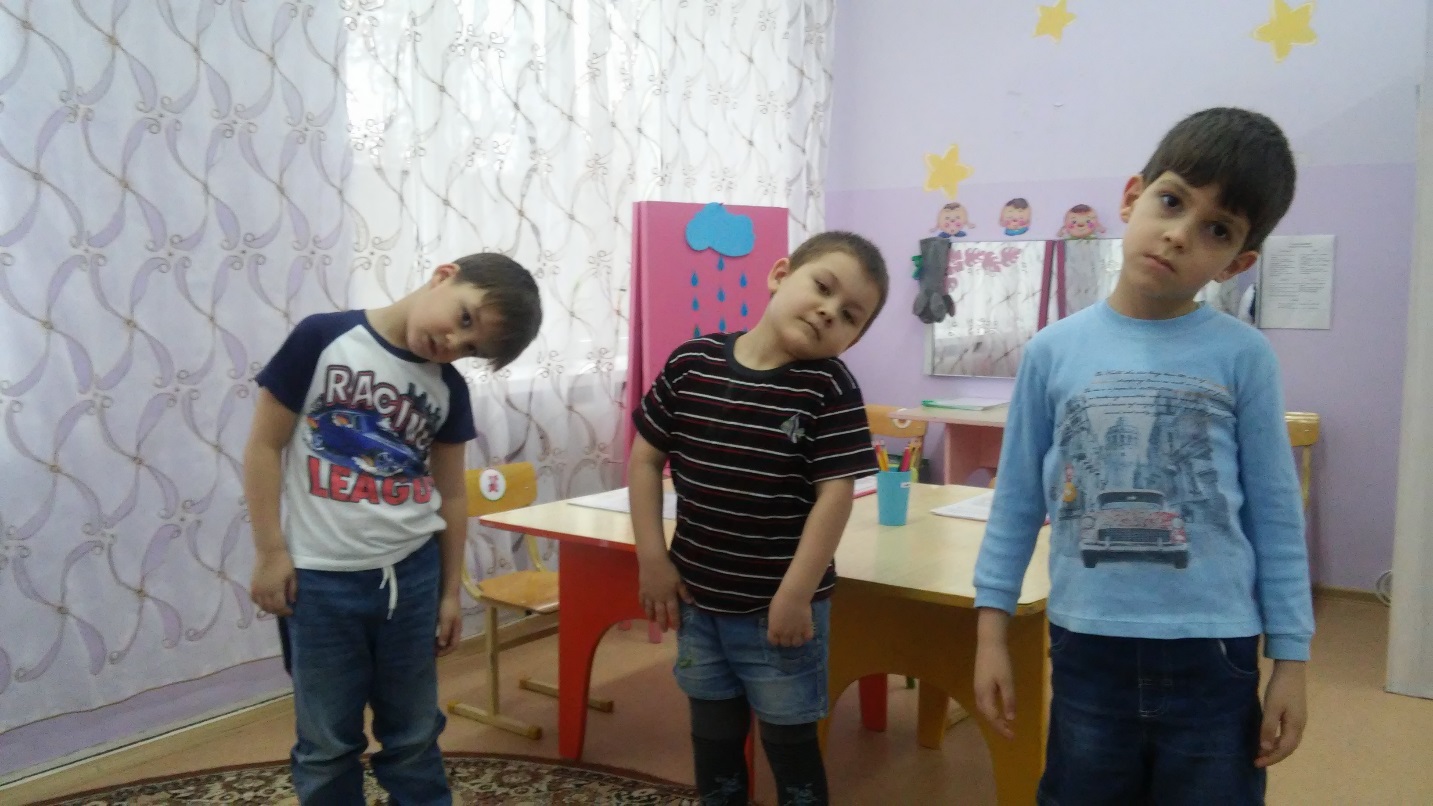 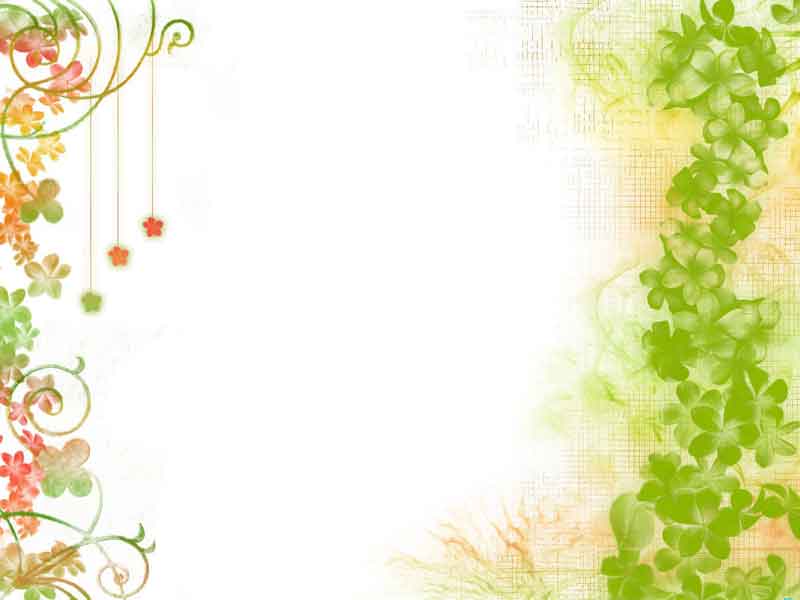 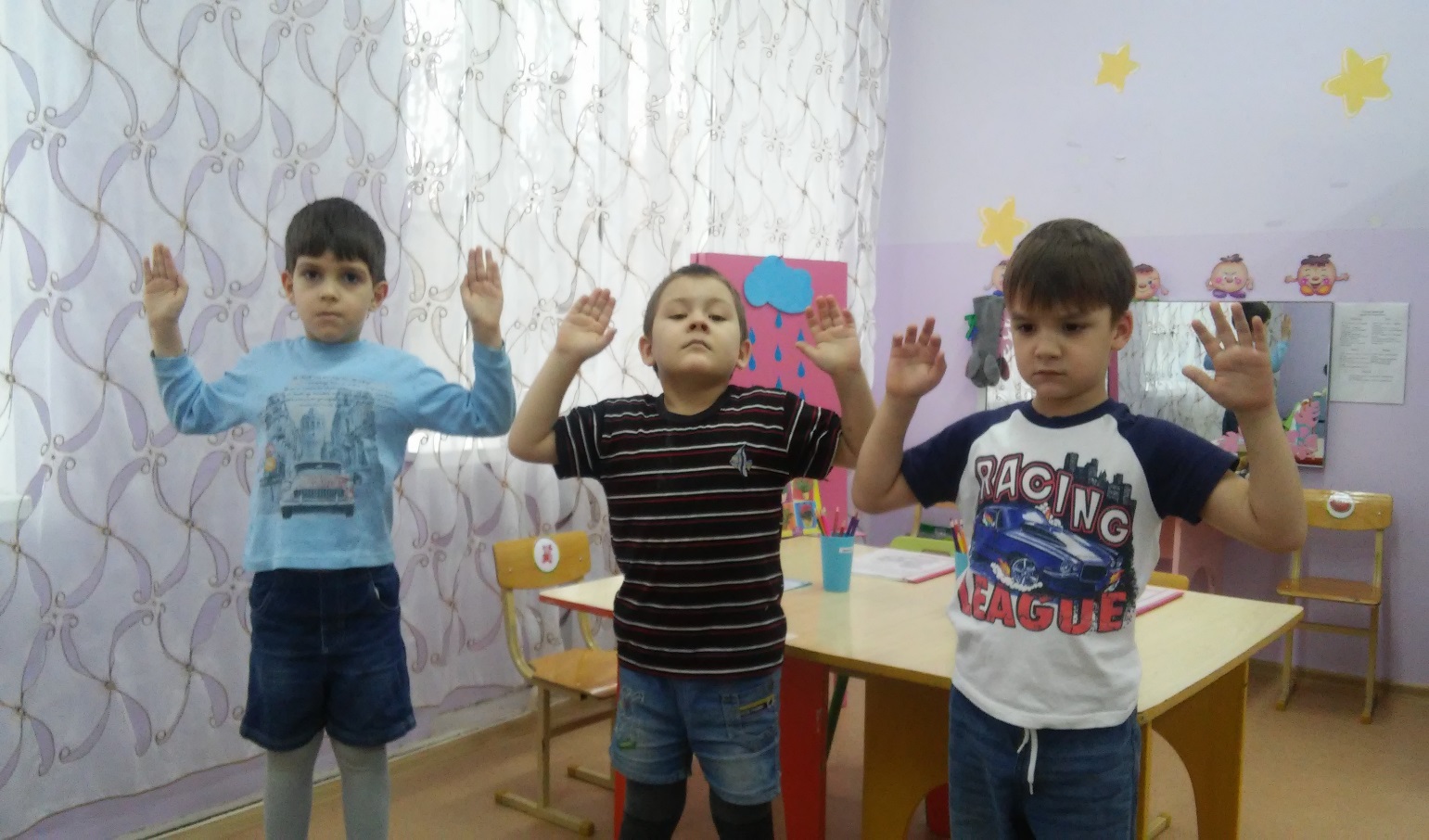 Упражнение «Ладошки»
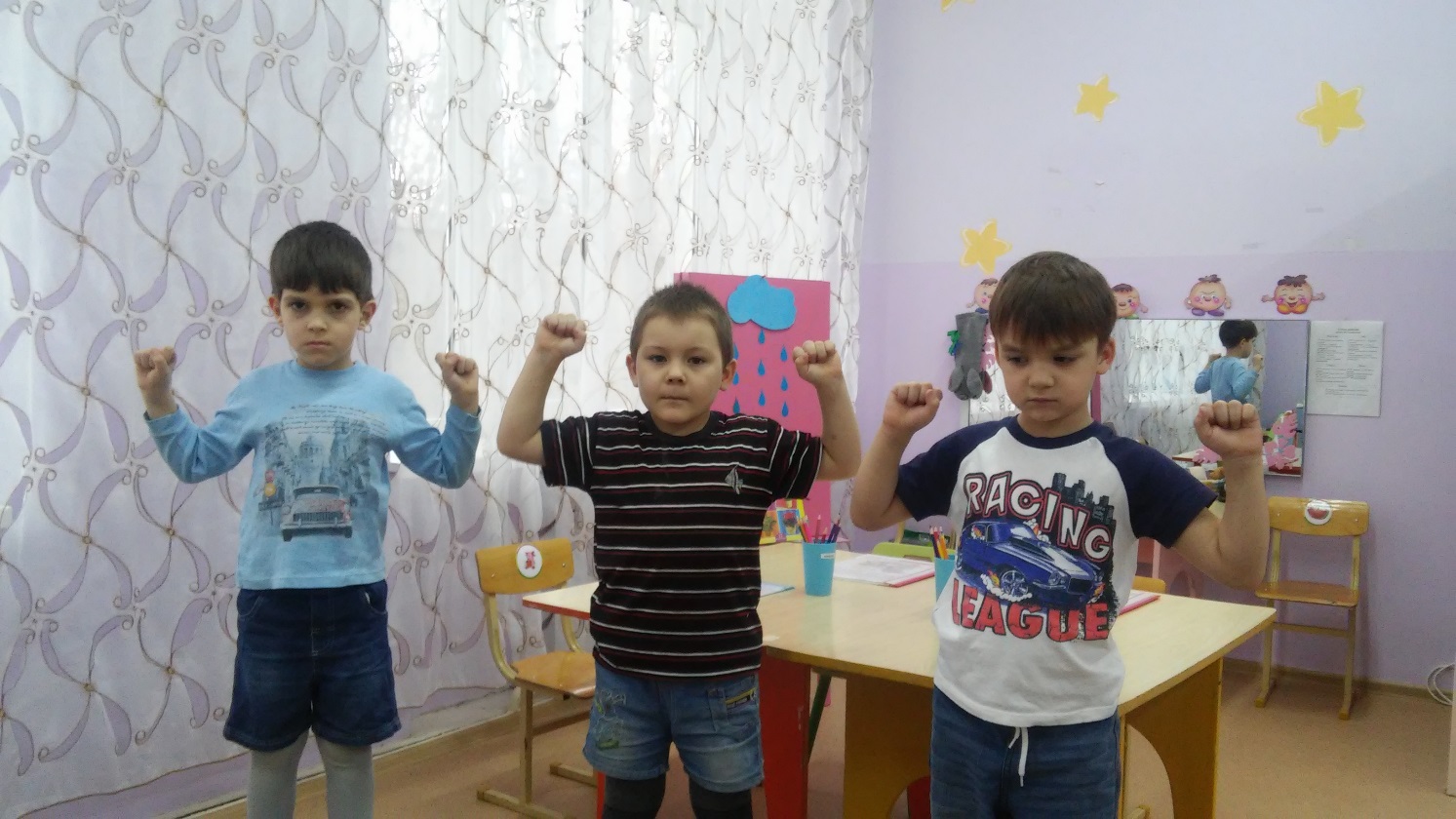 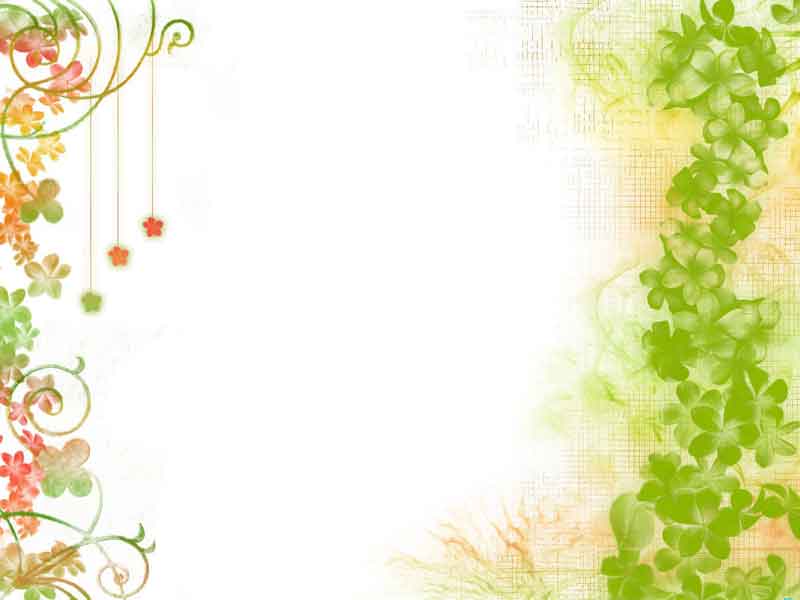 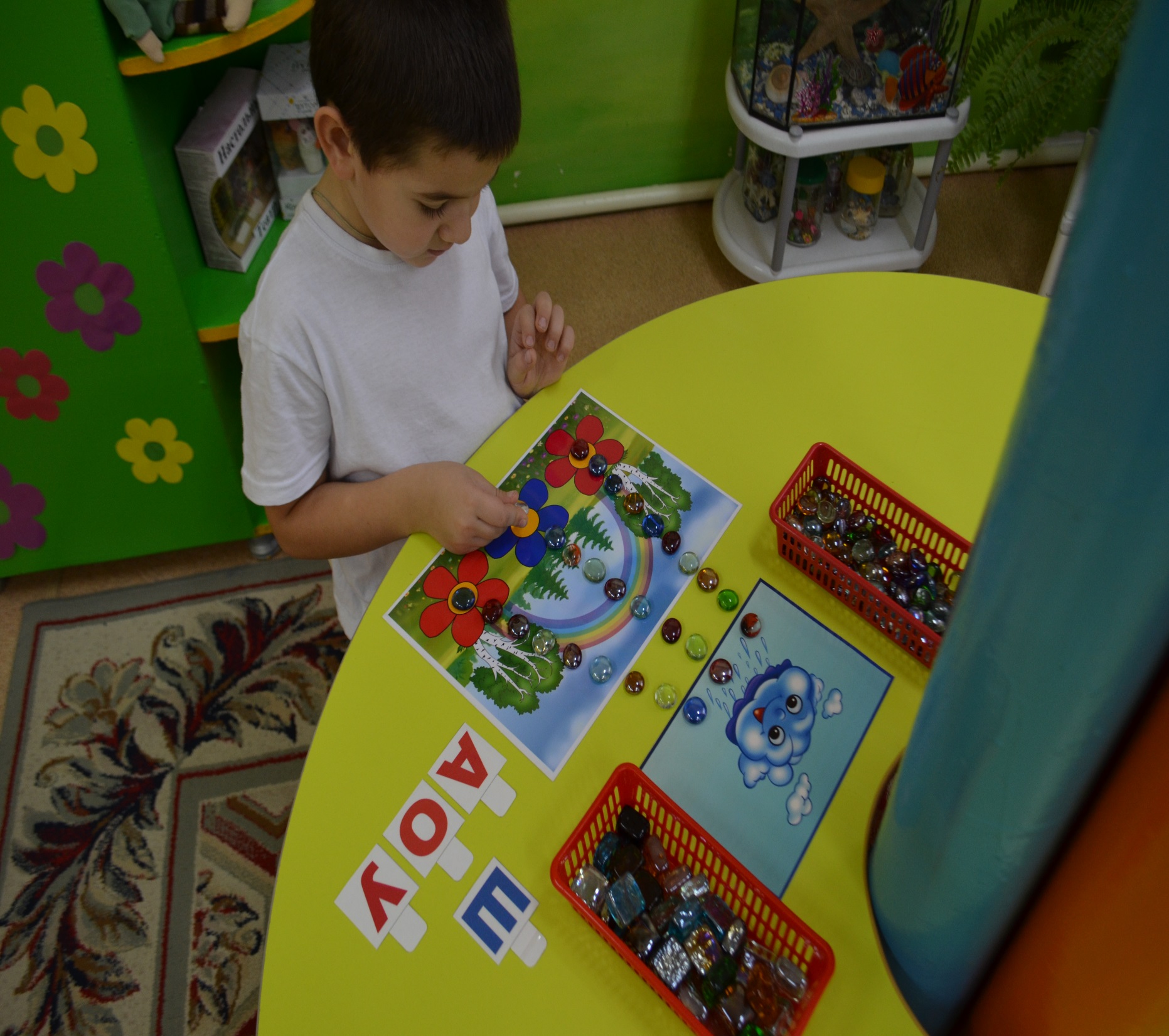 Камешки Марблс.
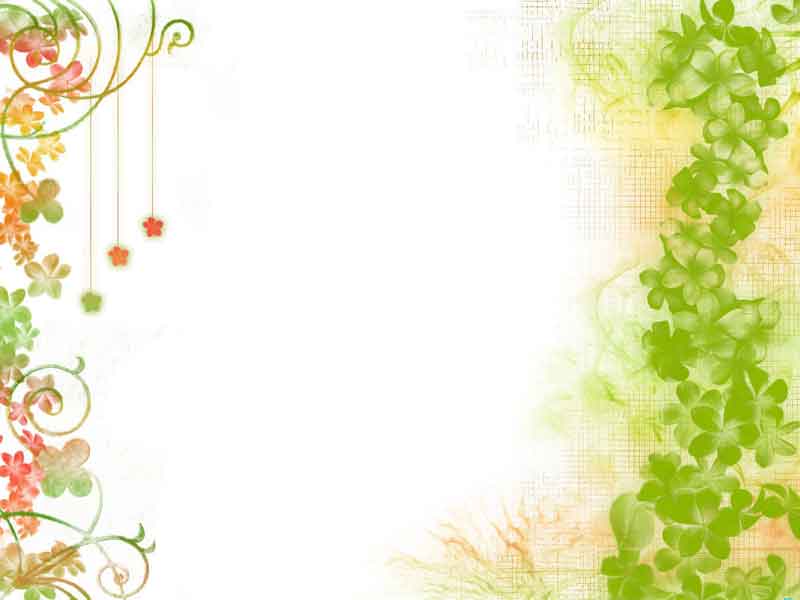 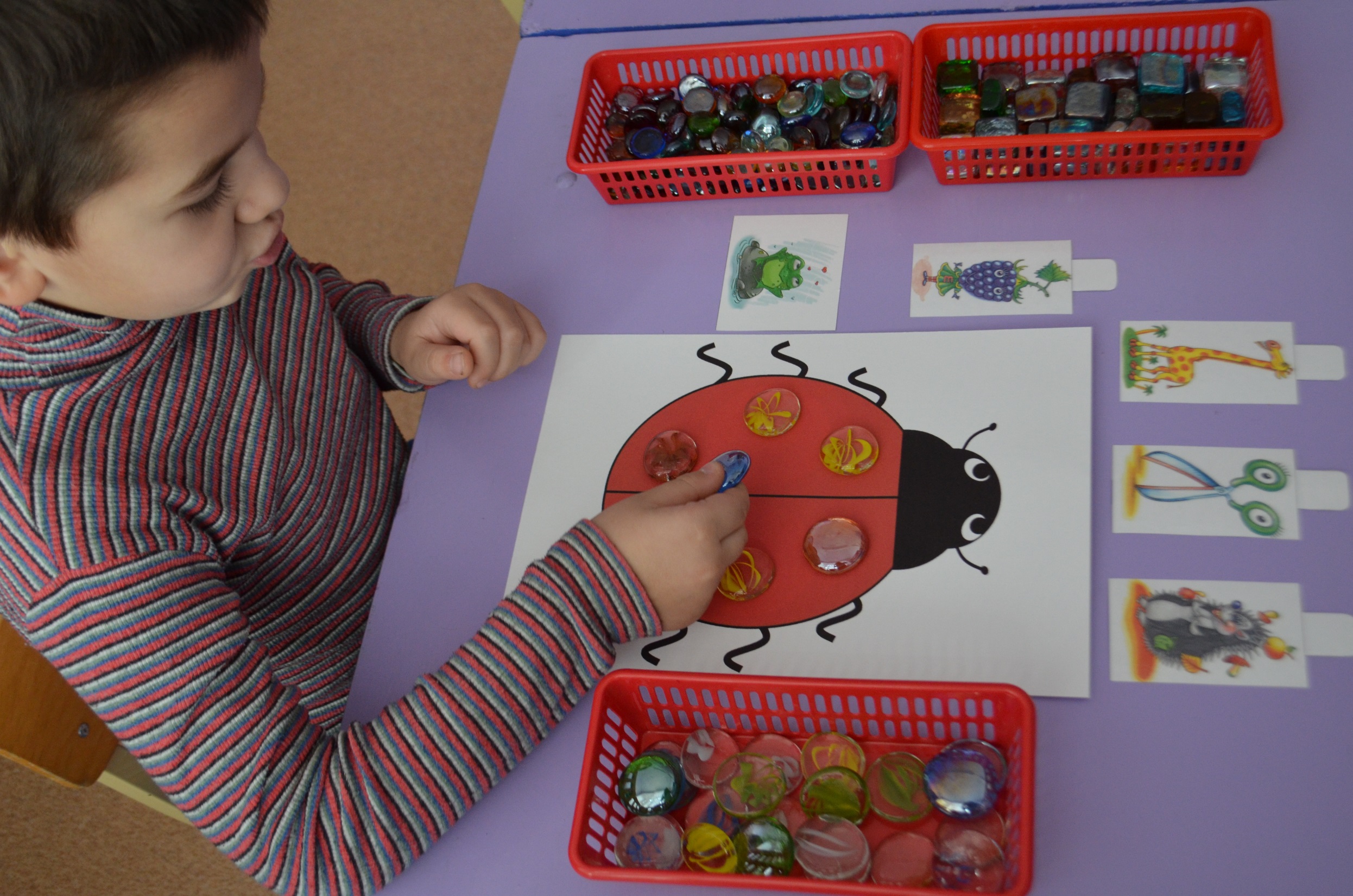 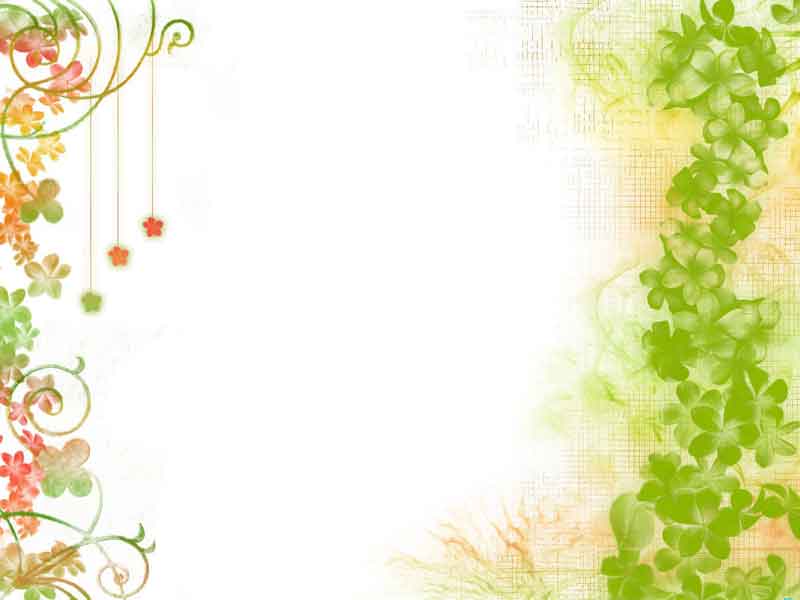 Мнемотехника
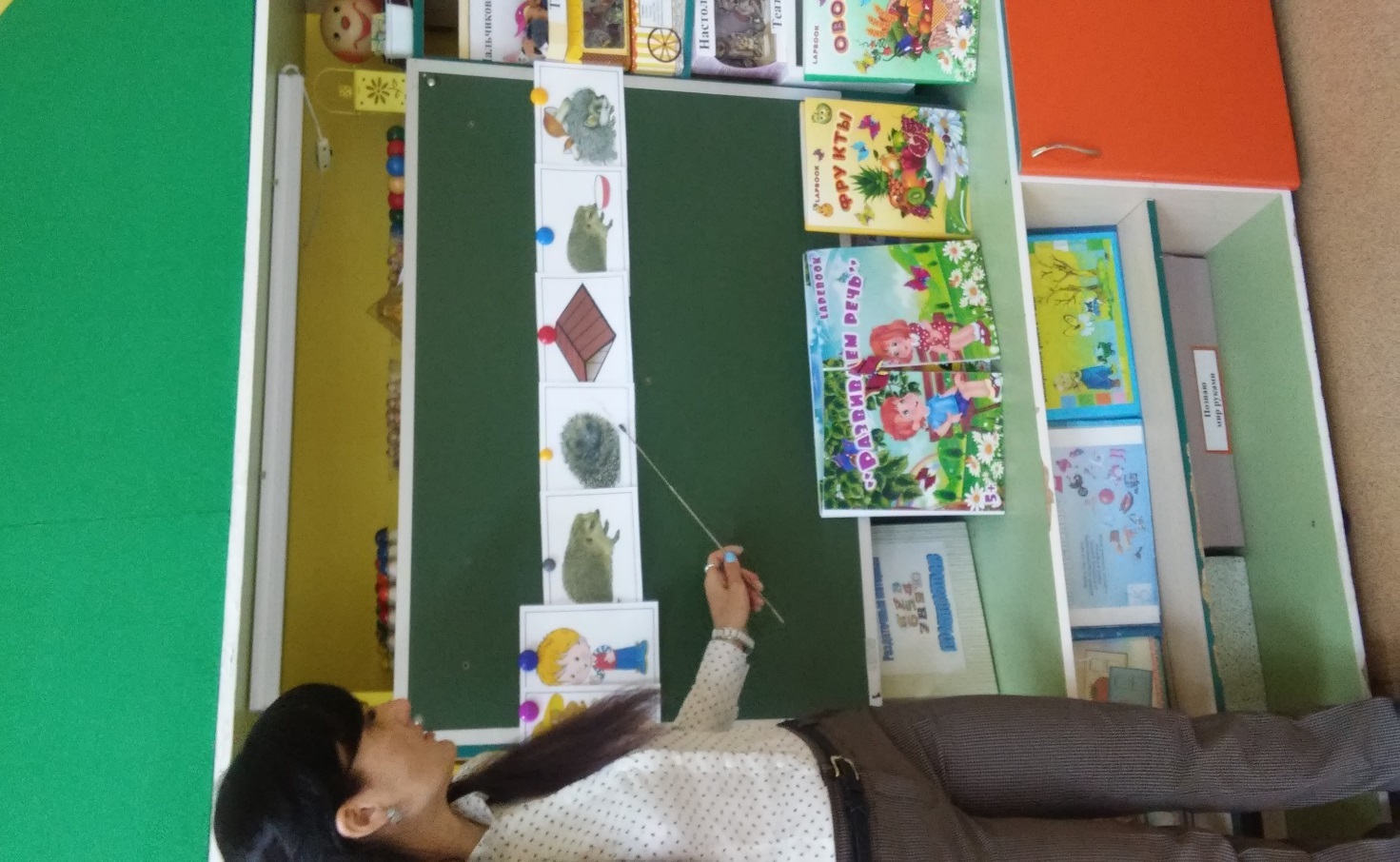 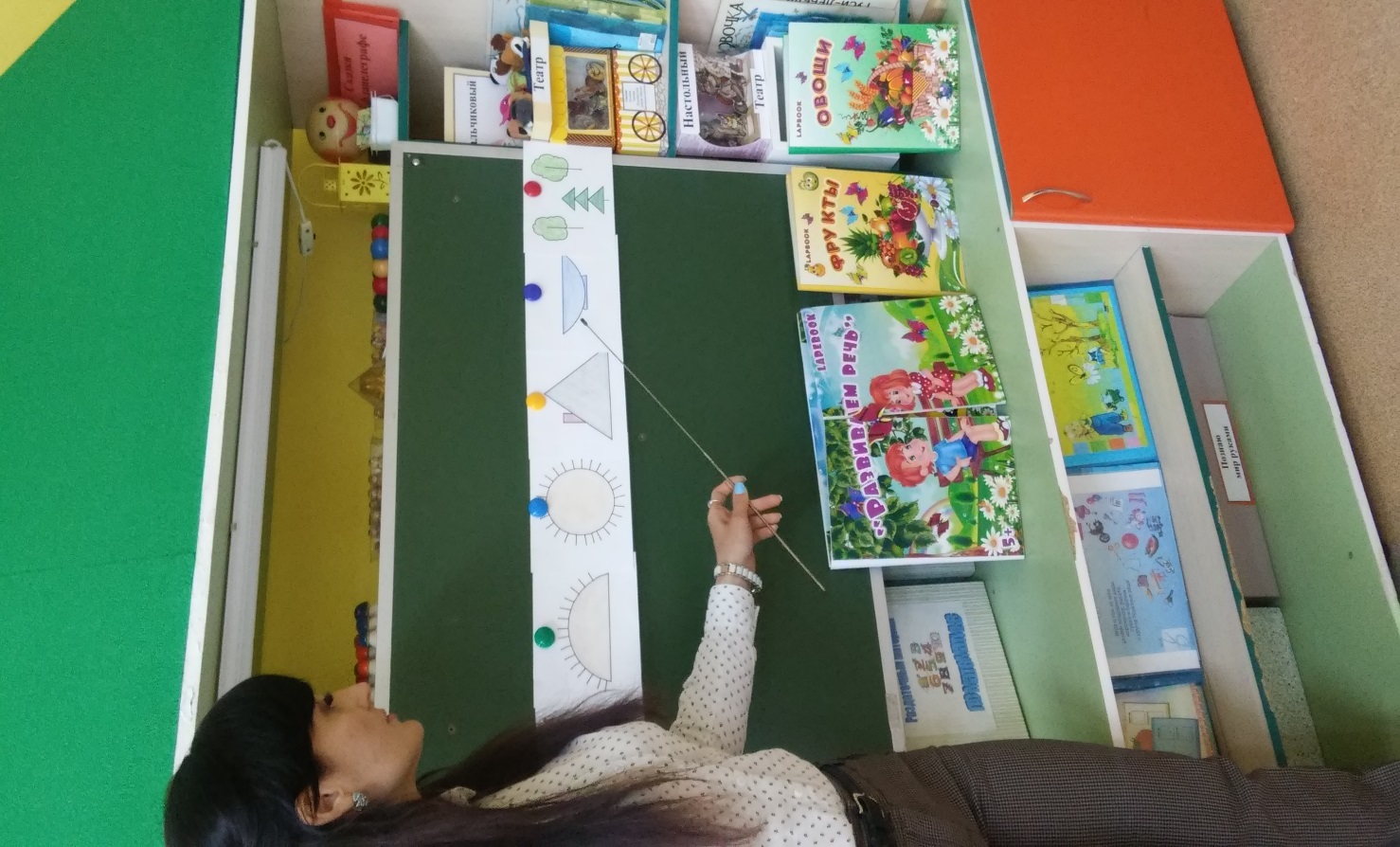 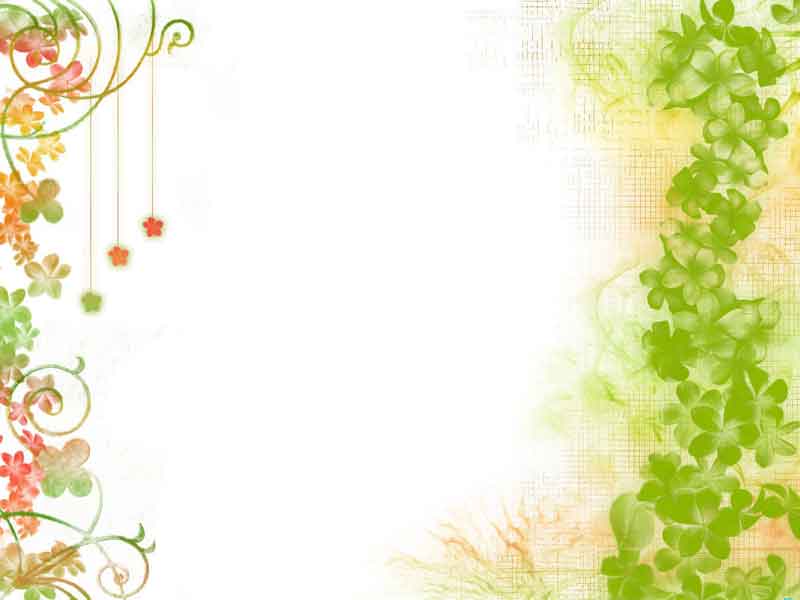 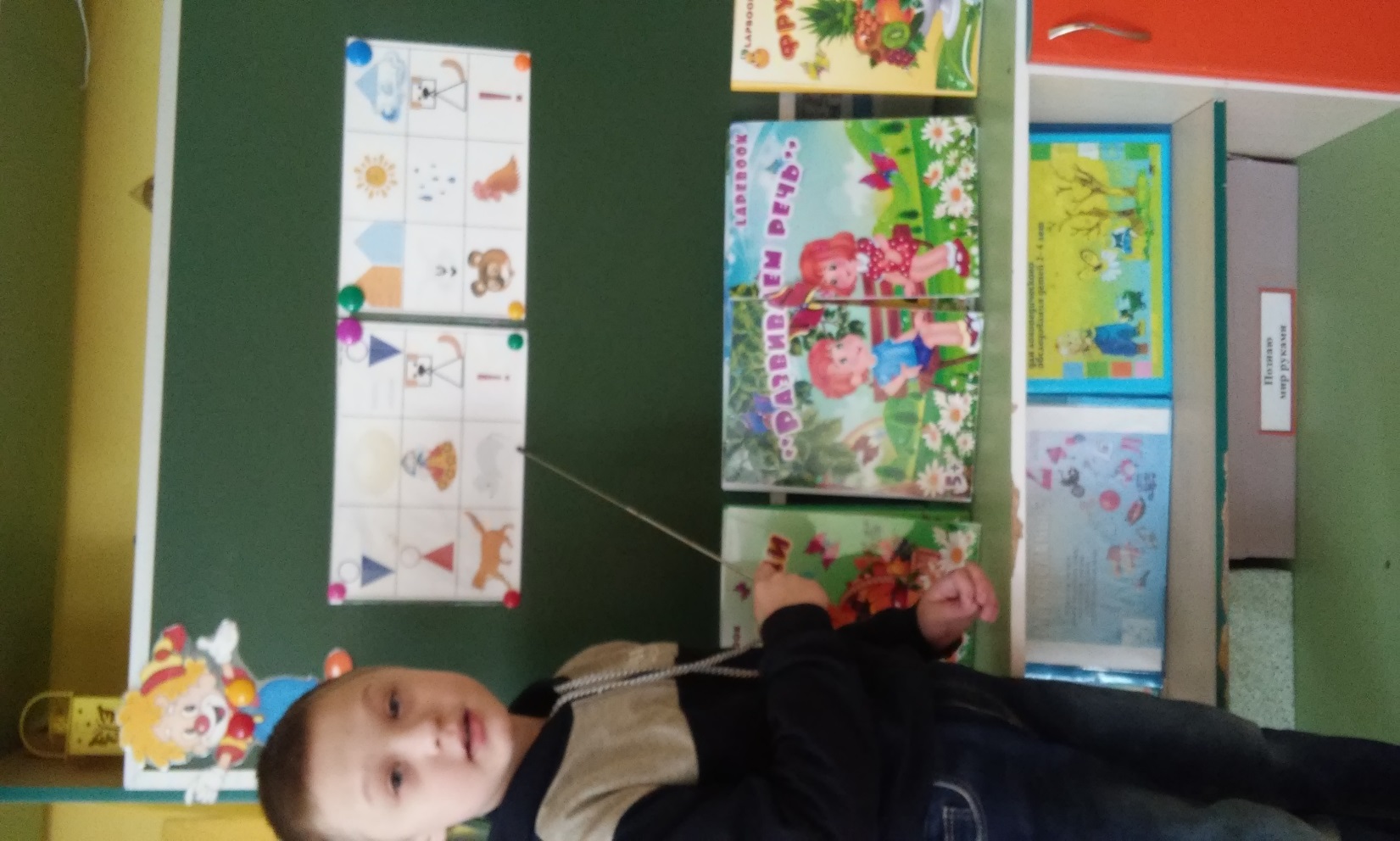 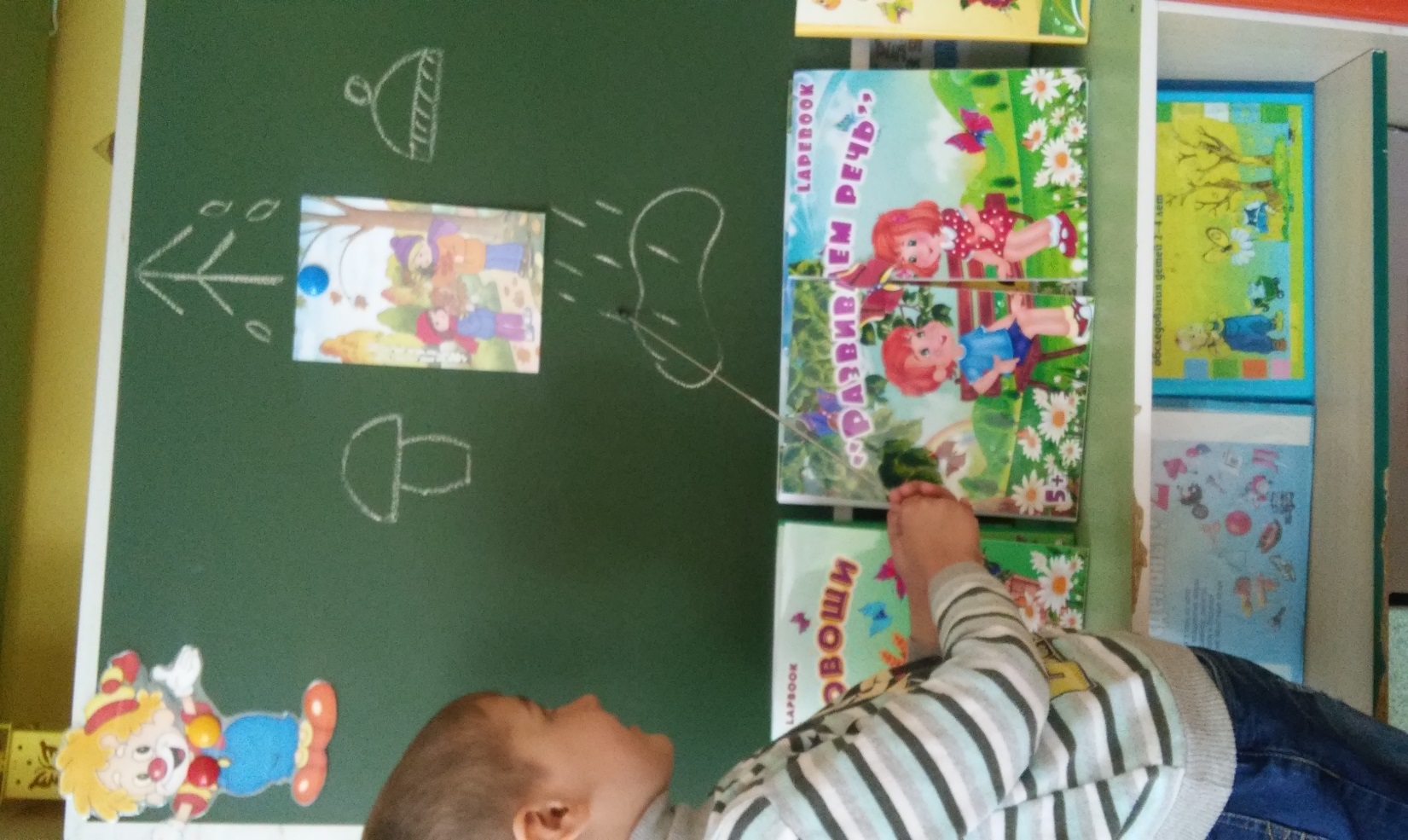 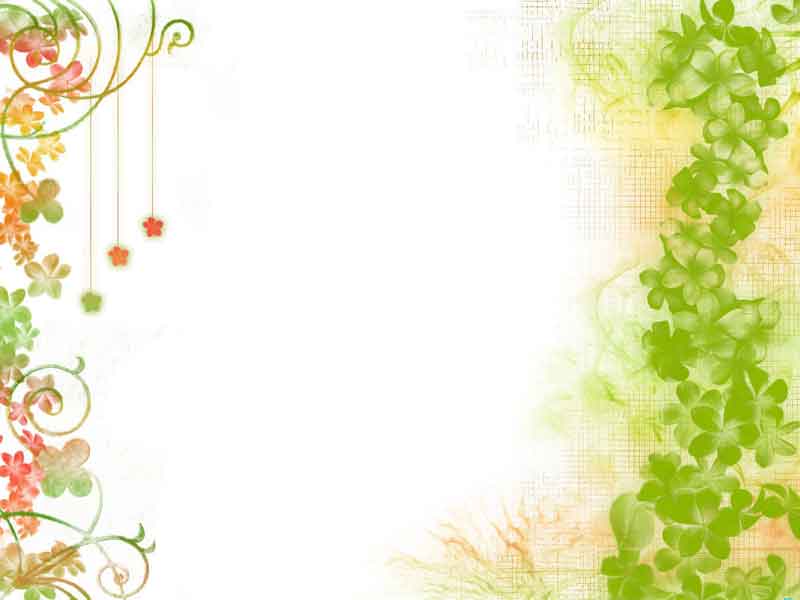 Опыт работы по обеспечению социализации детей с ОВЗ показал эффективность при реализации:

• использования проектного метода в организации непосредственно образовательной деятельности детей;

• вовлечения детей с ОВЗ в массовые мероприятия (праздники, развлечения, проводимые в образовательном учреждении;

• взаимодействия с родителями.
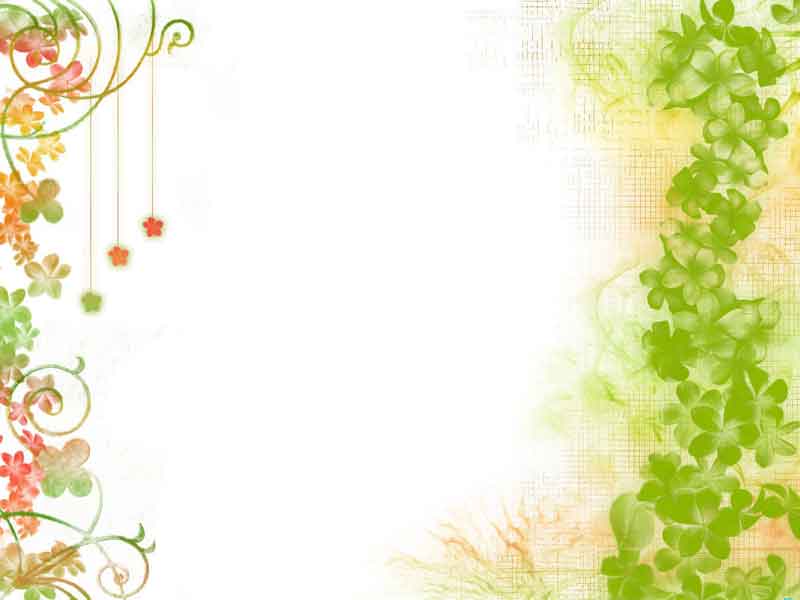 Проводы русской зимы. Масленица.
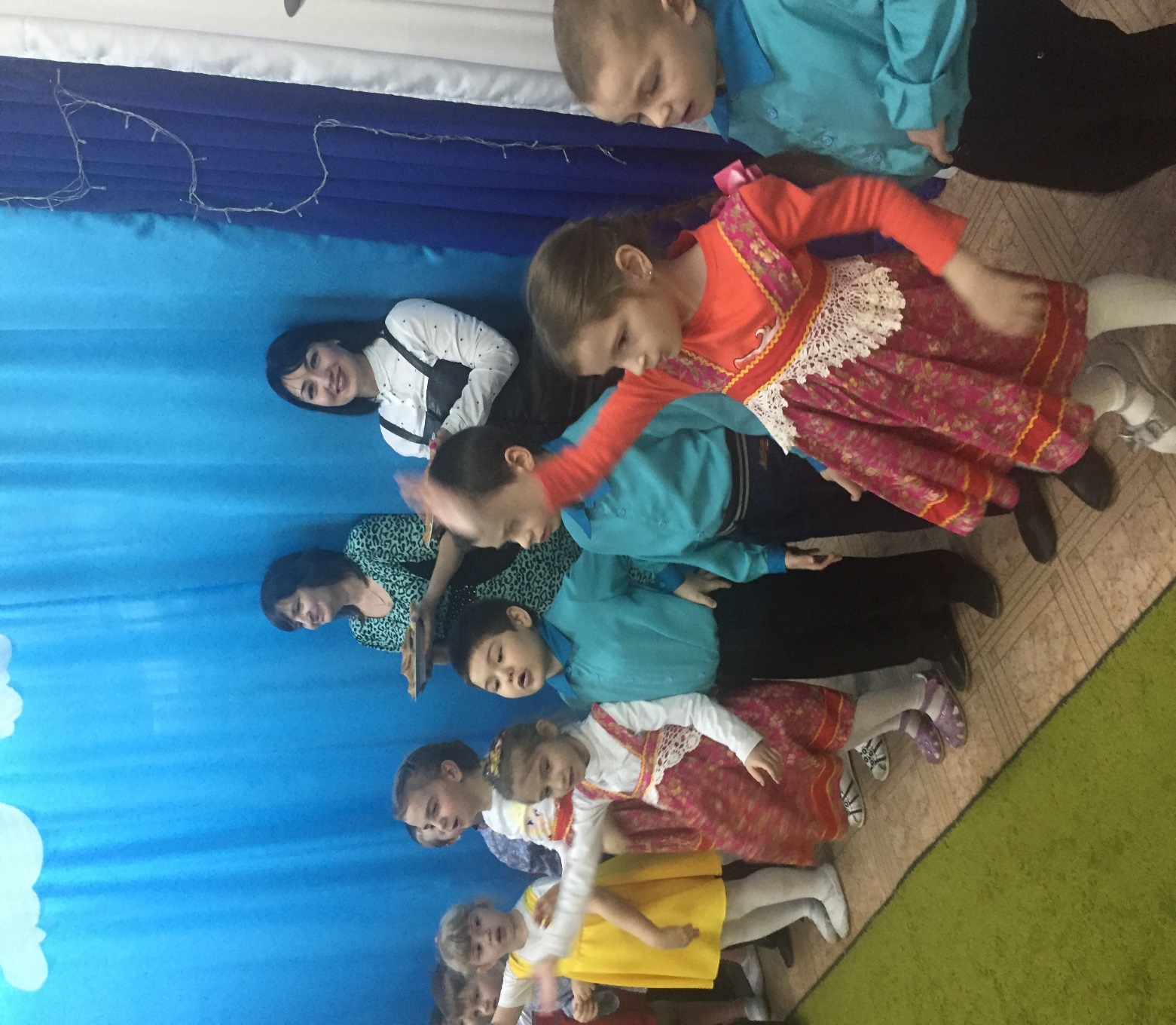 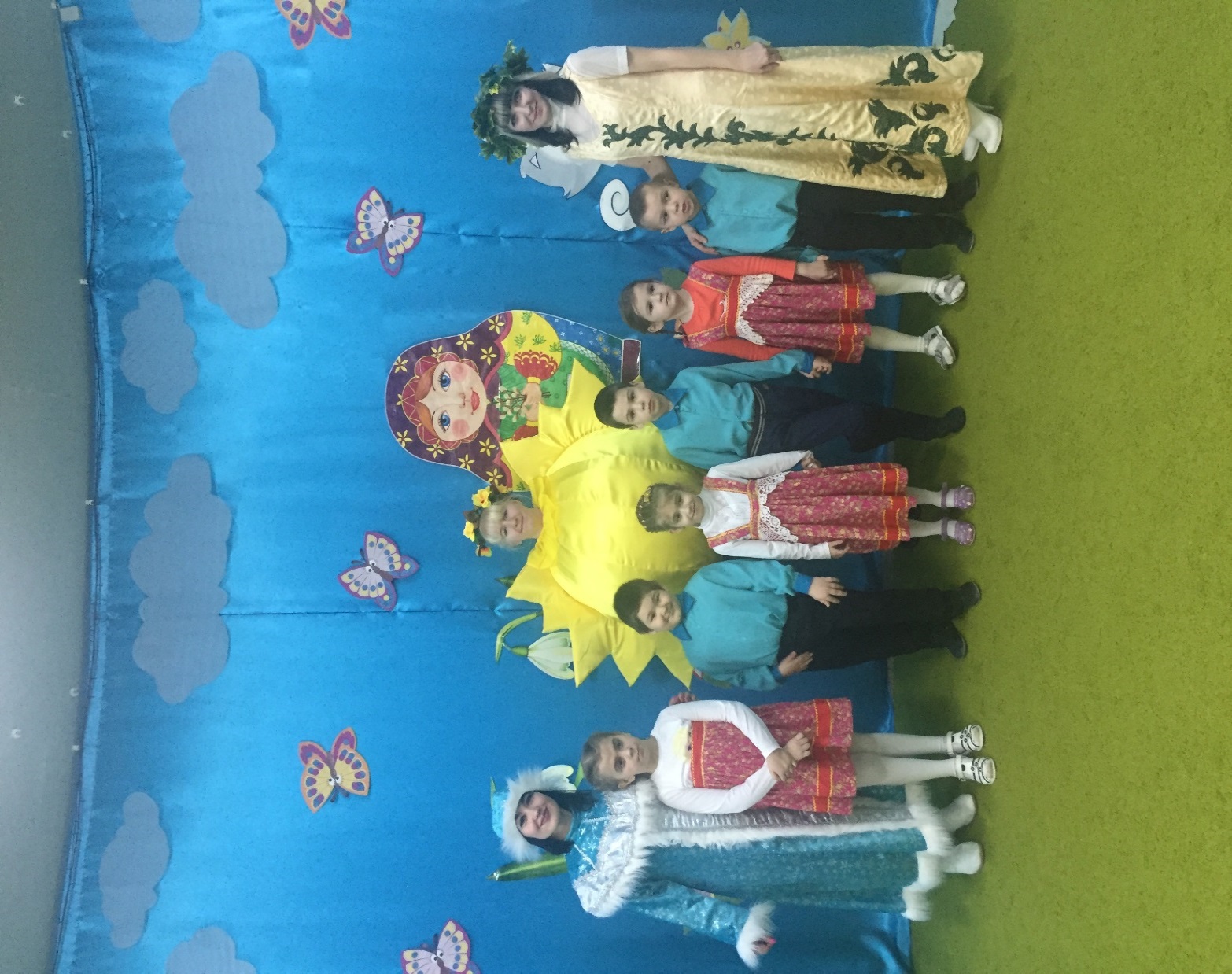 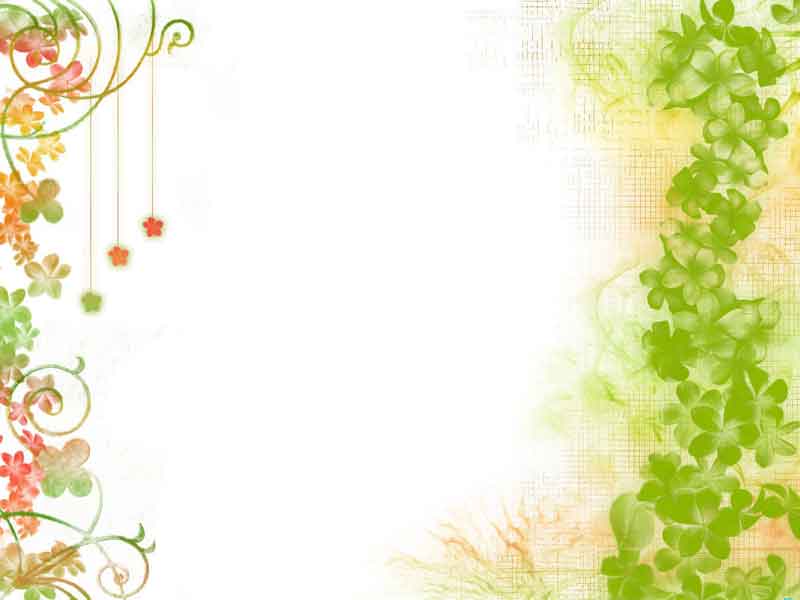 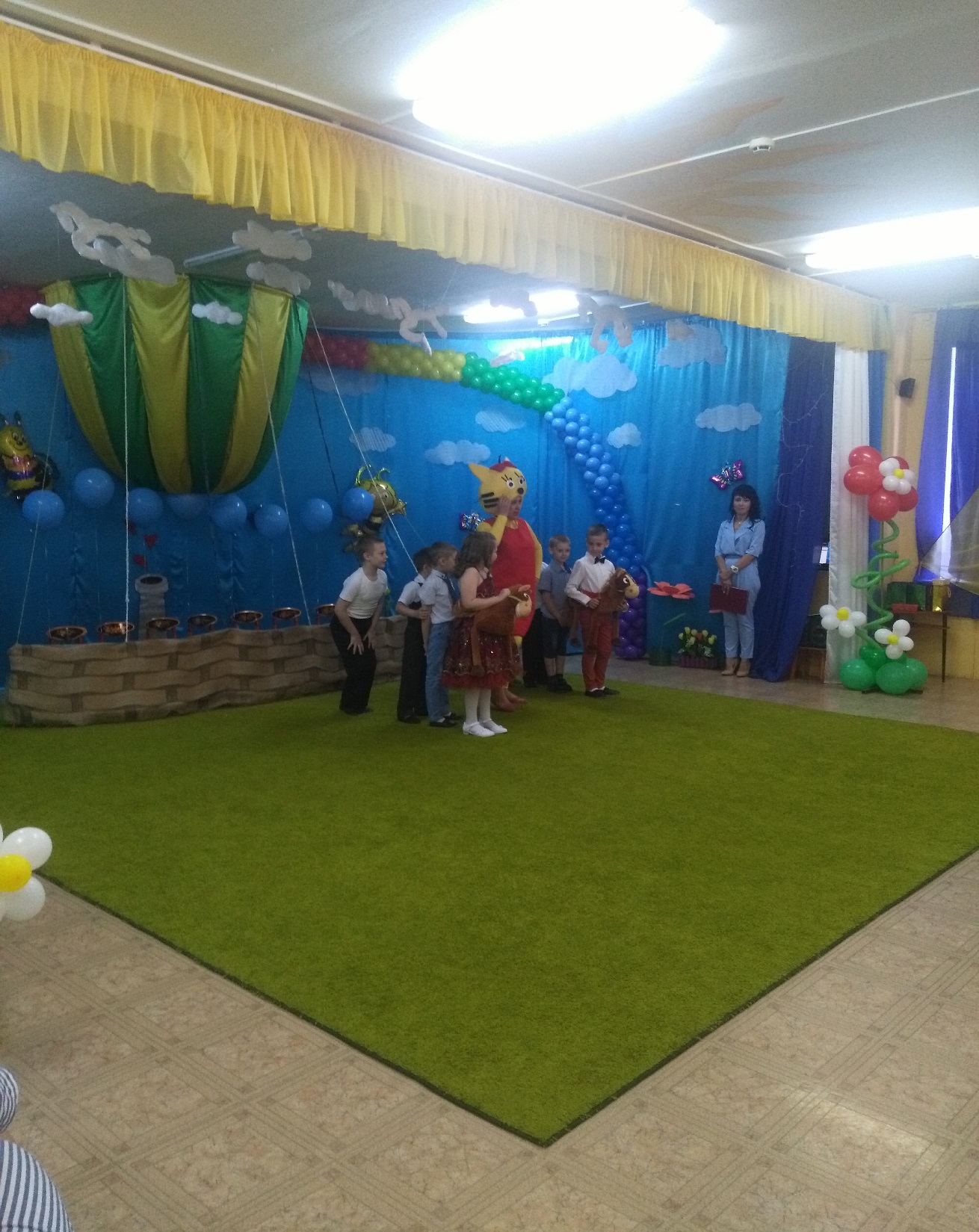 День защиты детей.
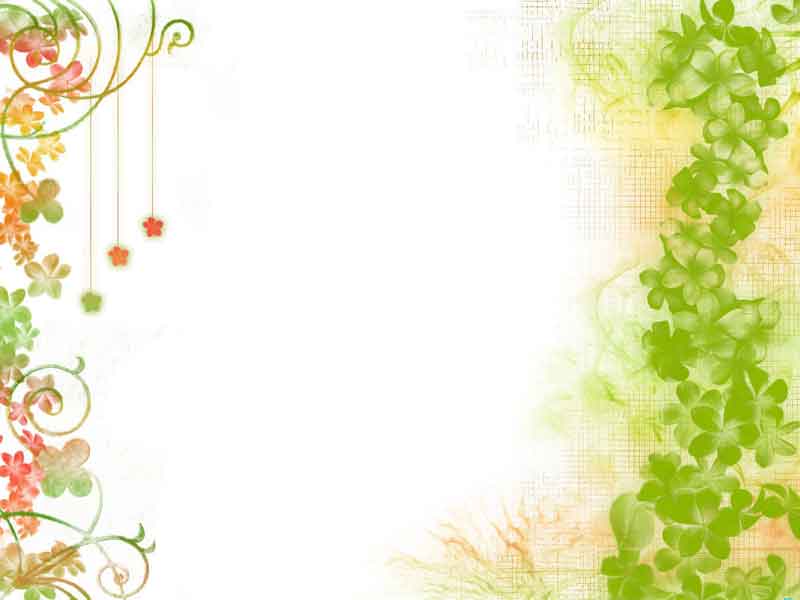 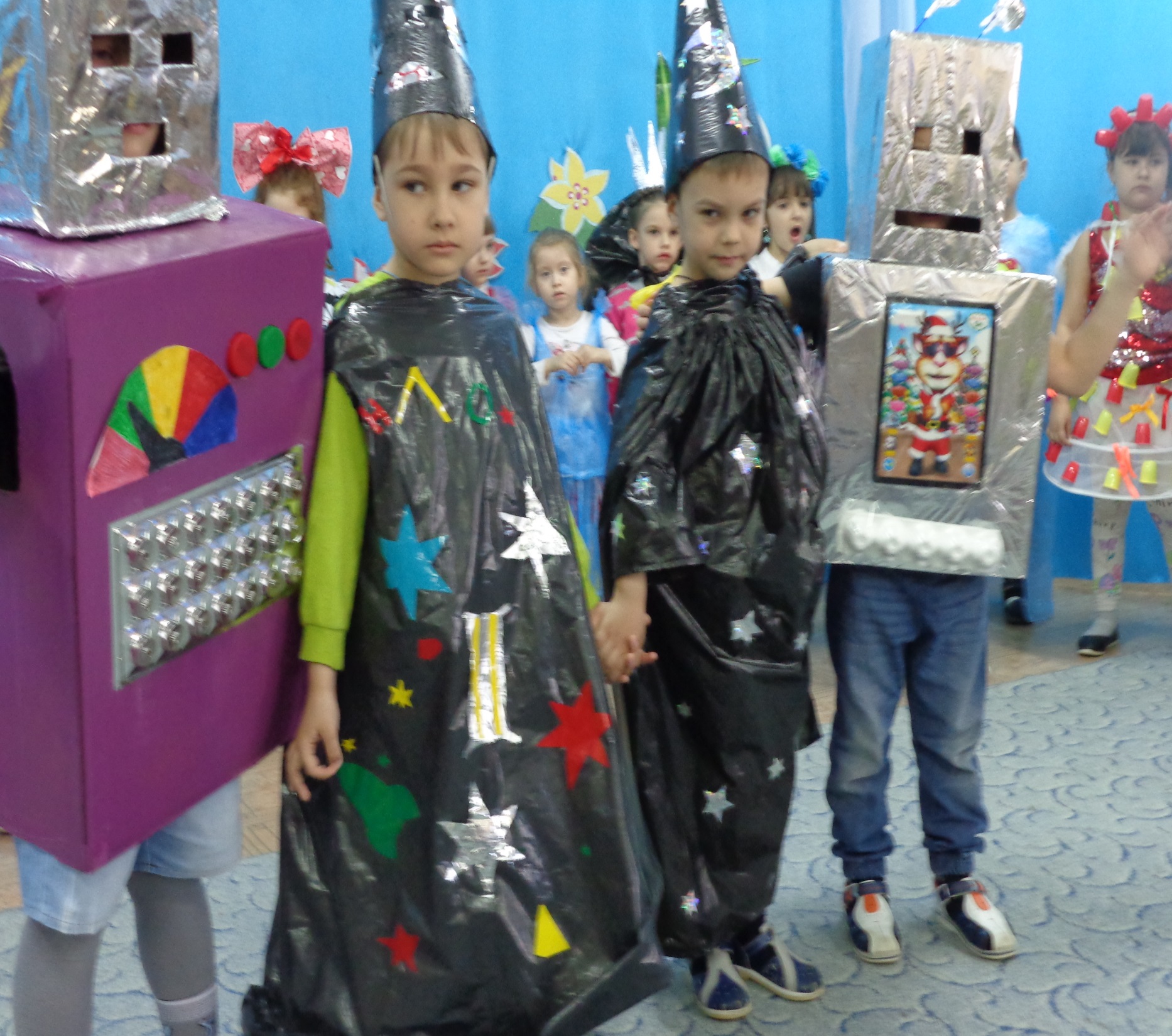 Проект: «Сохраним родную планету».
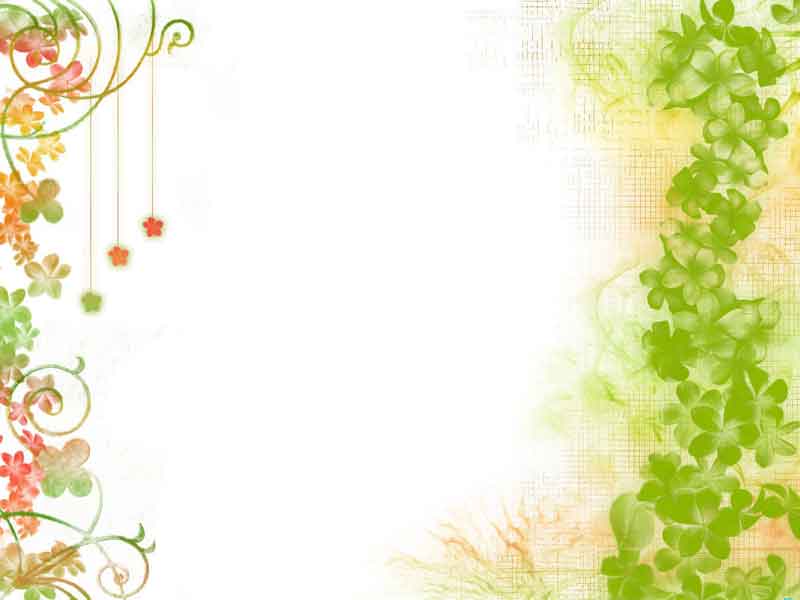 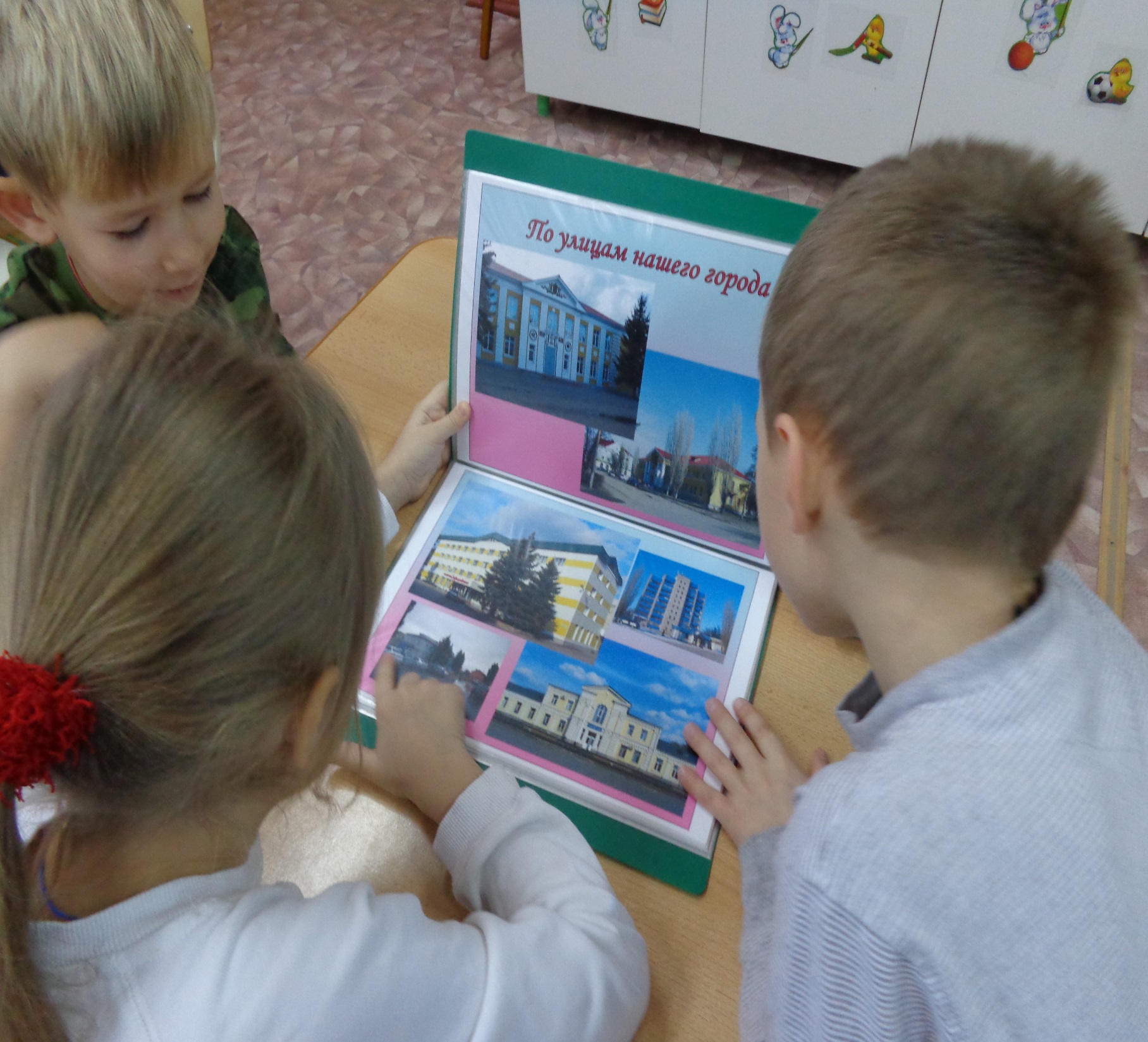 Проект: 
«По улицам родного города».
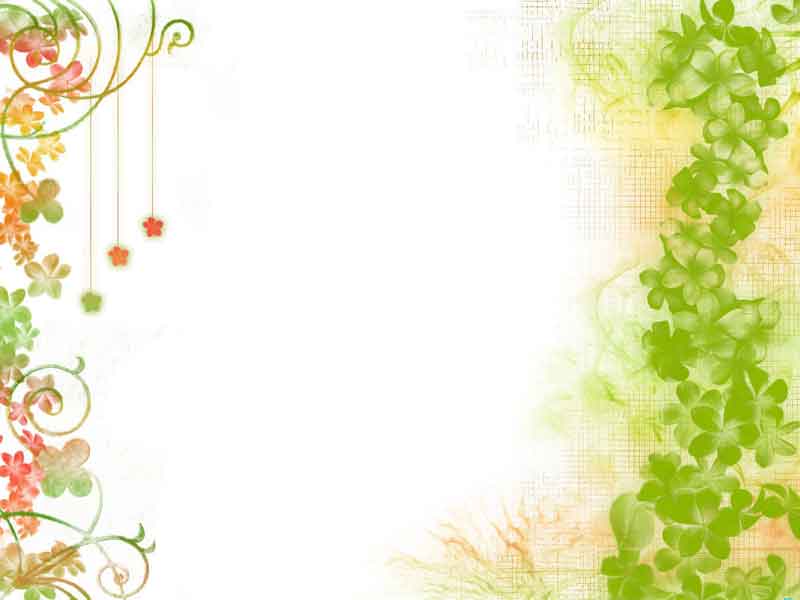 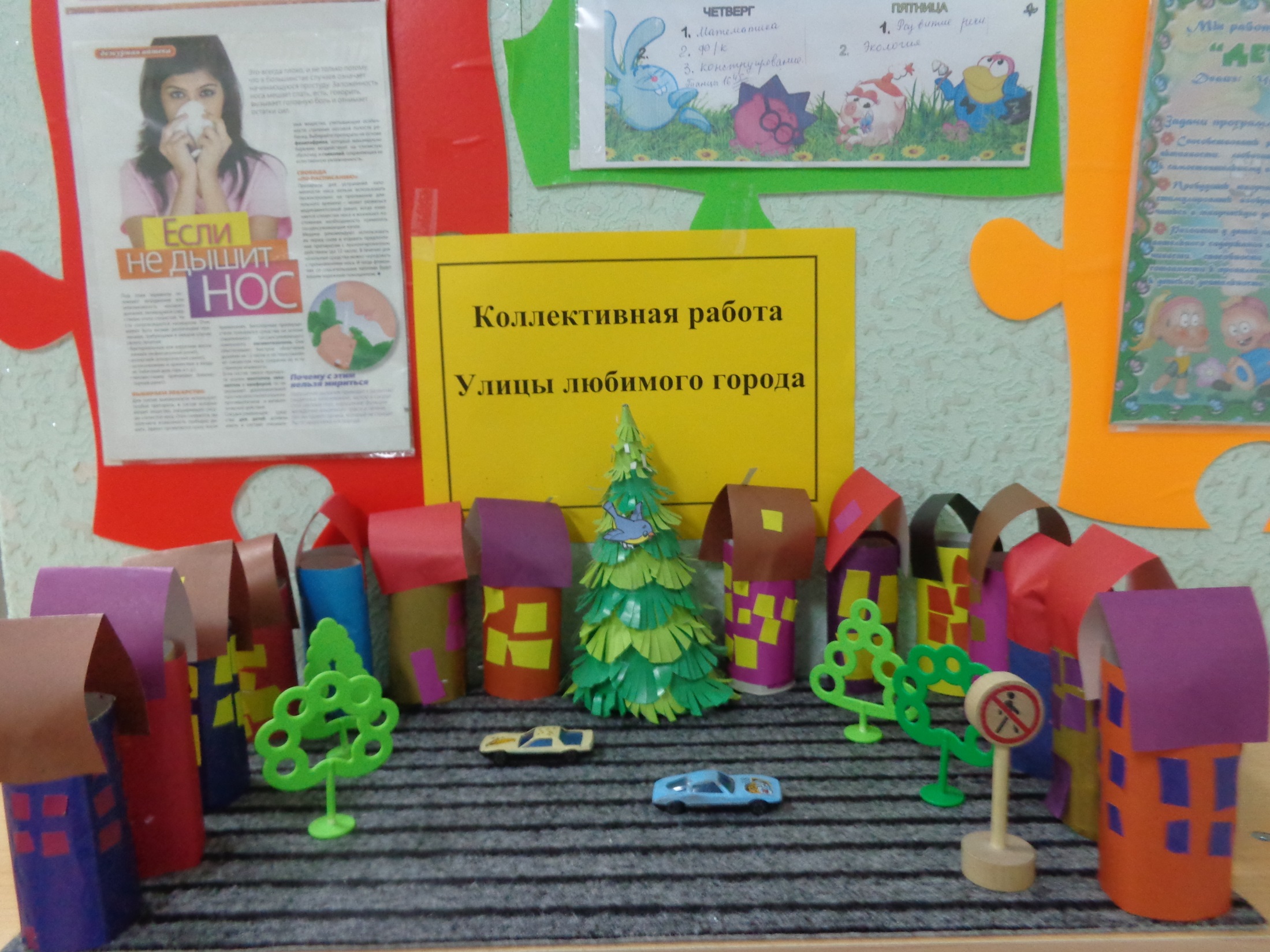 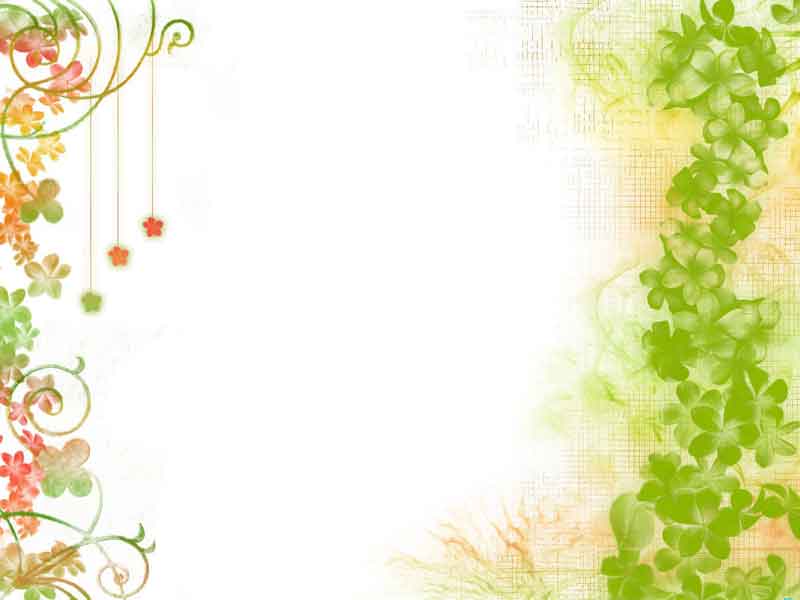 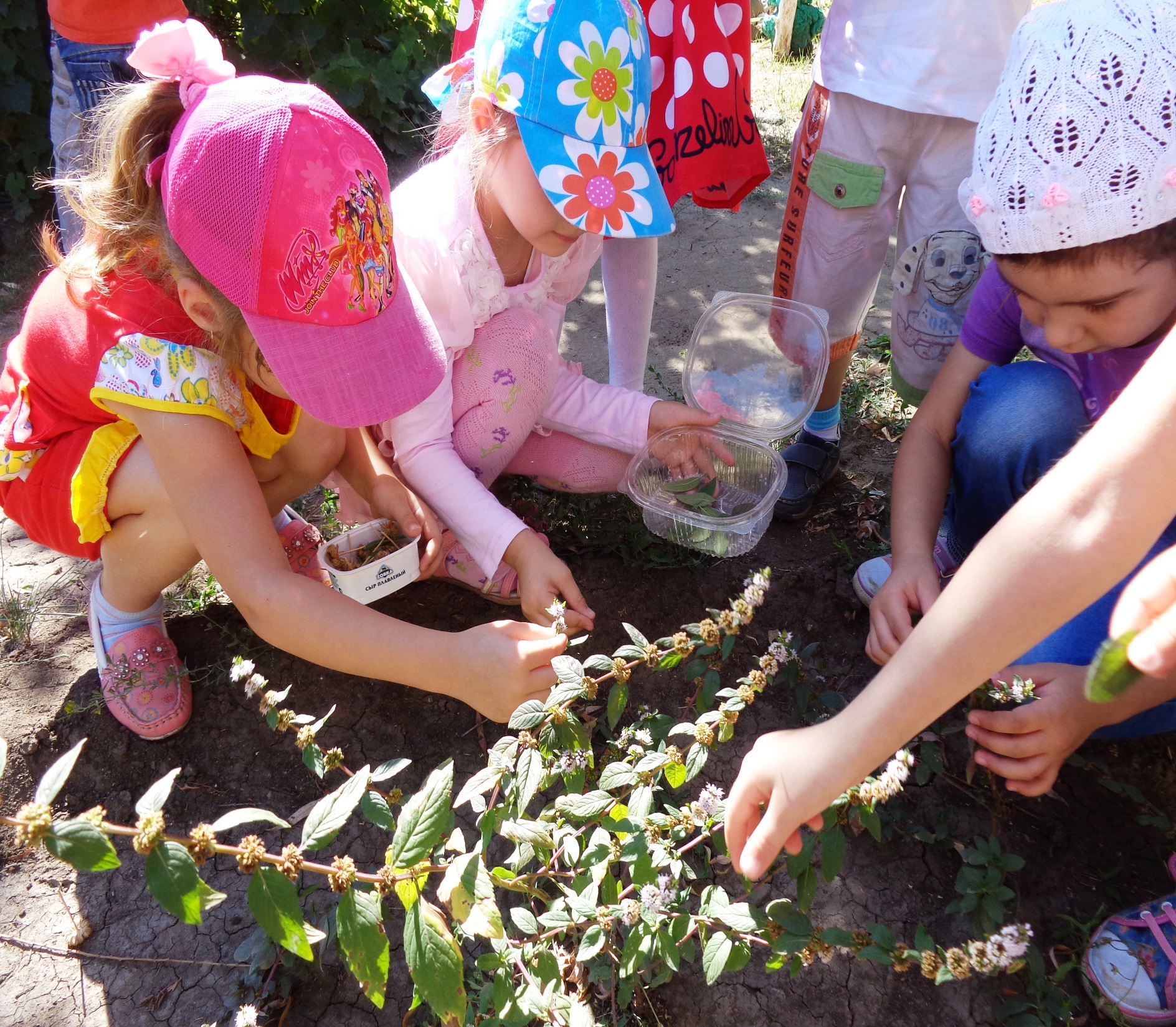 Проект:
 «Лекарственные растения».
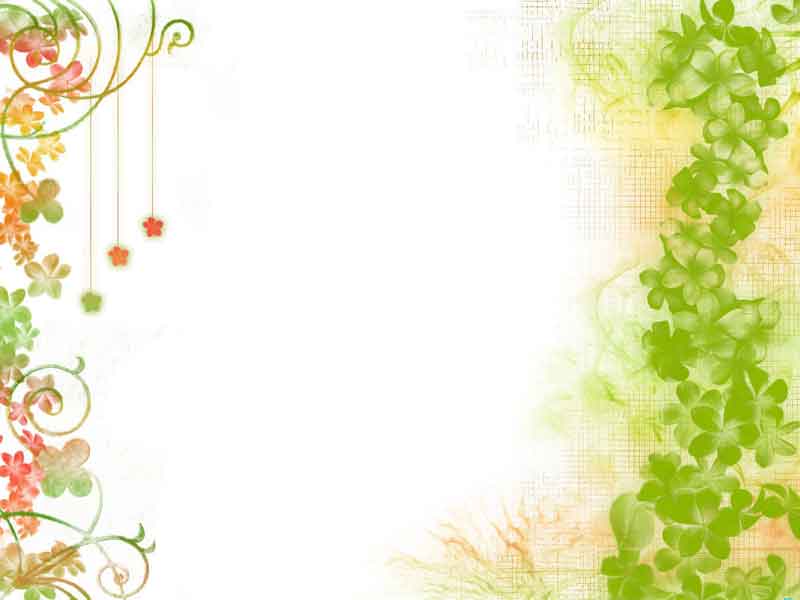 Спасибо за внимание!

Будьте здоровы!